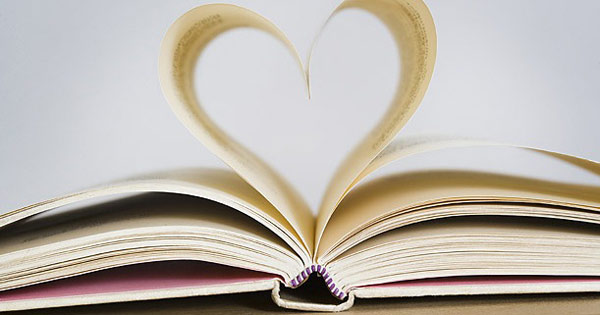 Thứ Sáu, ngày 31 tháng 12 năm 2021Môn ToánNgày, Tháng ( Tiết 1)
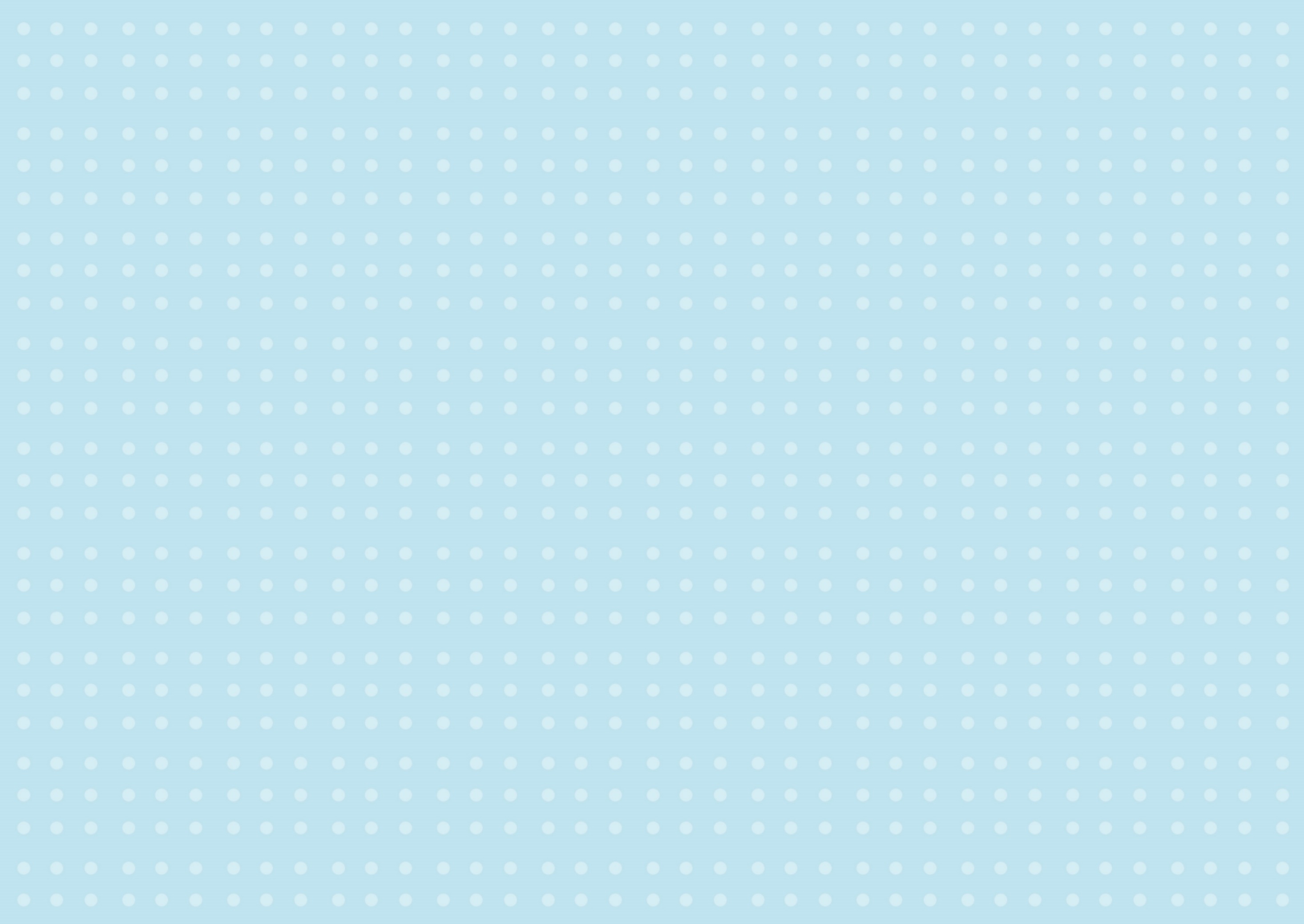 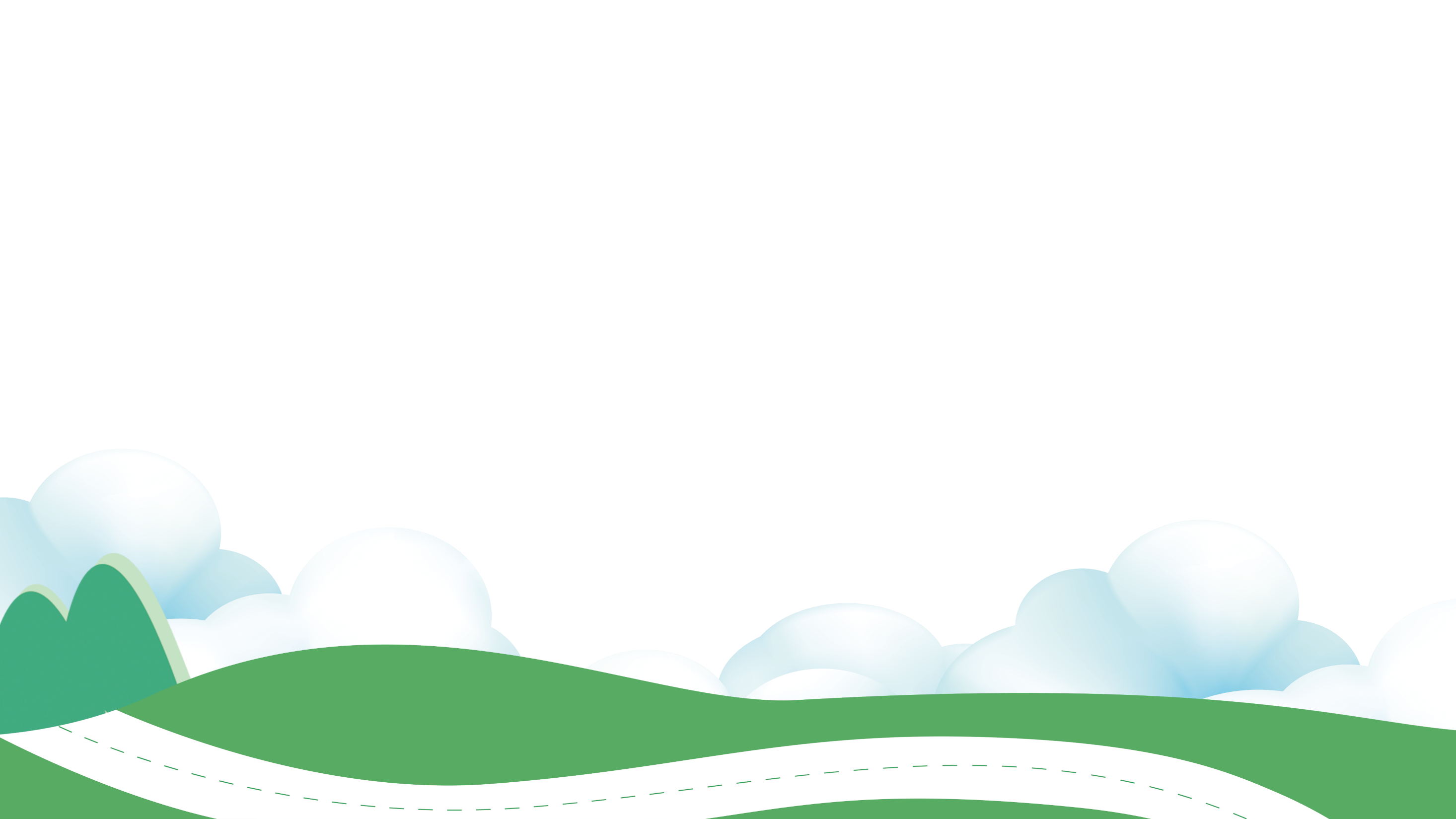 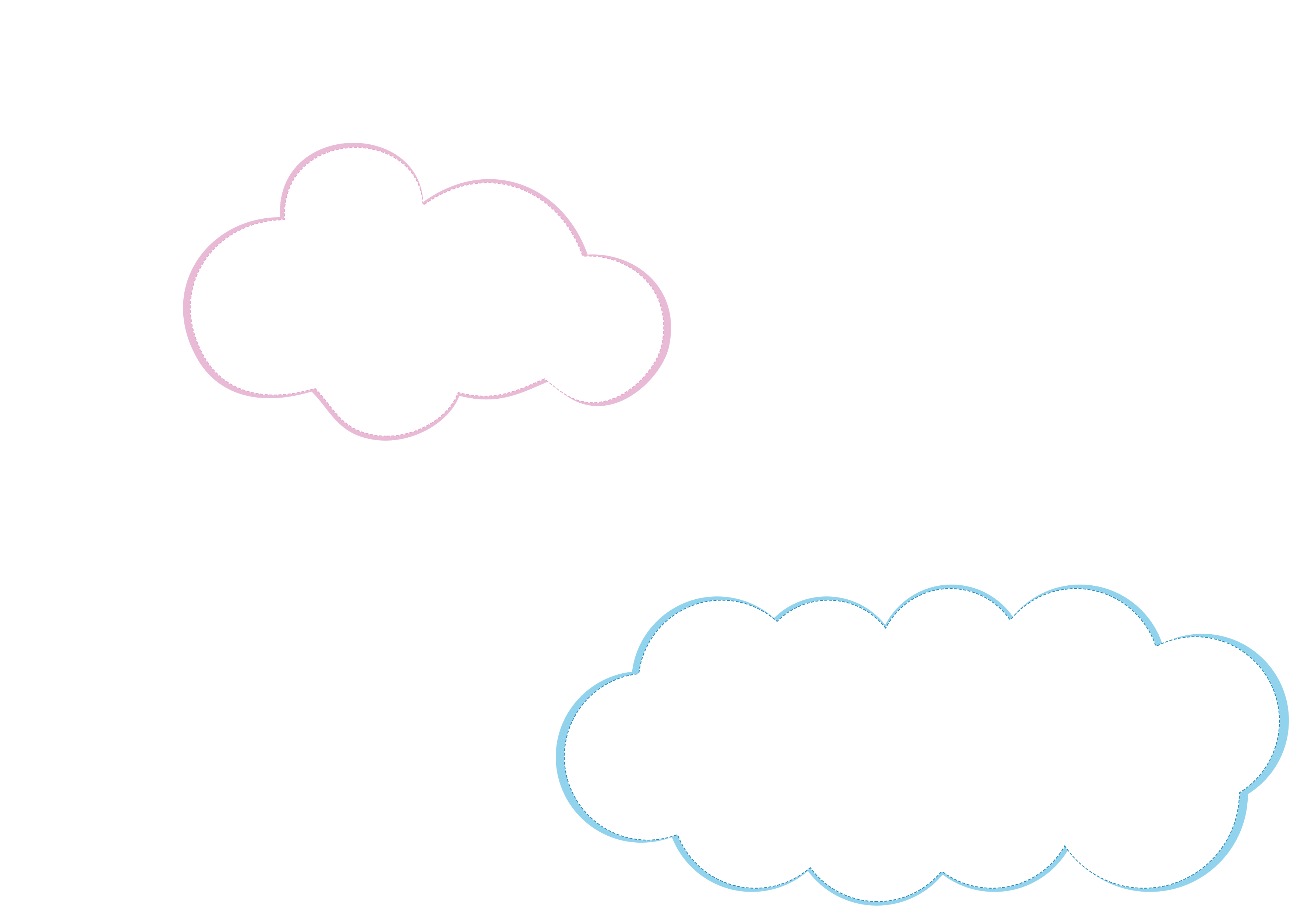 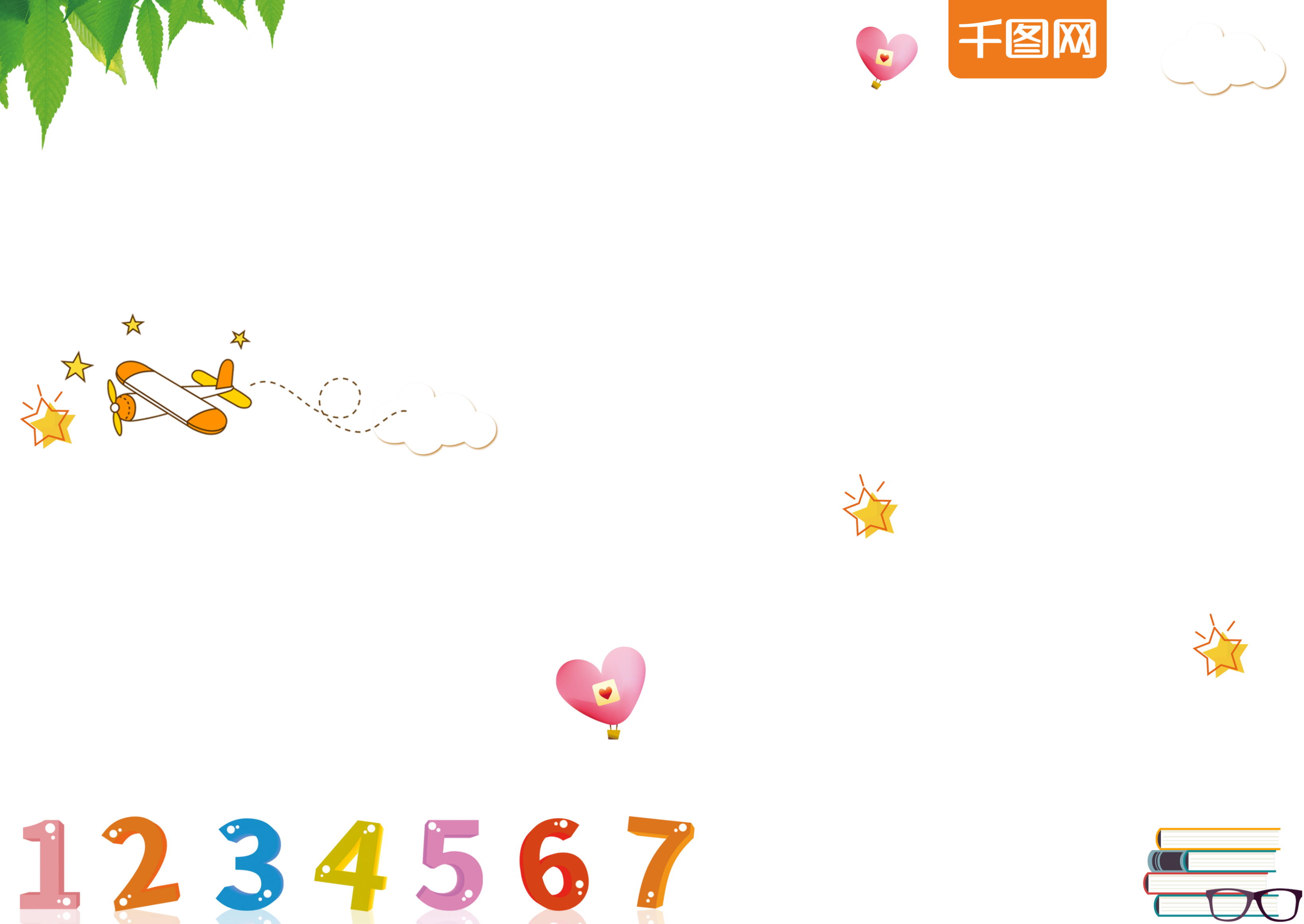 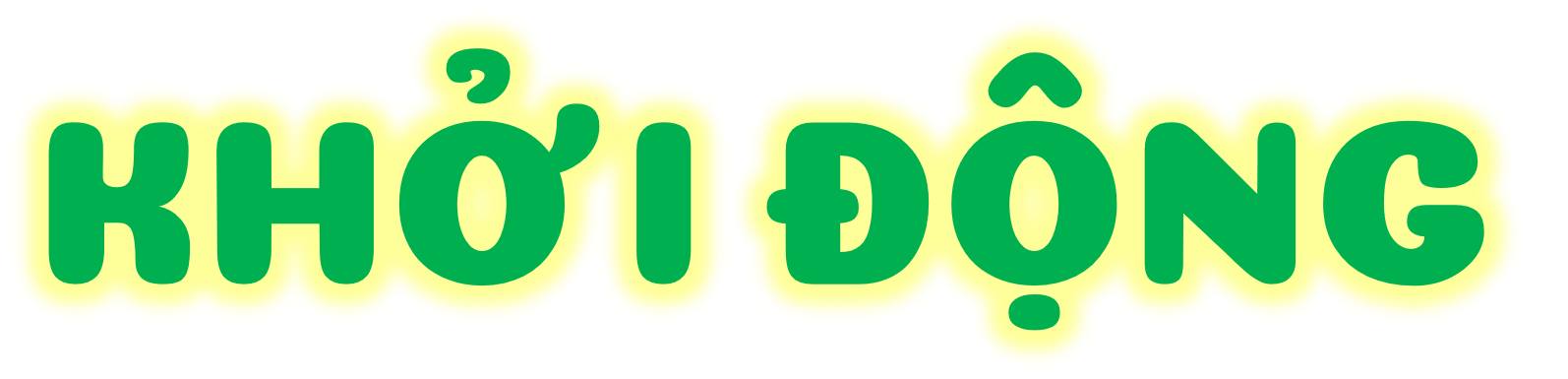 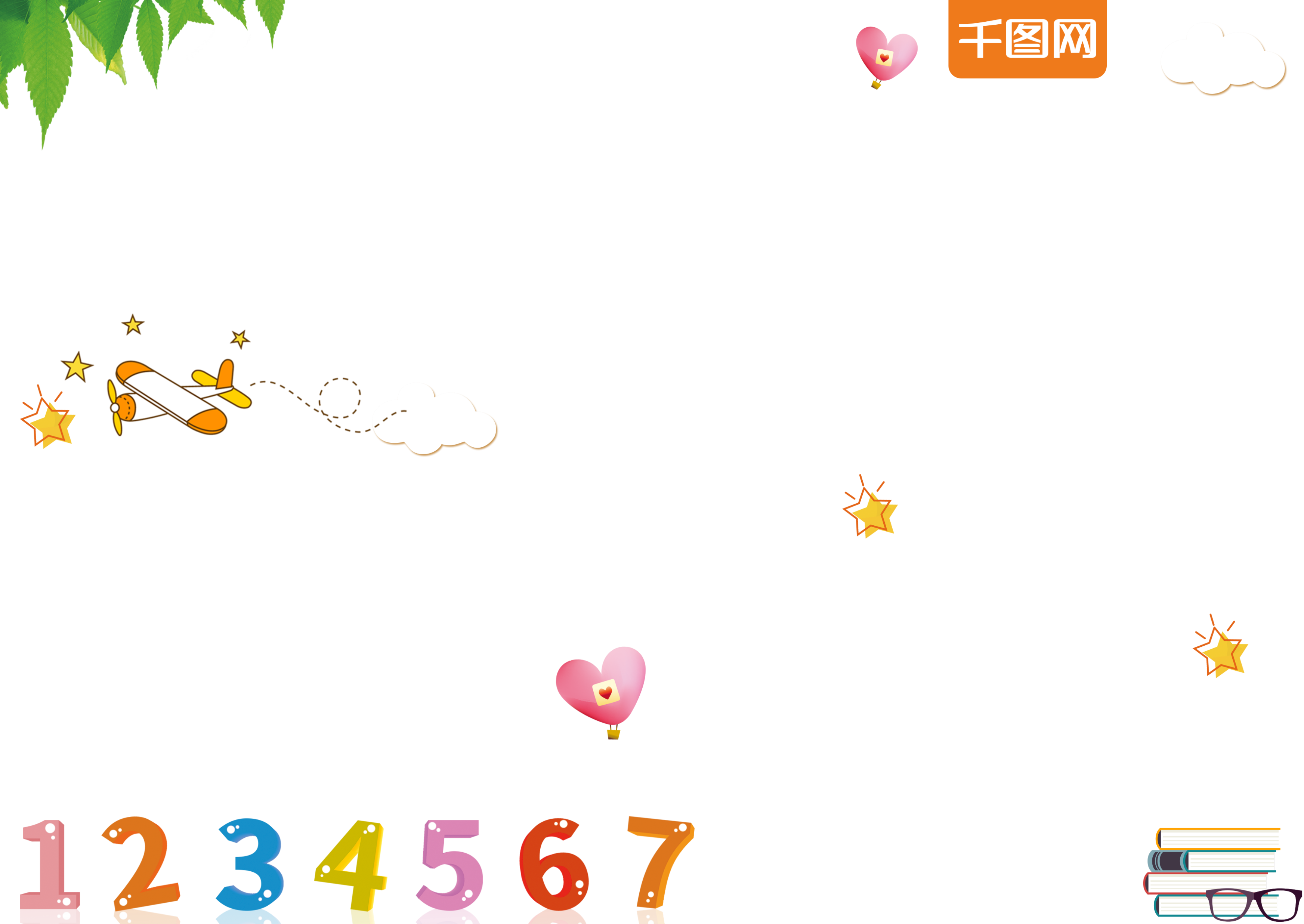 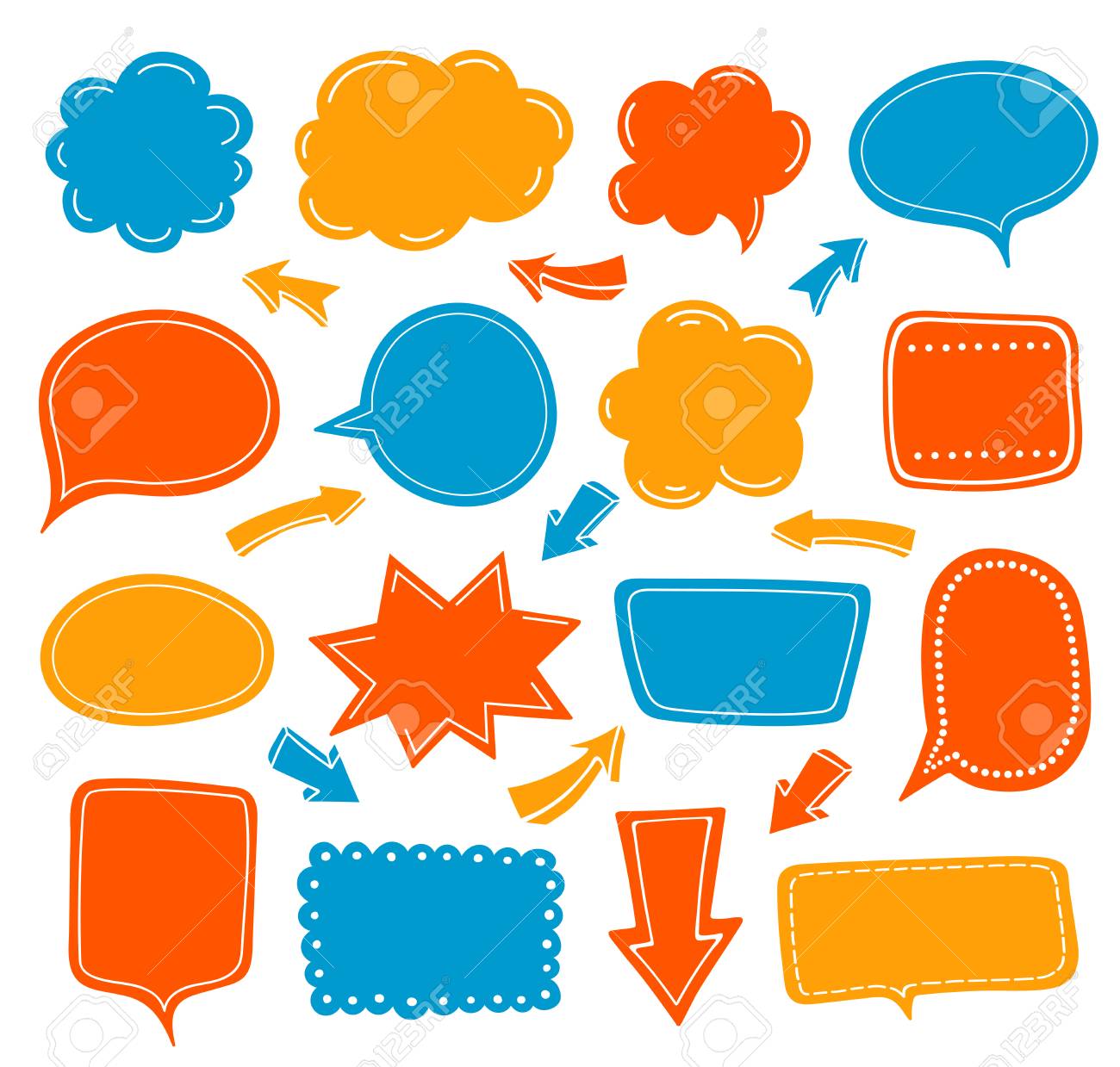 ĐỐ BẠN?
Đọc thứ, ngày trên tờ lịch
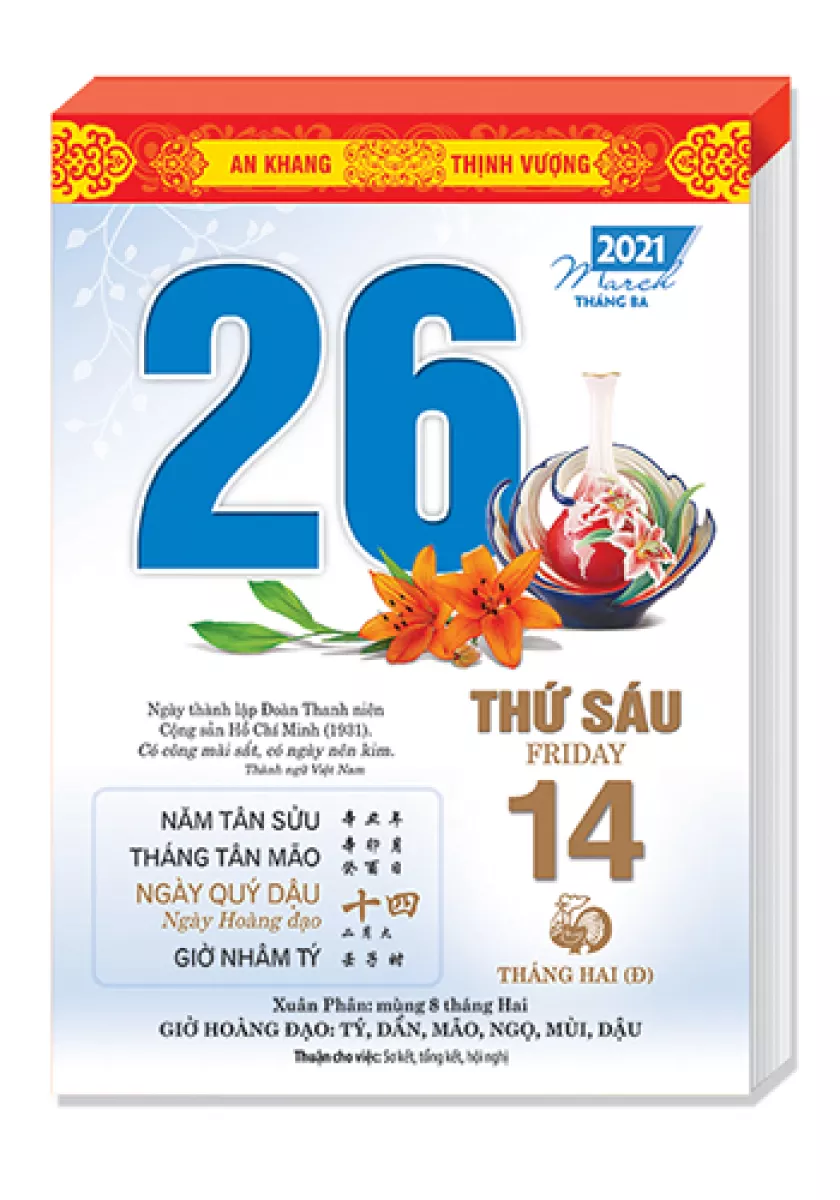 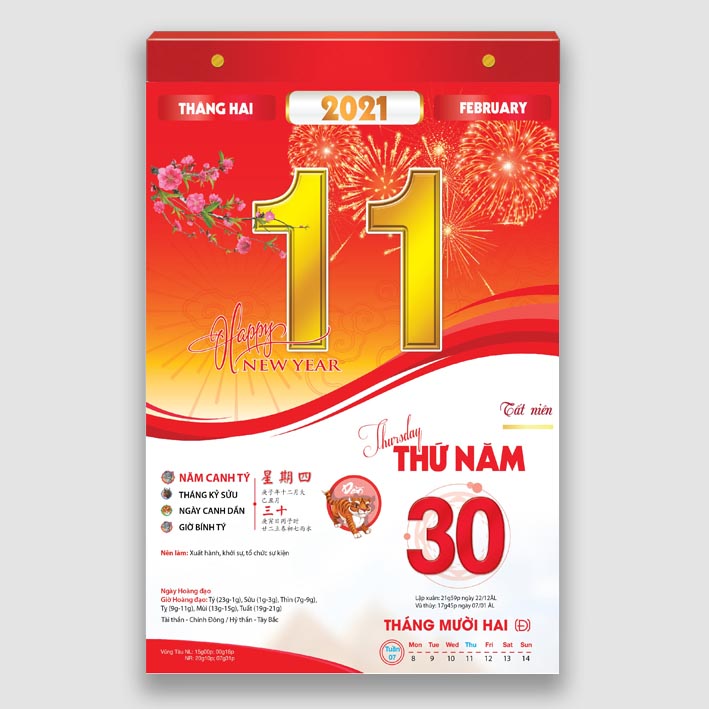 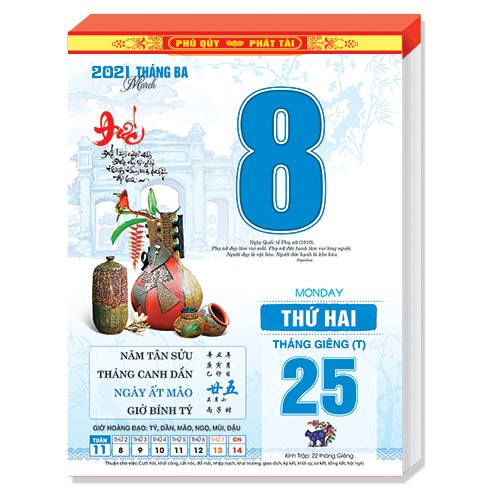 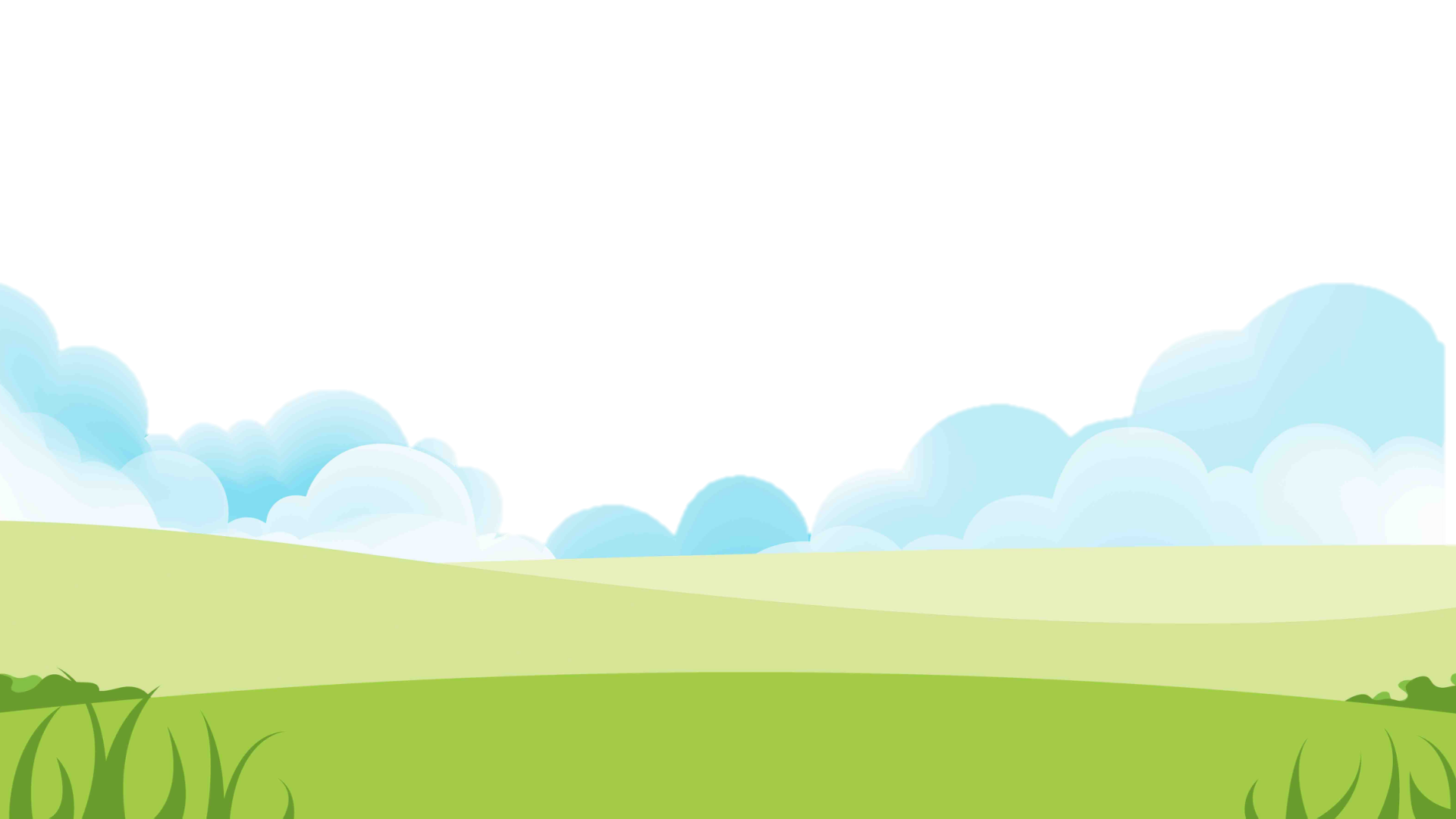 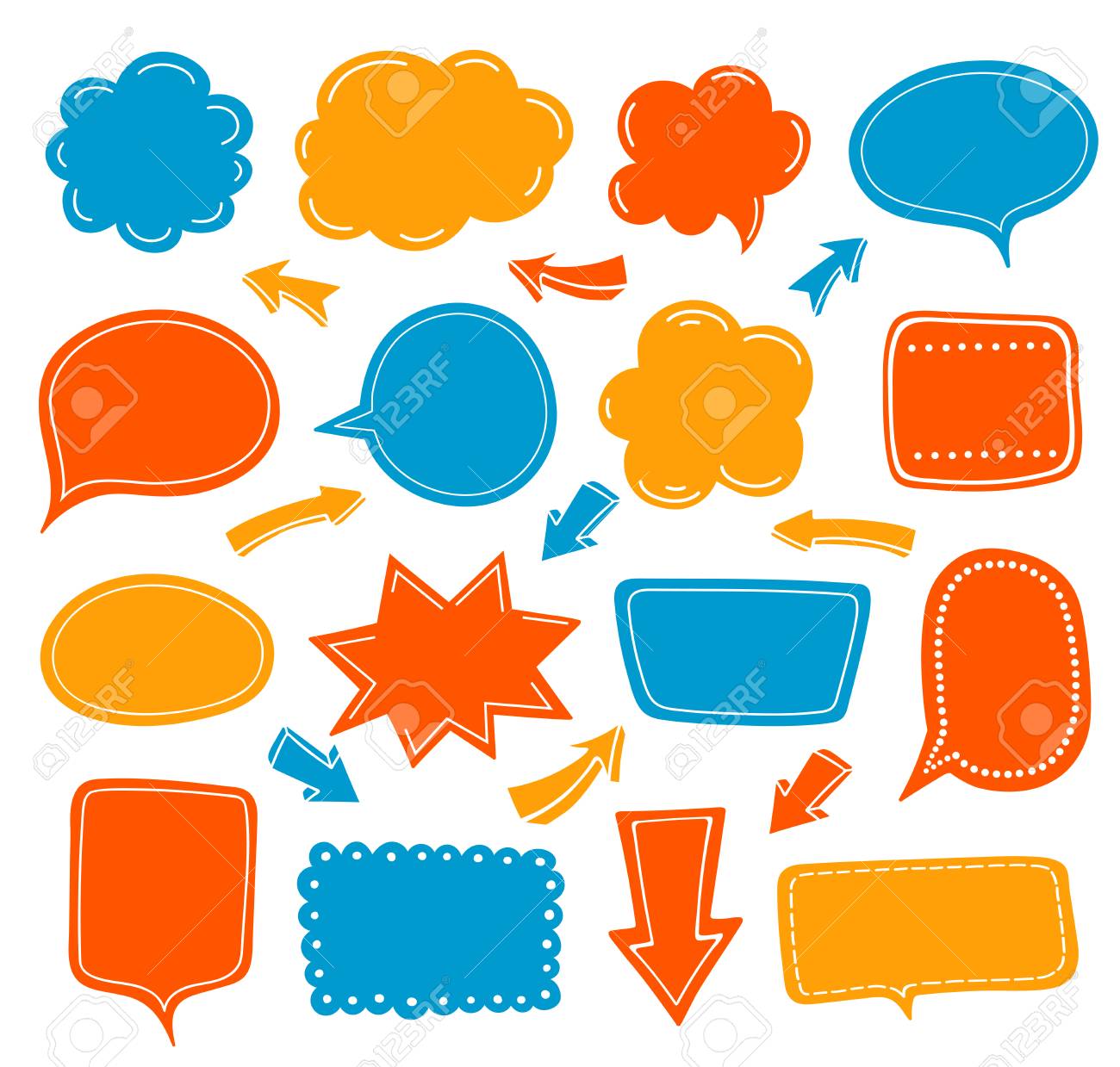 ĐỐ BẠN?
Đọc thứ, ngày trên tờ lịch
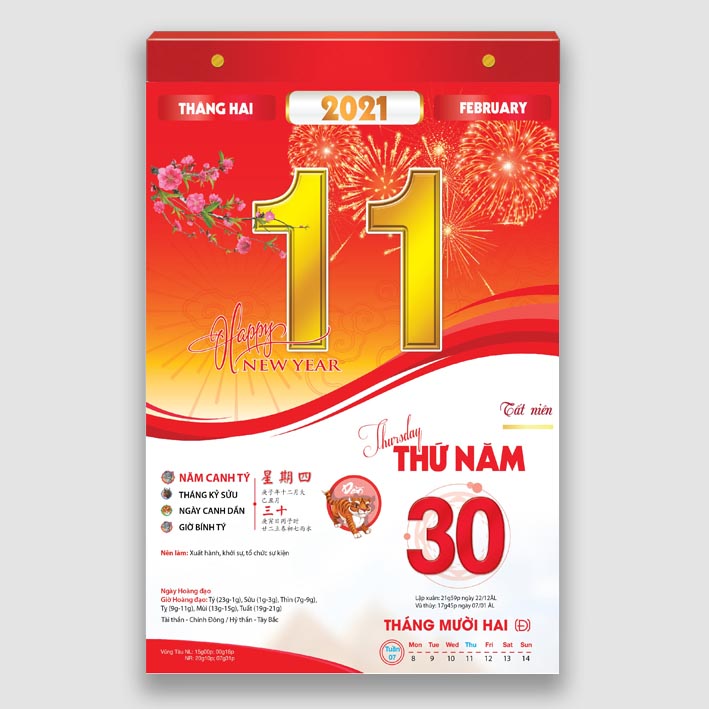 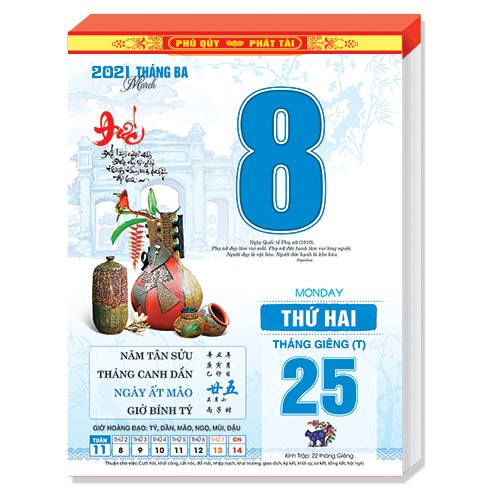 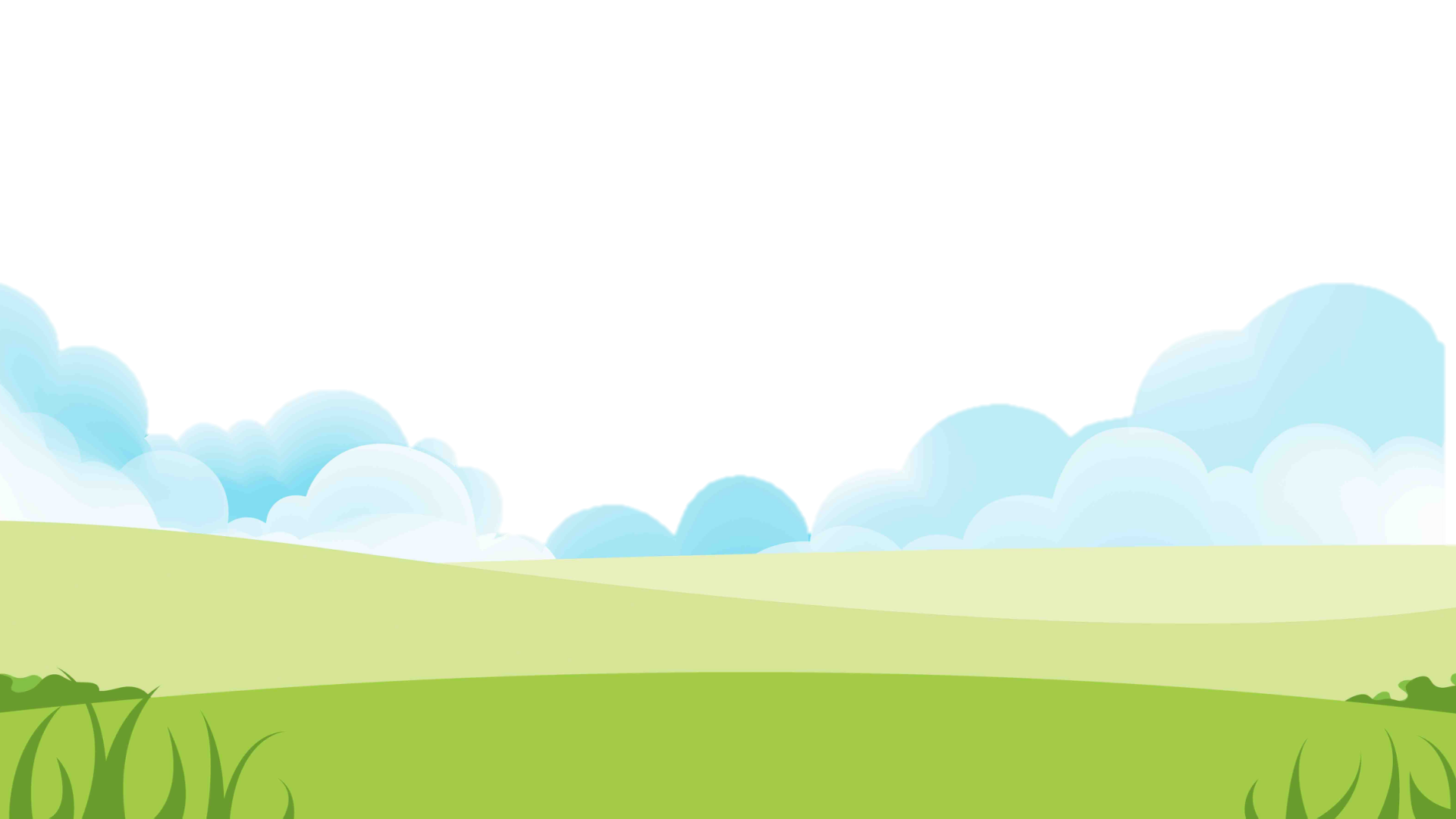 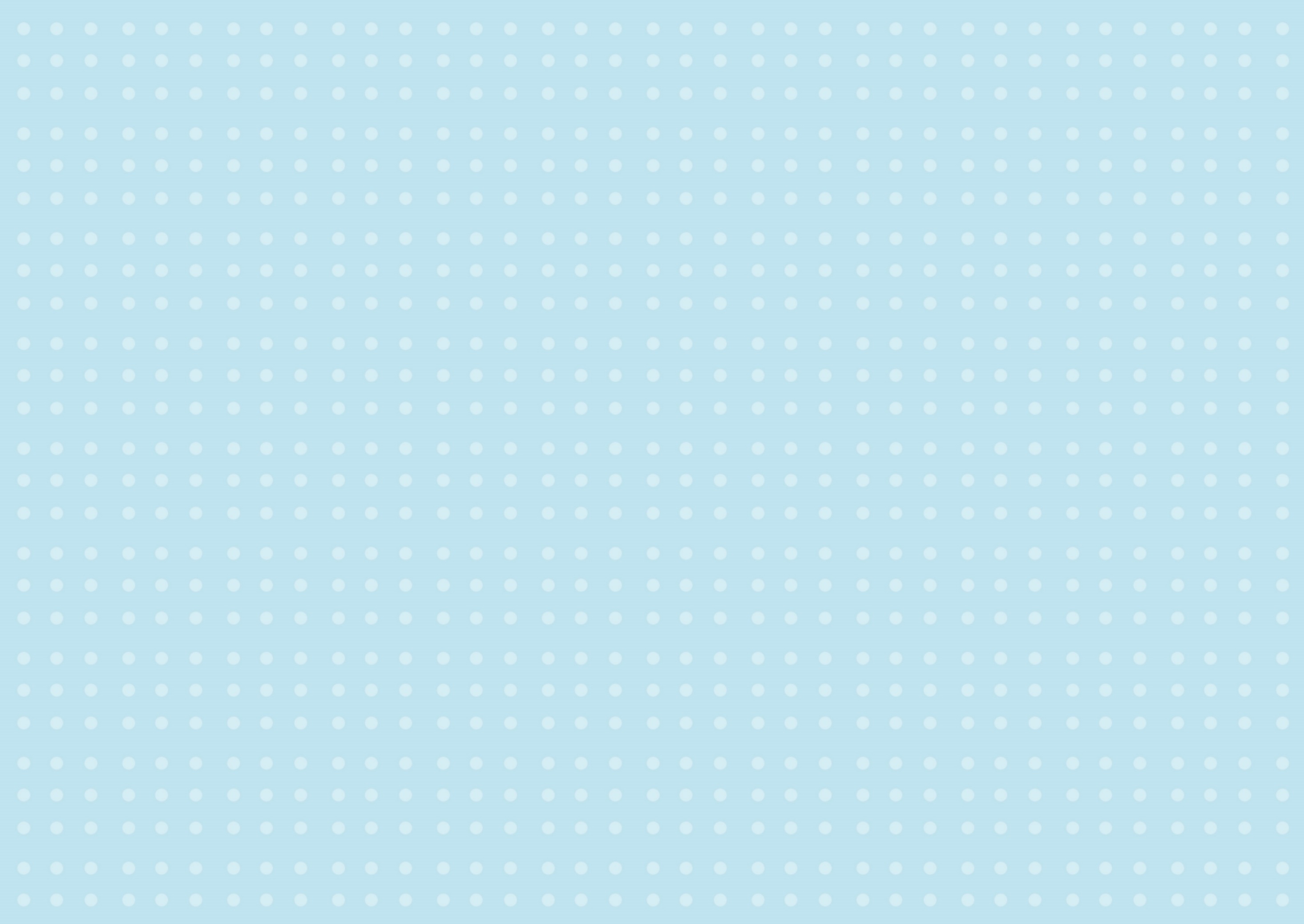 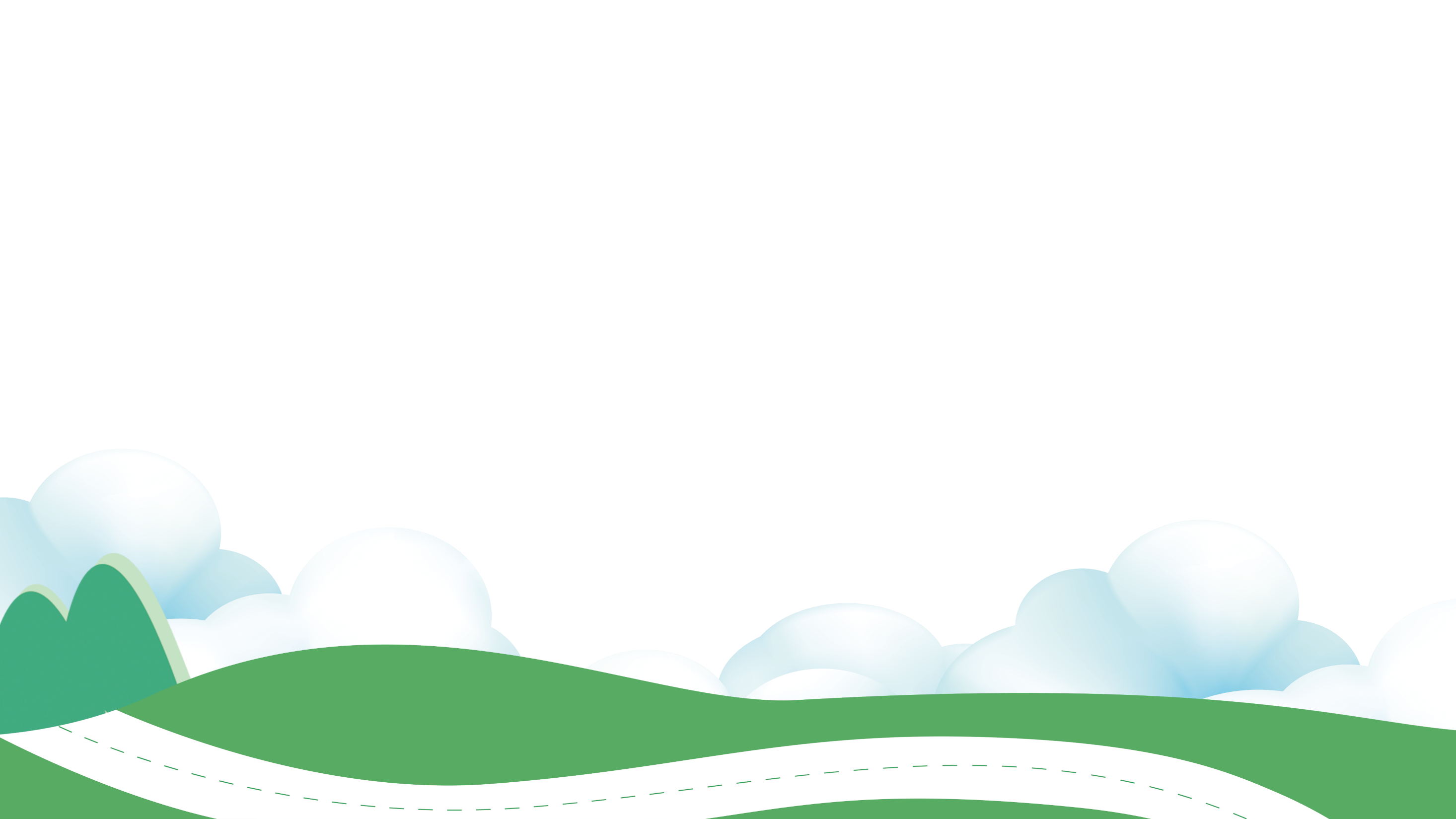 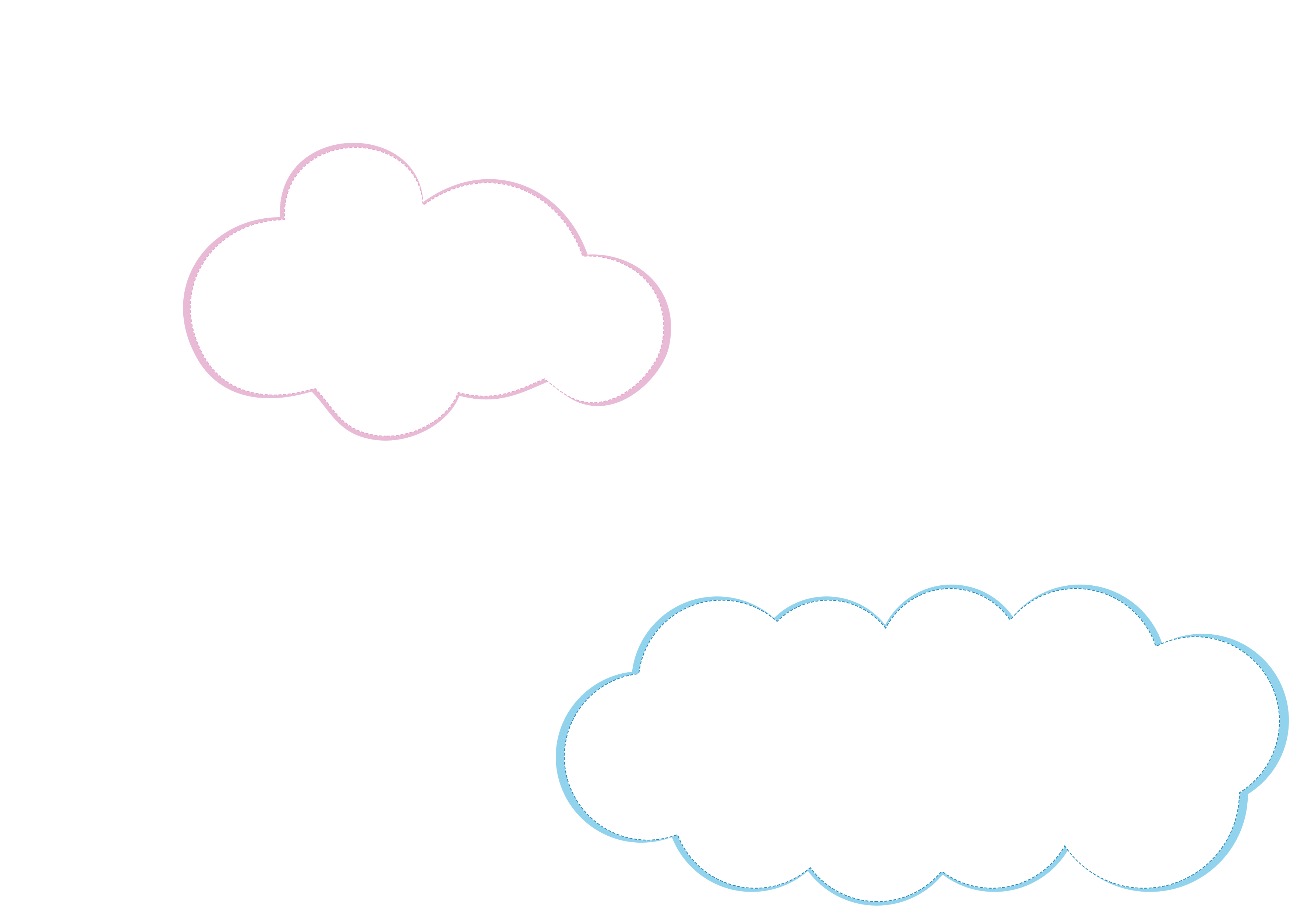 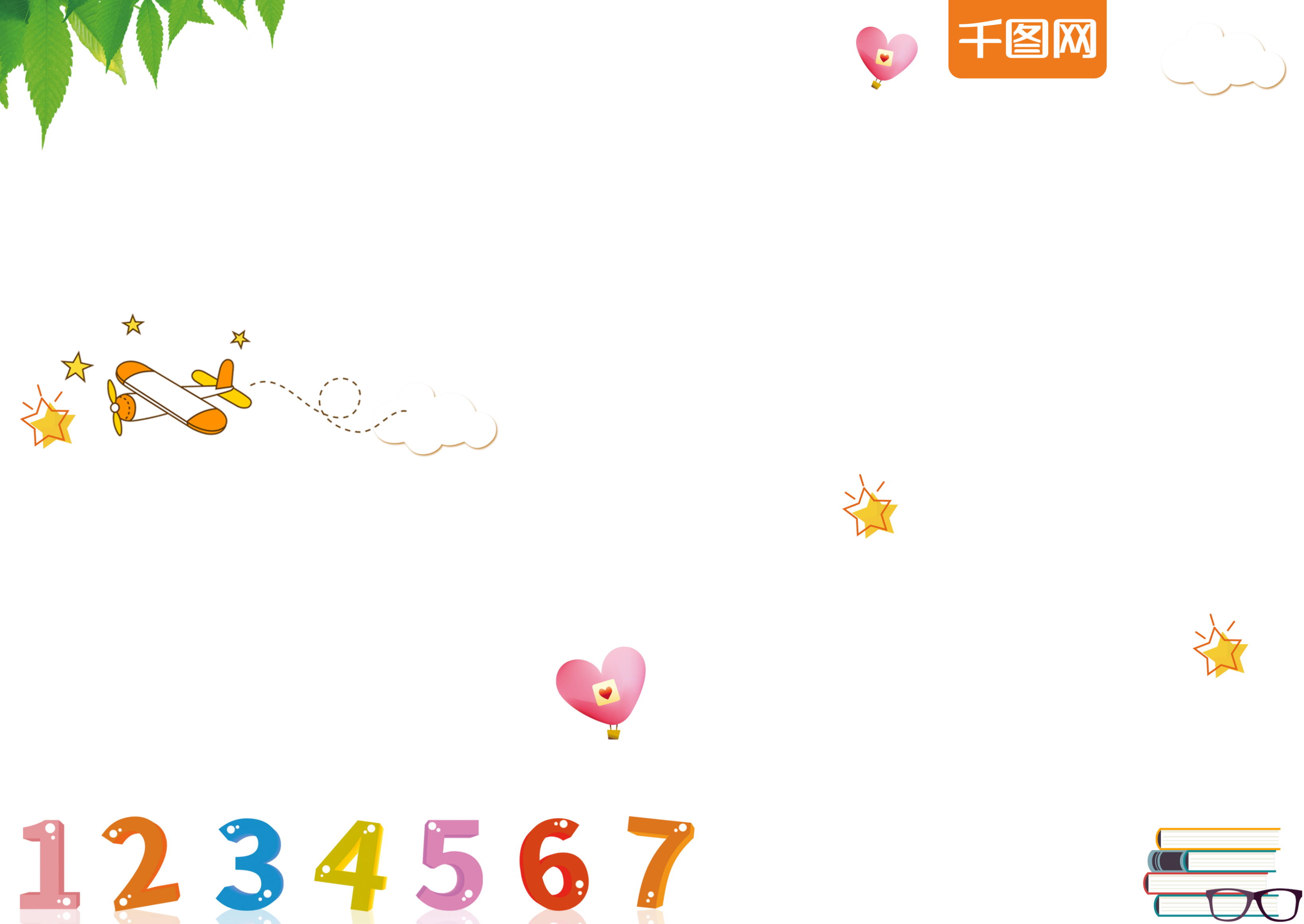 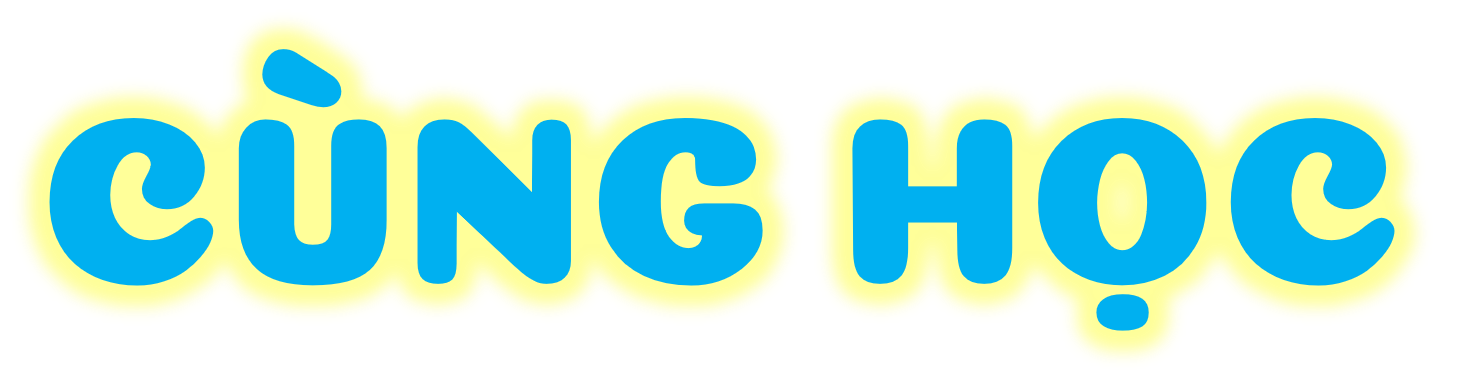 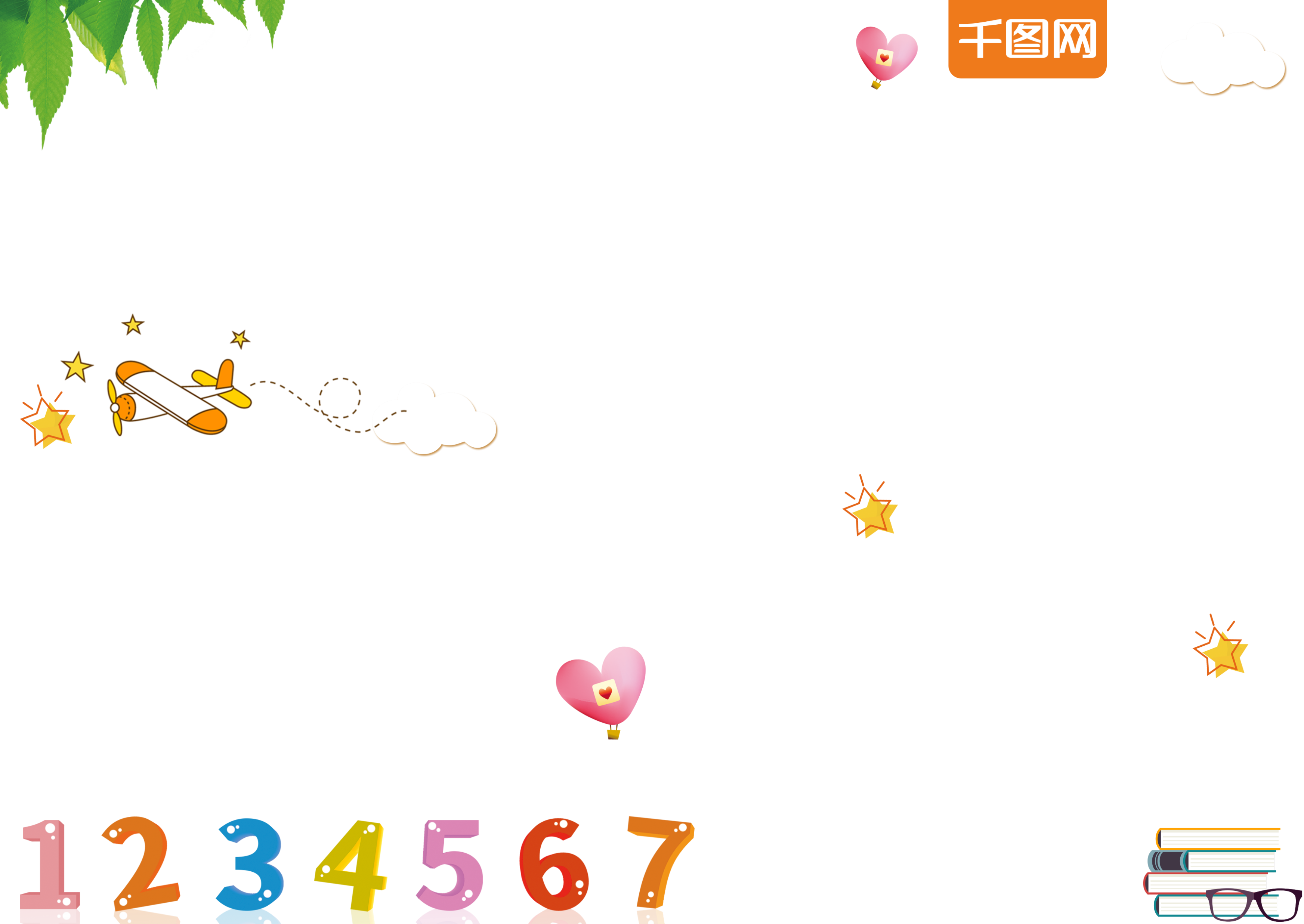 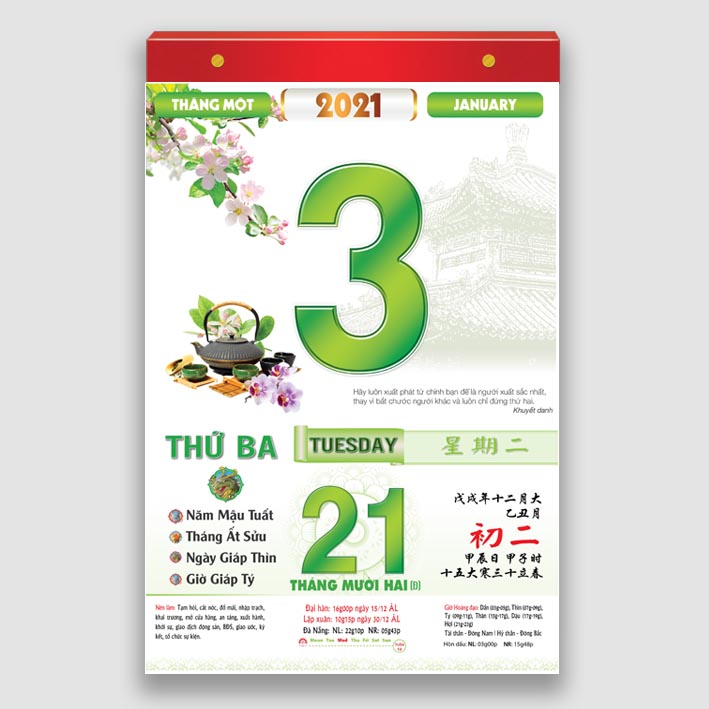 Chúng ta có biết được các ngày khác trong tháng không?
Tháng này có bao 
nhiêu ngày nhỉ?
Thứ
Ngày
Tháng
THÁNG MƯỜI HAI
DECEMBER
THỨ SÁU
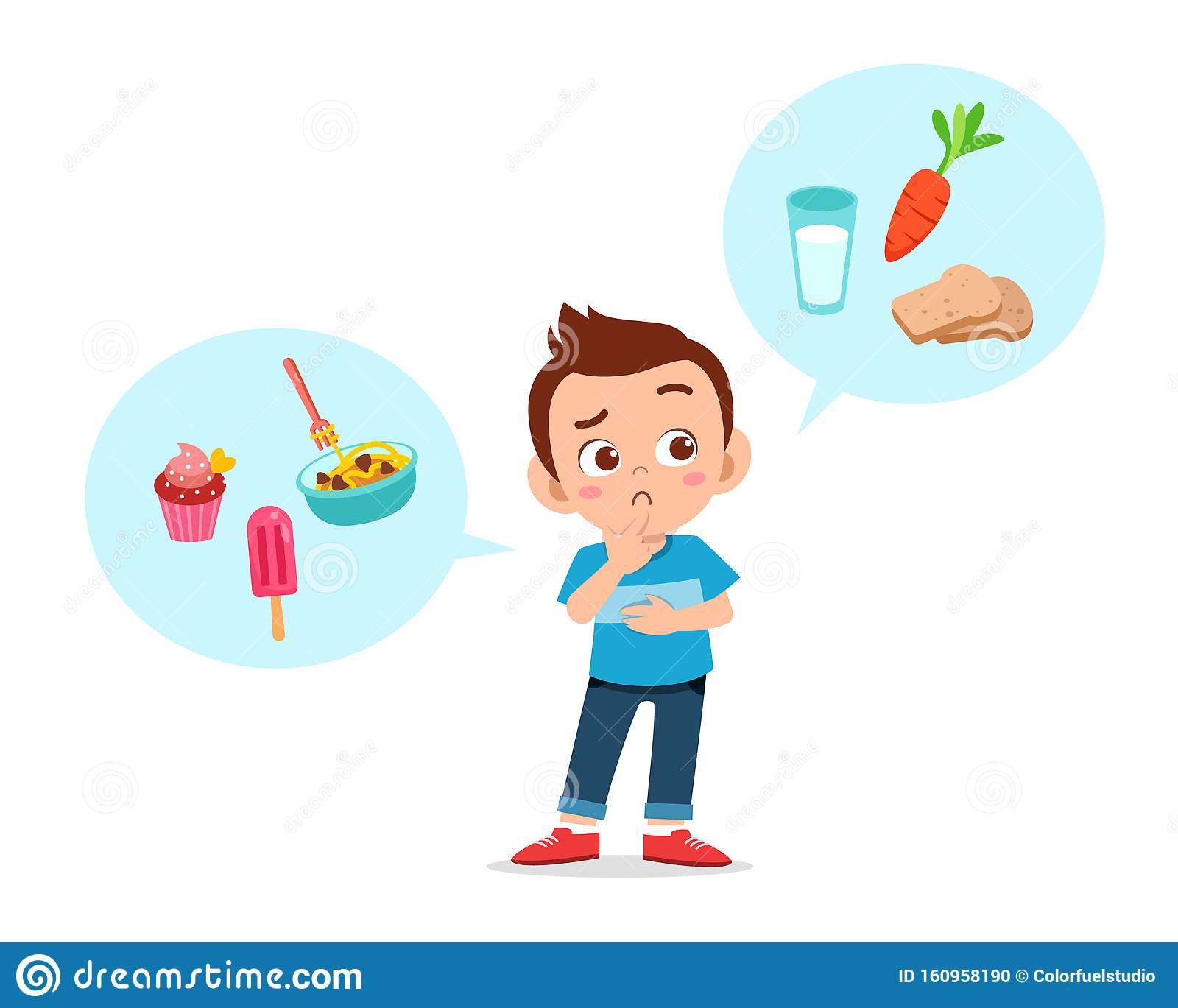 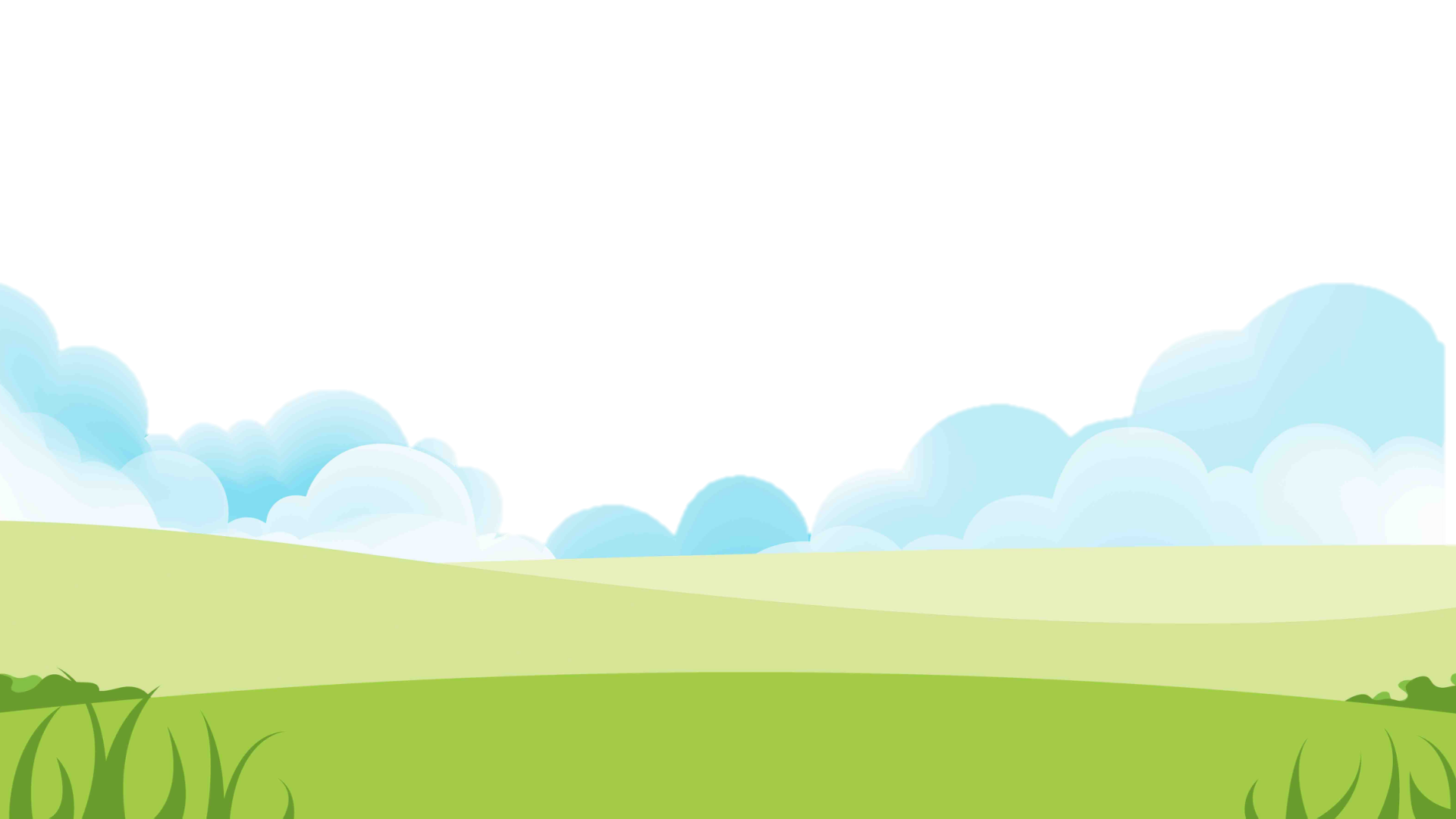 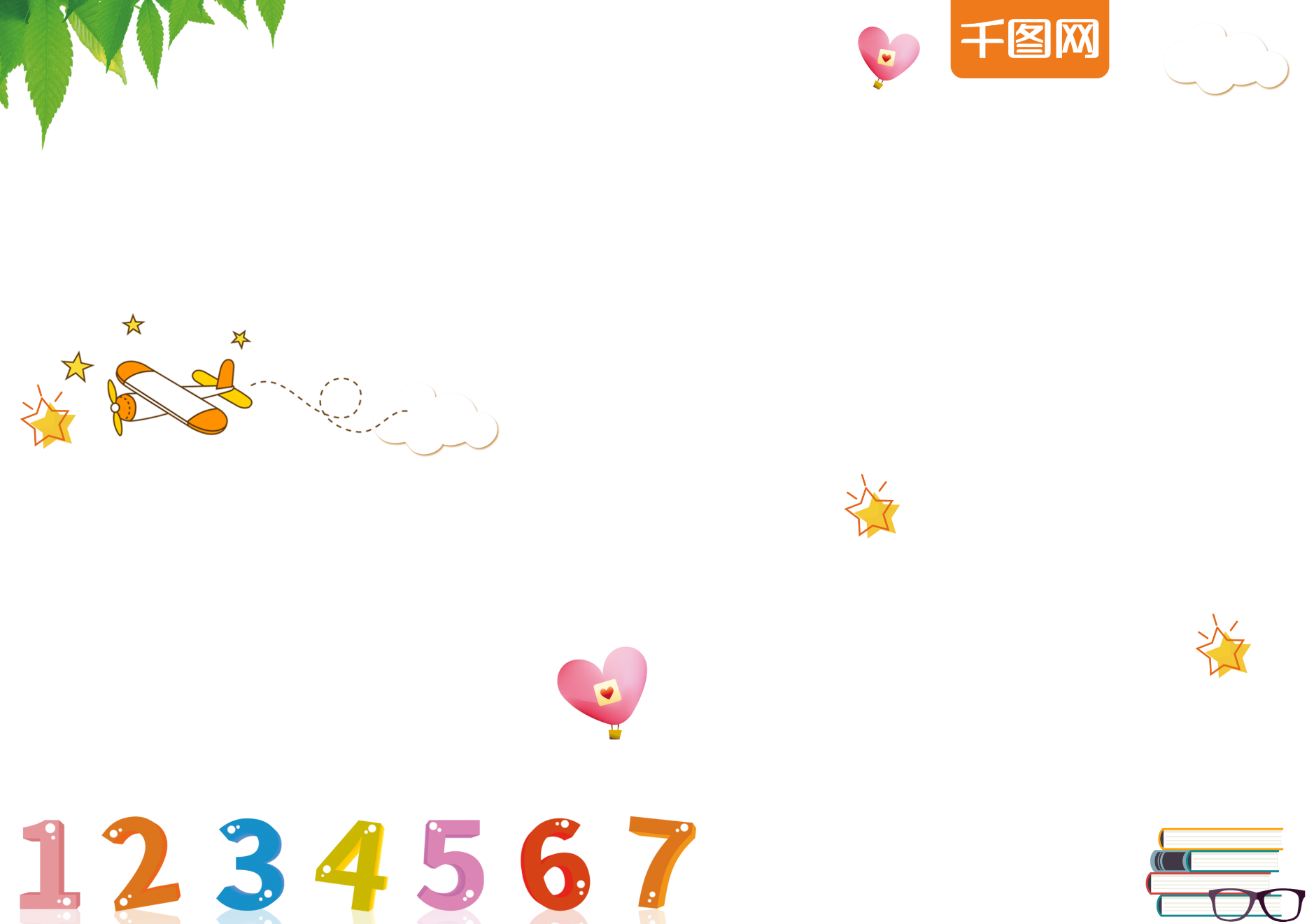 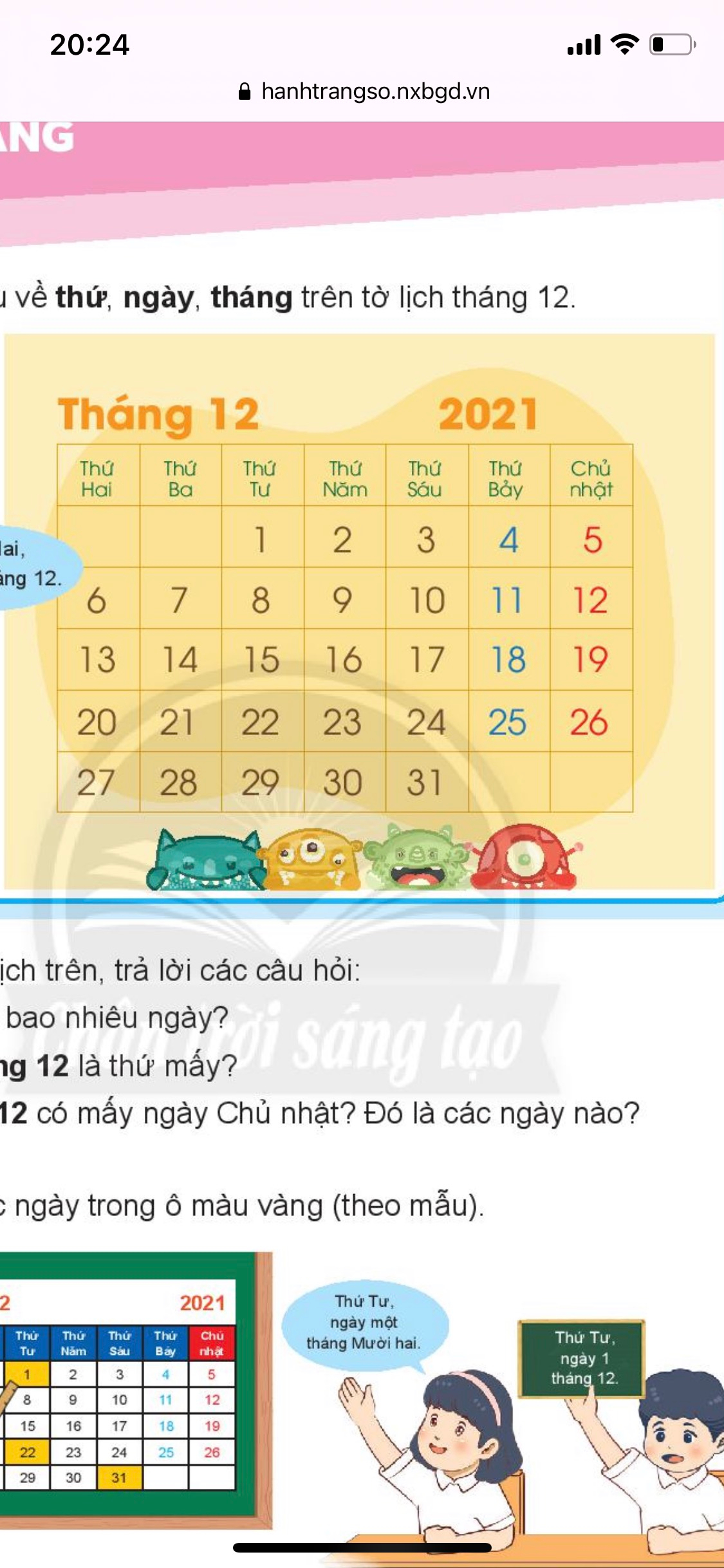 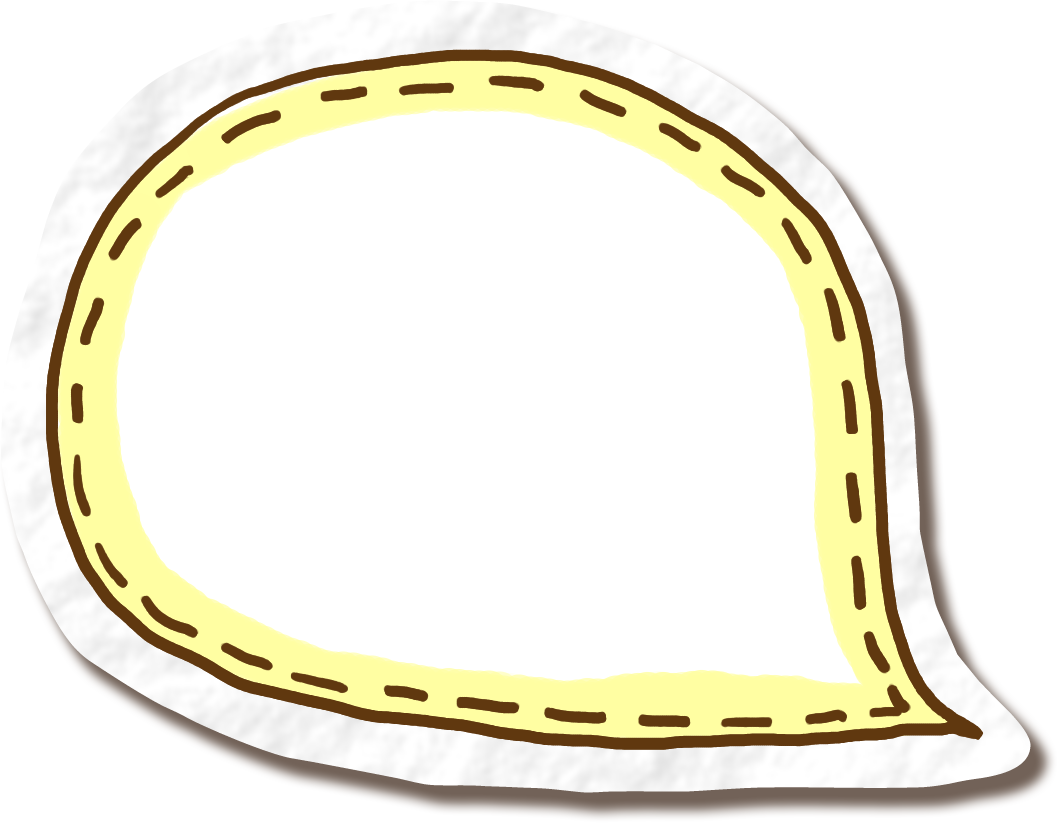 Tháng 12 
có 31 ngày
Tờ lịch tháng
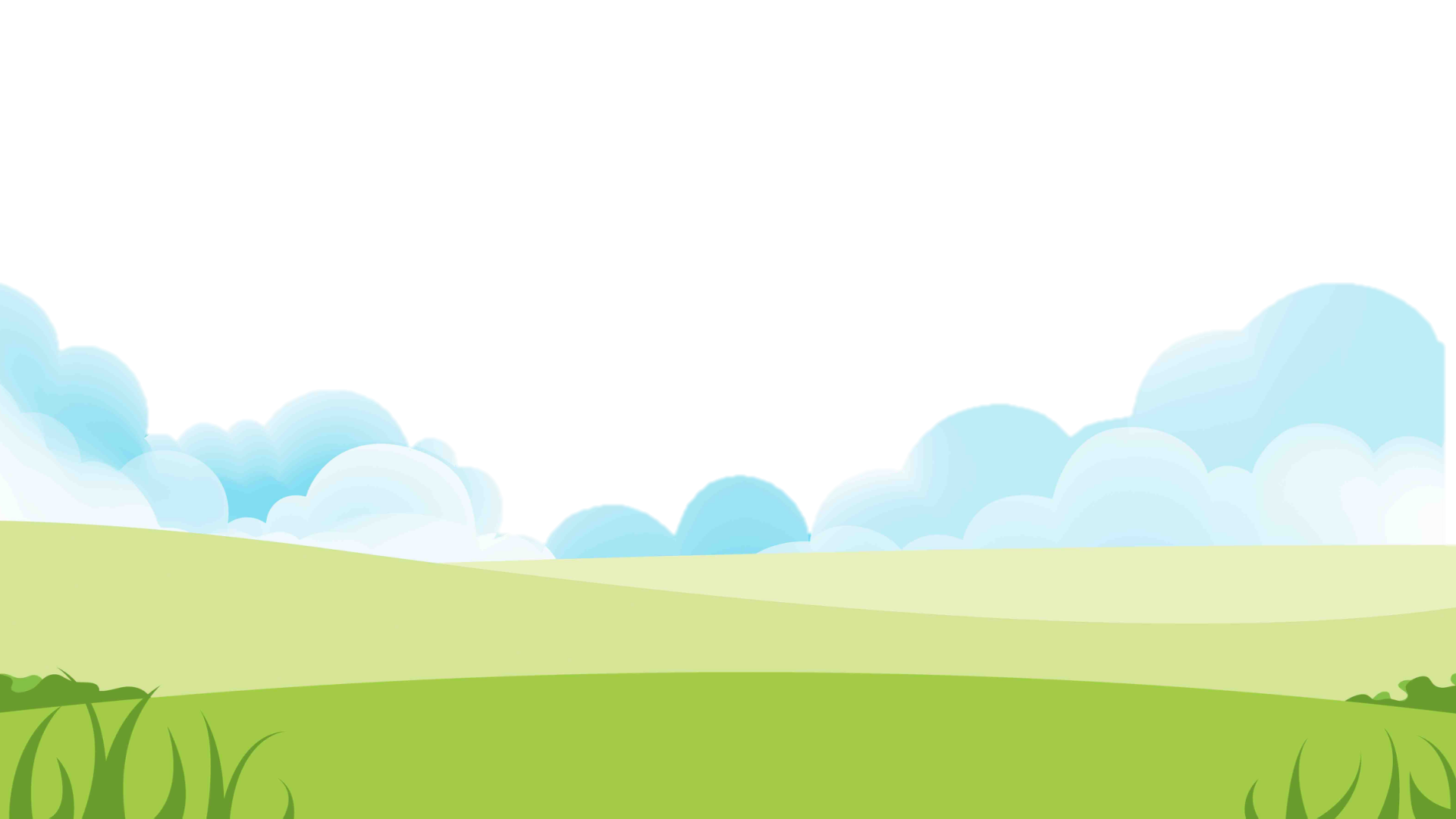 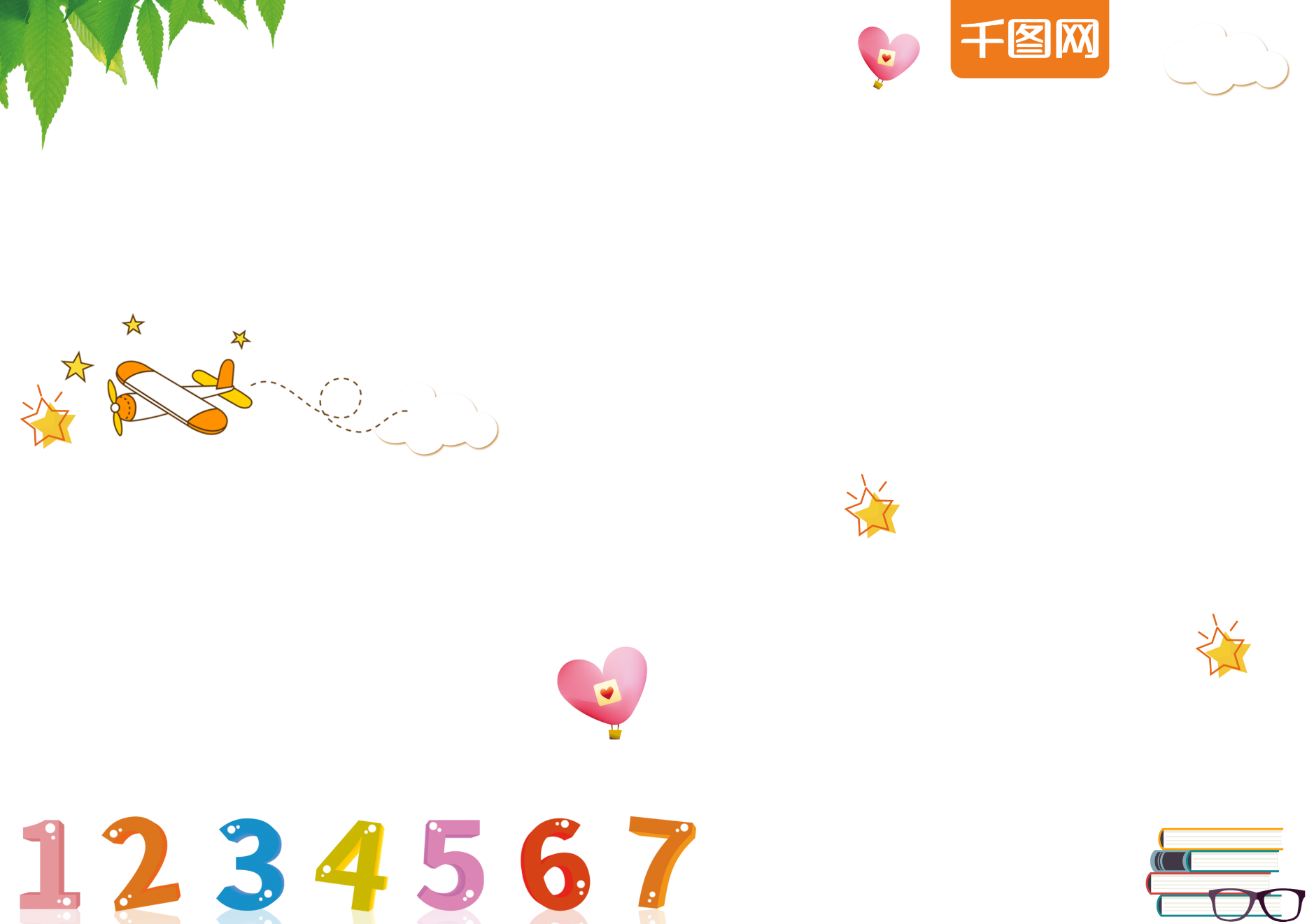 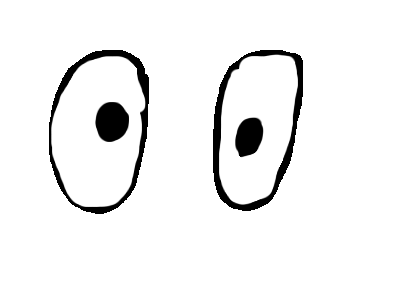 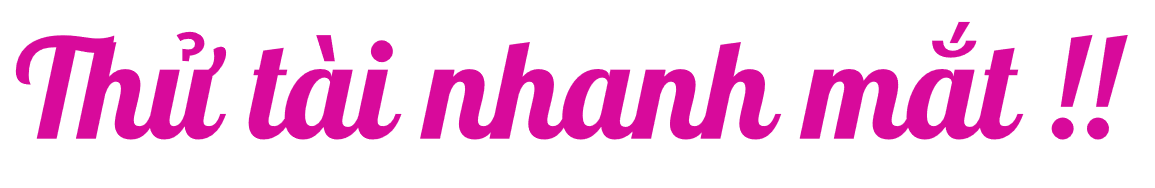 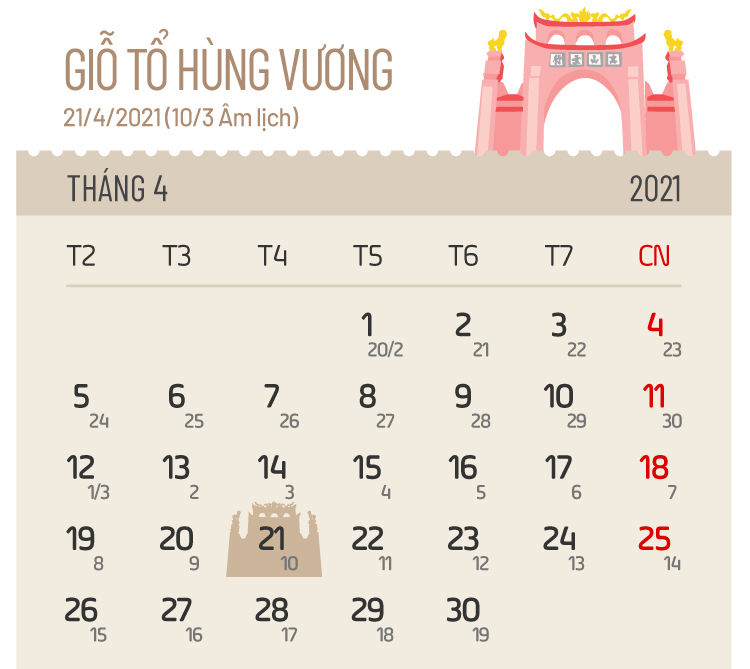 Ngày cuối cùng của tháng là ngày ....

Tháng ... có ...  ngày
30
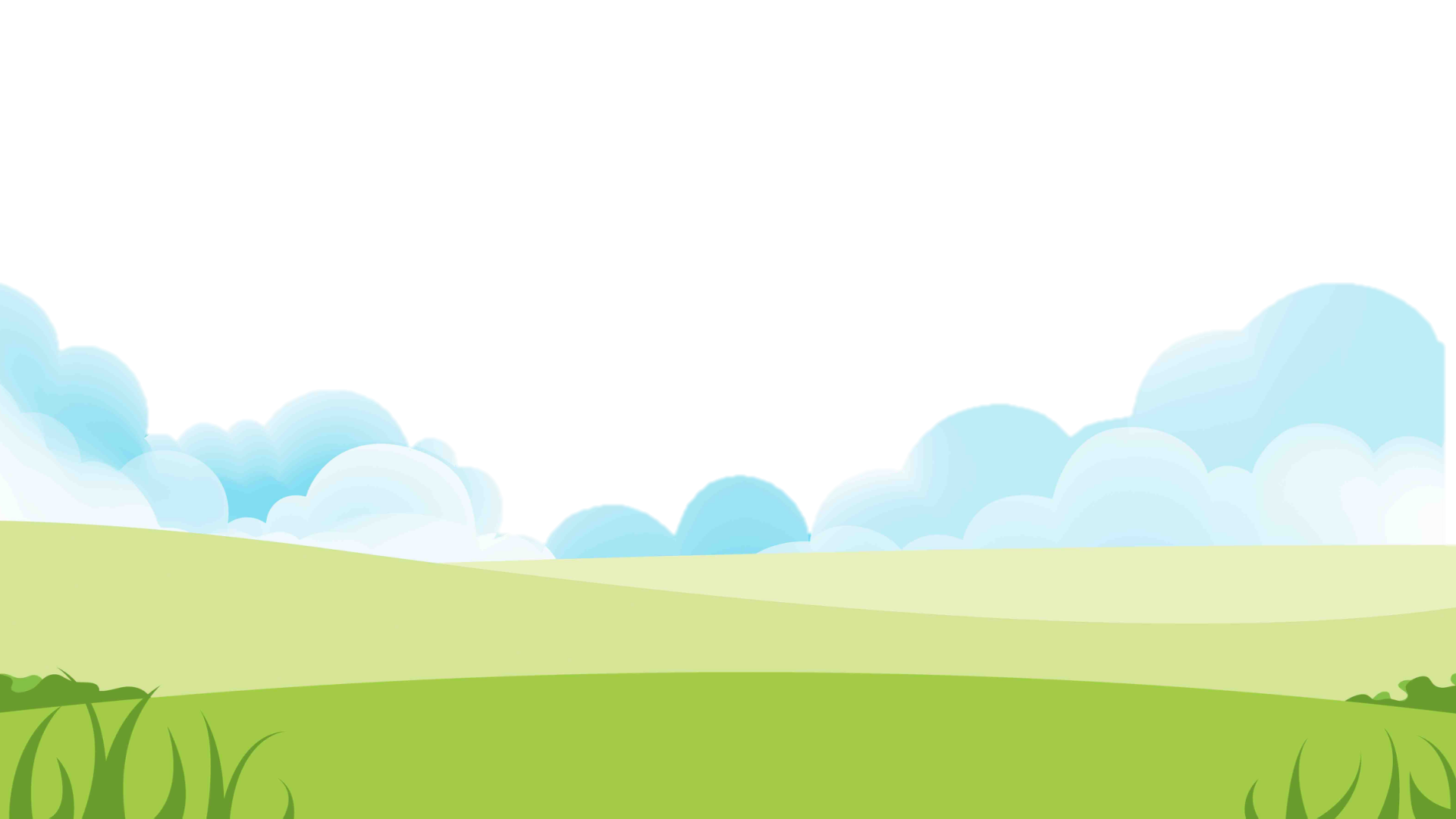 4
30
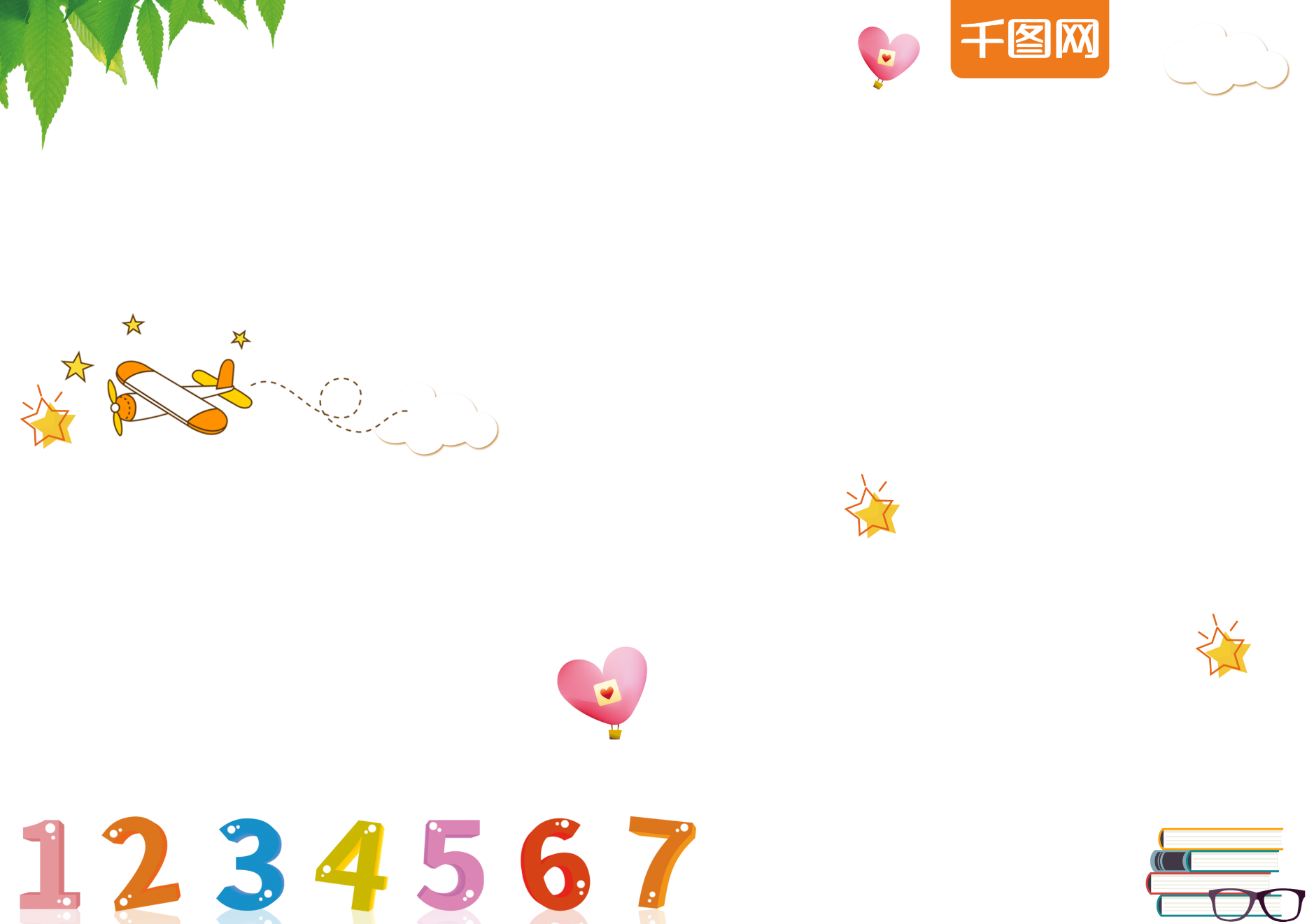 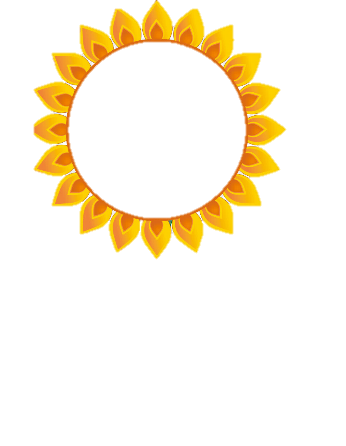 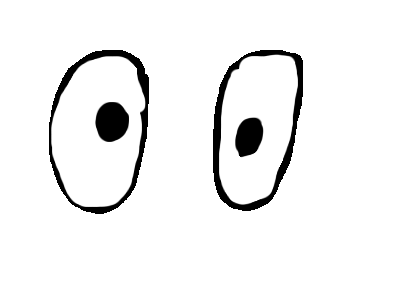 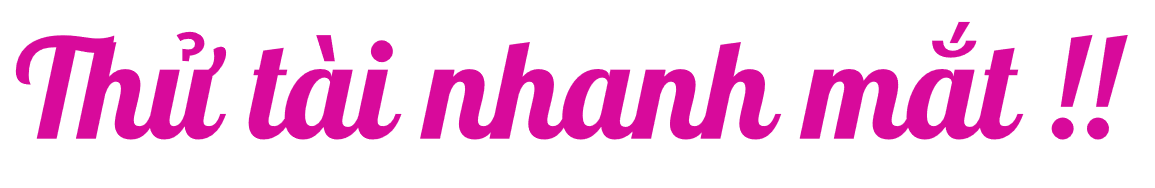 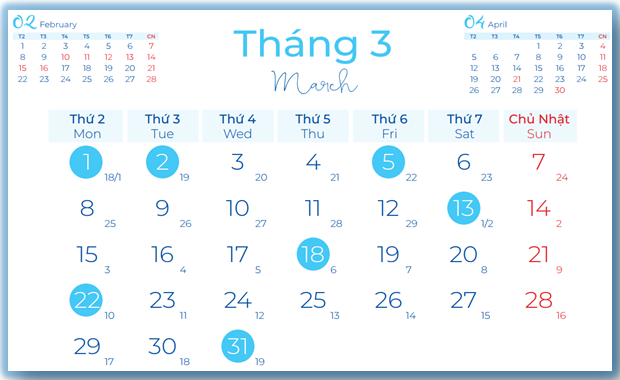 Ngày cuối cùng của tháng là ngày ....

Tháng ... có ... ngày
31
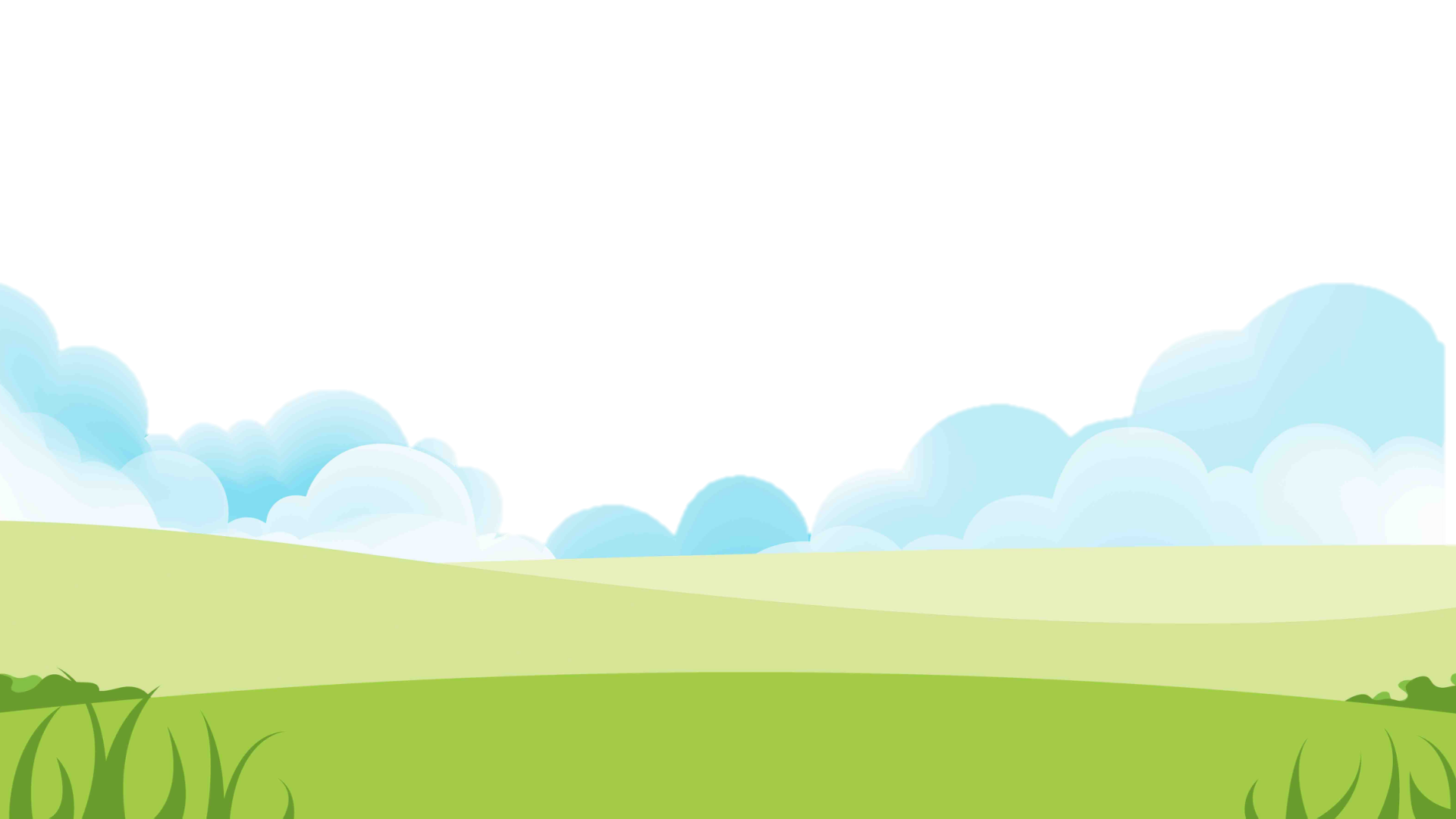 3
31
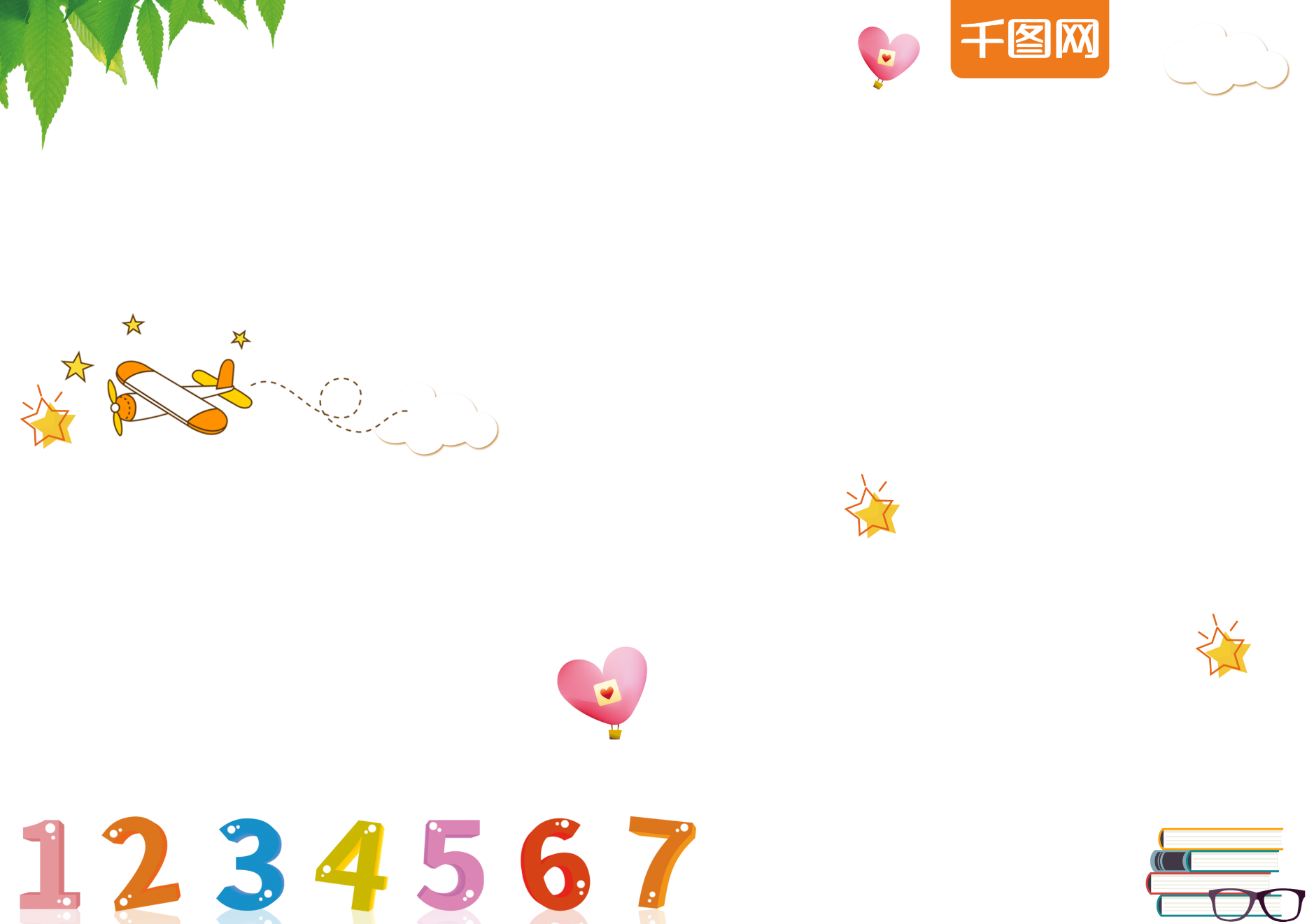 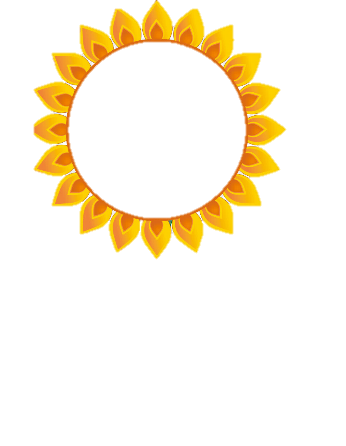 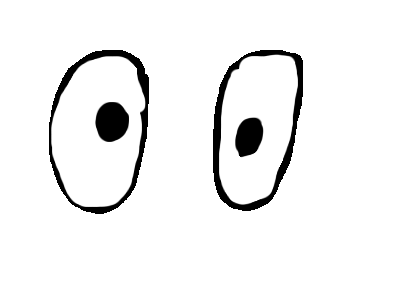 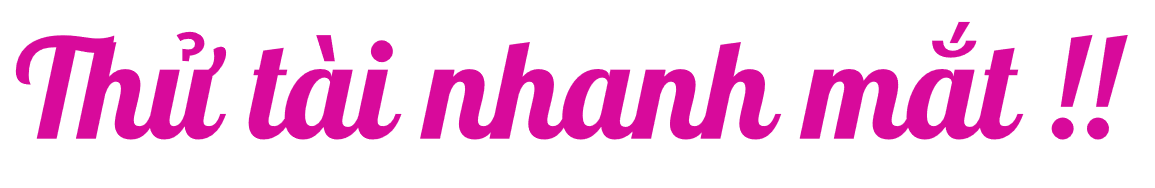 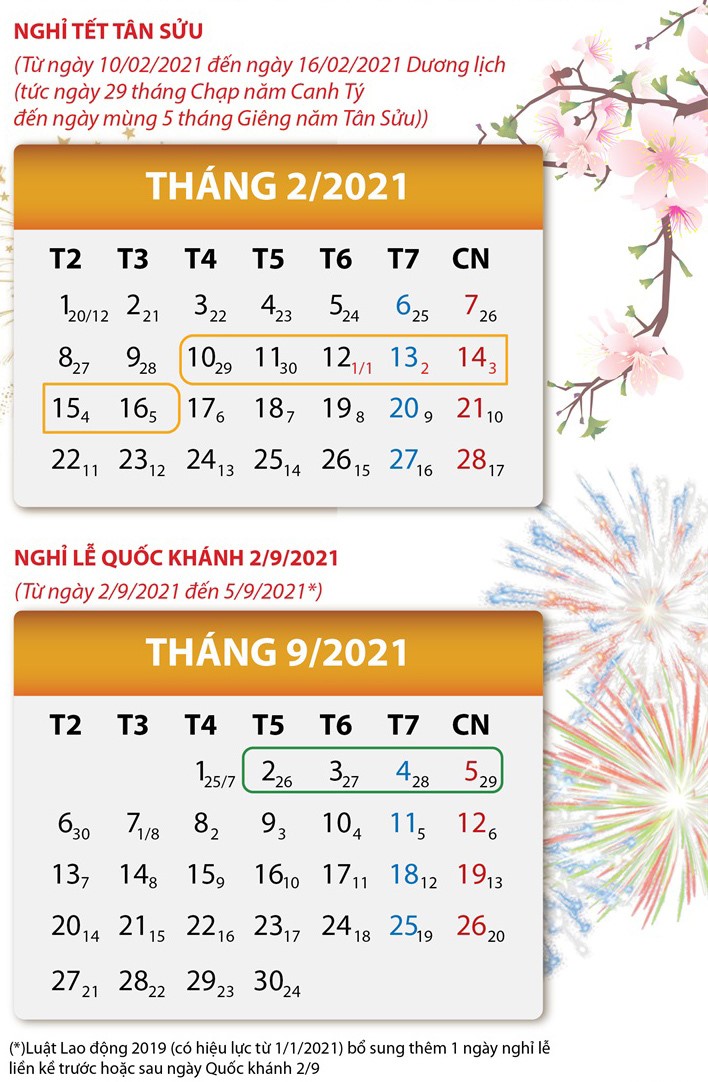 Ngày cuối cùng của tháng là ngày ....

Tháng ... có ...  ngày
30
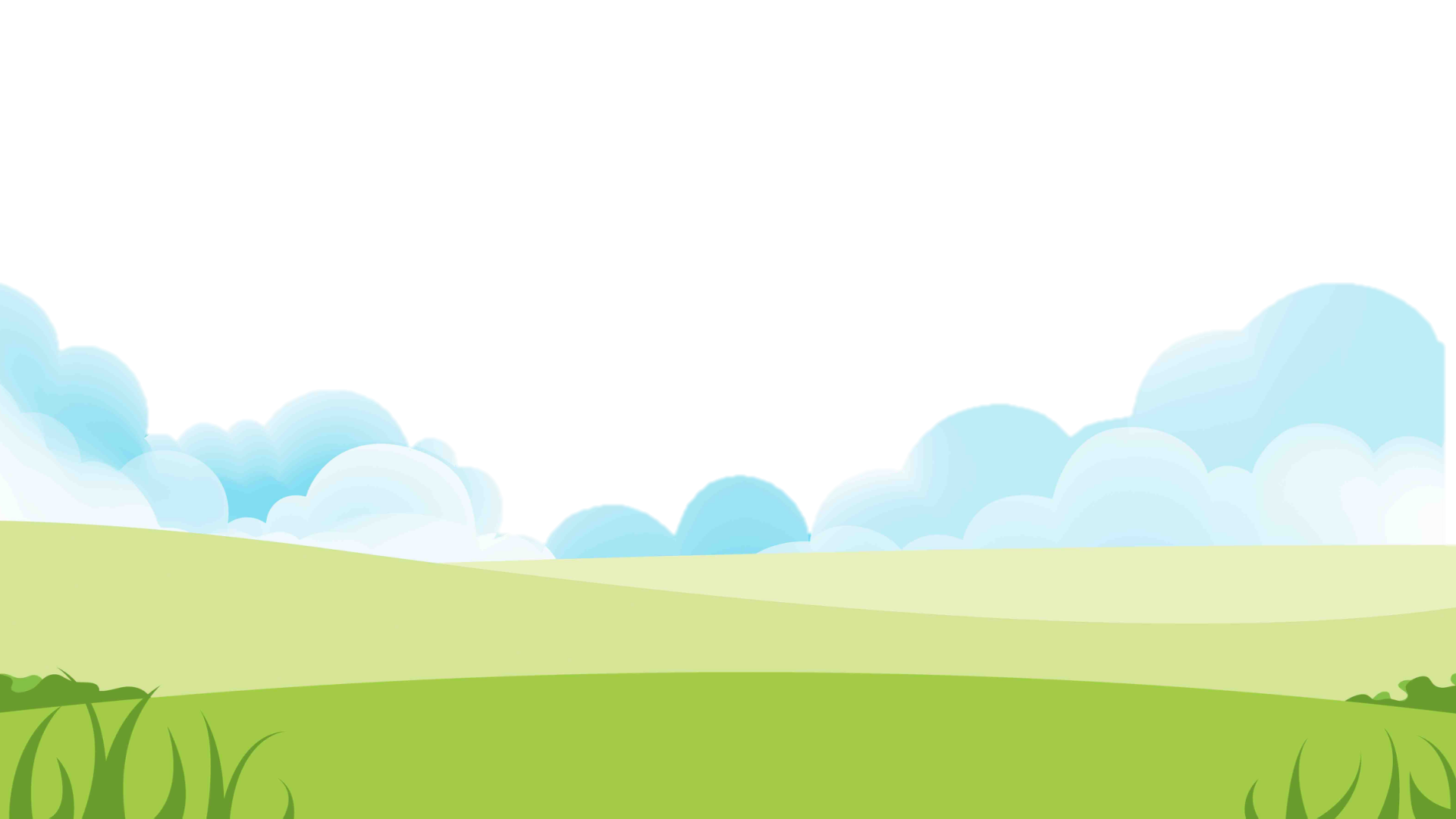 9
30
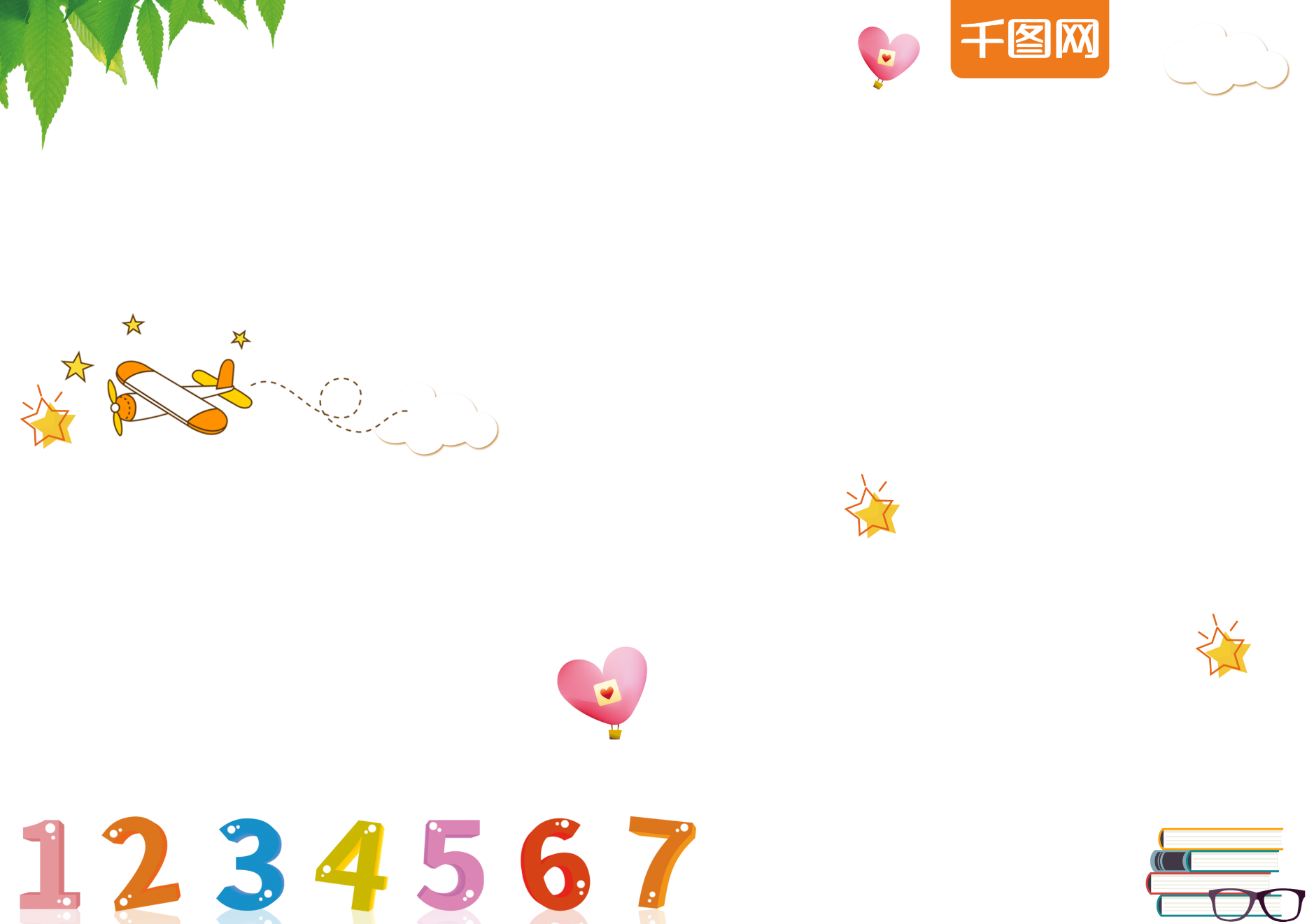 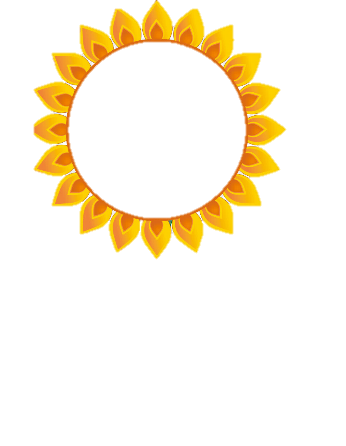 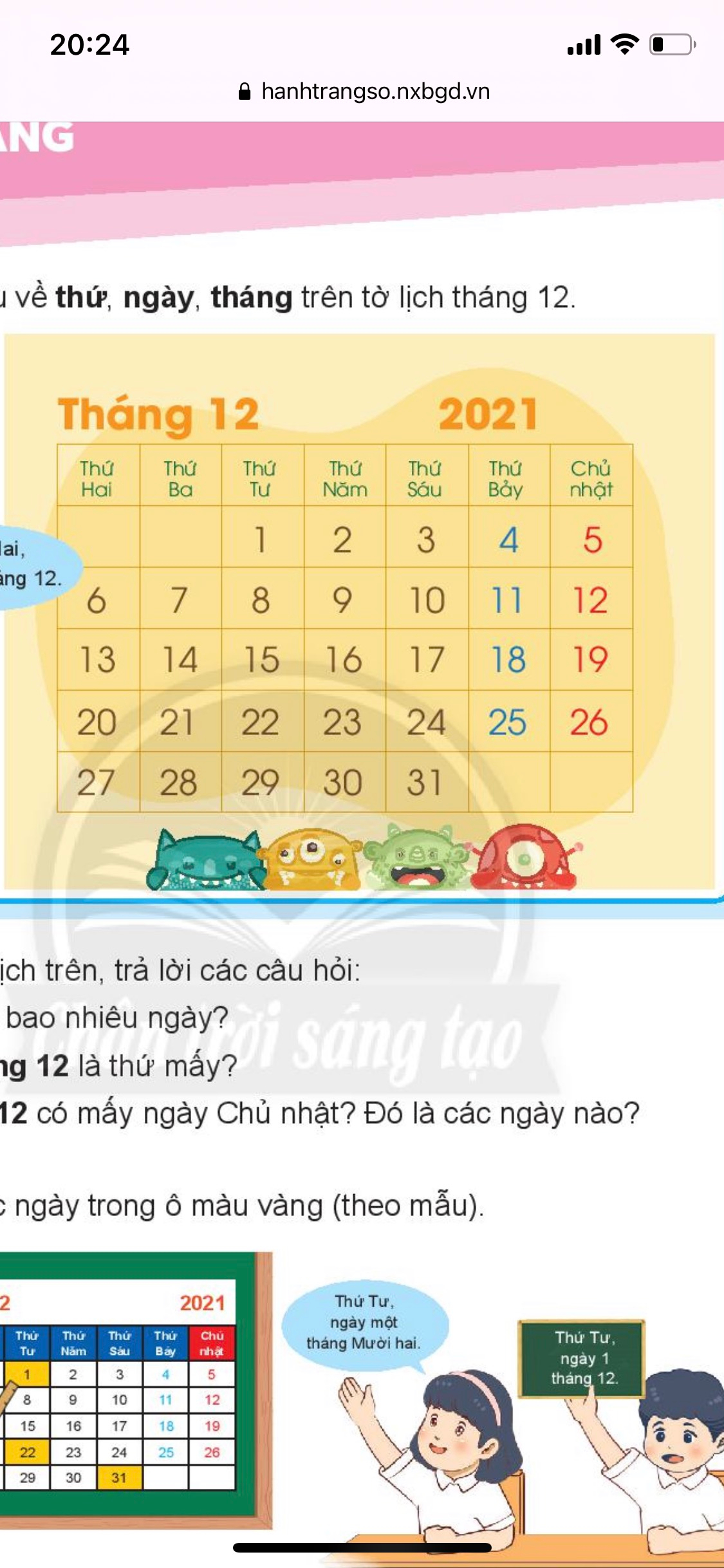 Hôm nay là thứ Sáu,
ngày 3 tháng 12
Tìm hiểu về thứ, ngày, tháng trên tờ lịch tháng 12
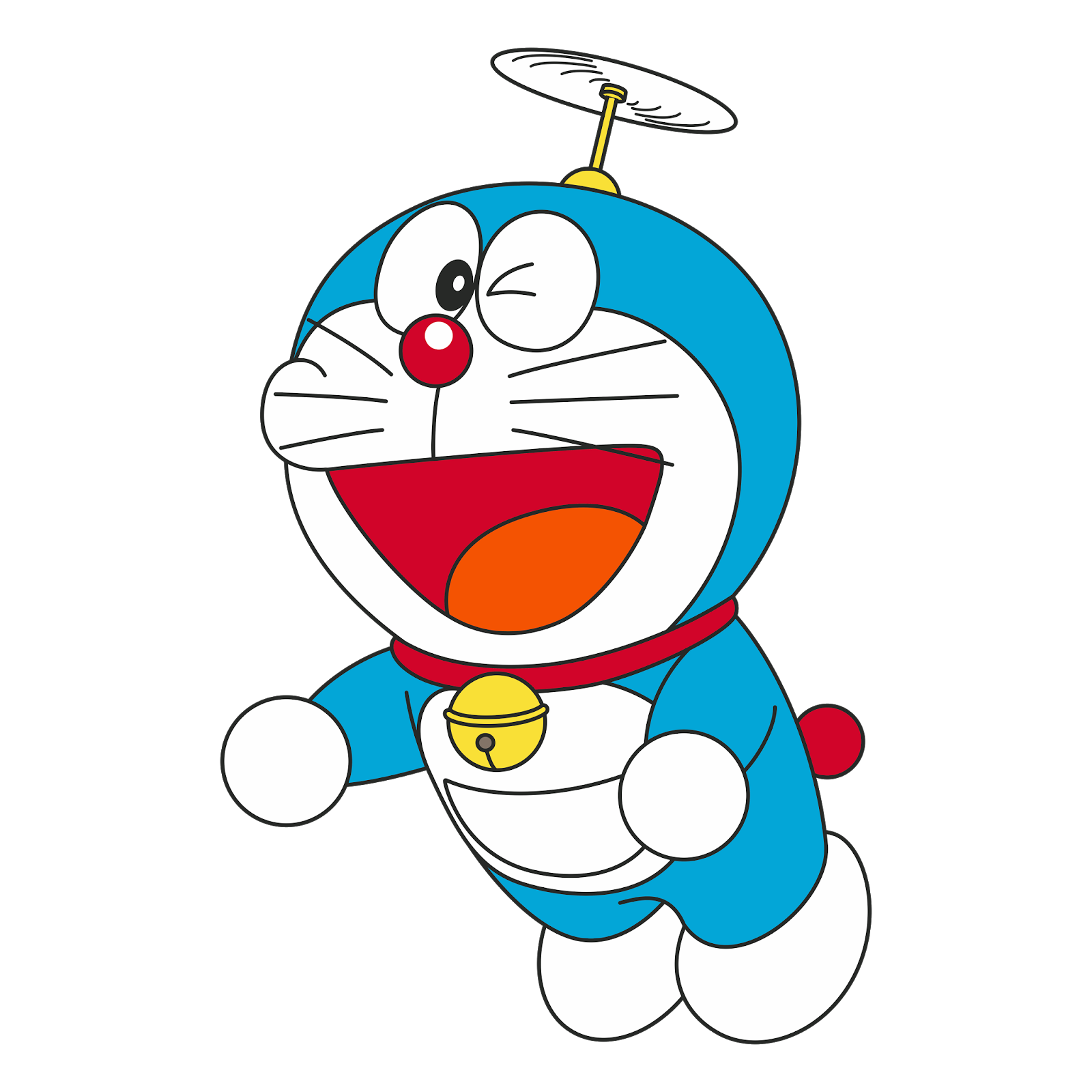 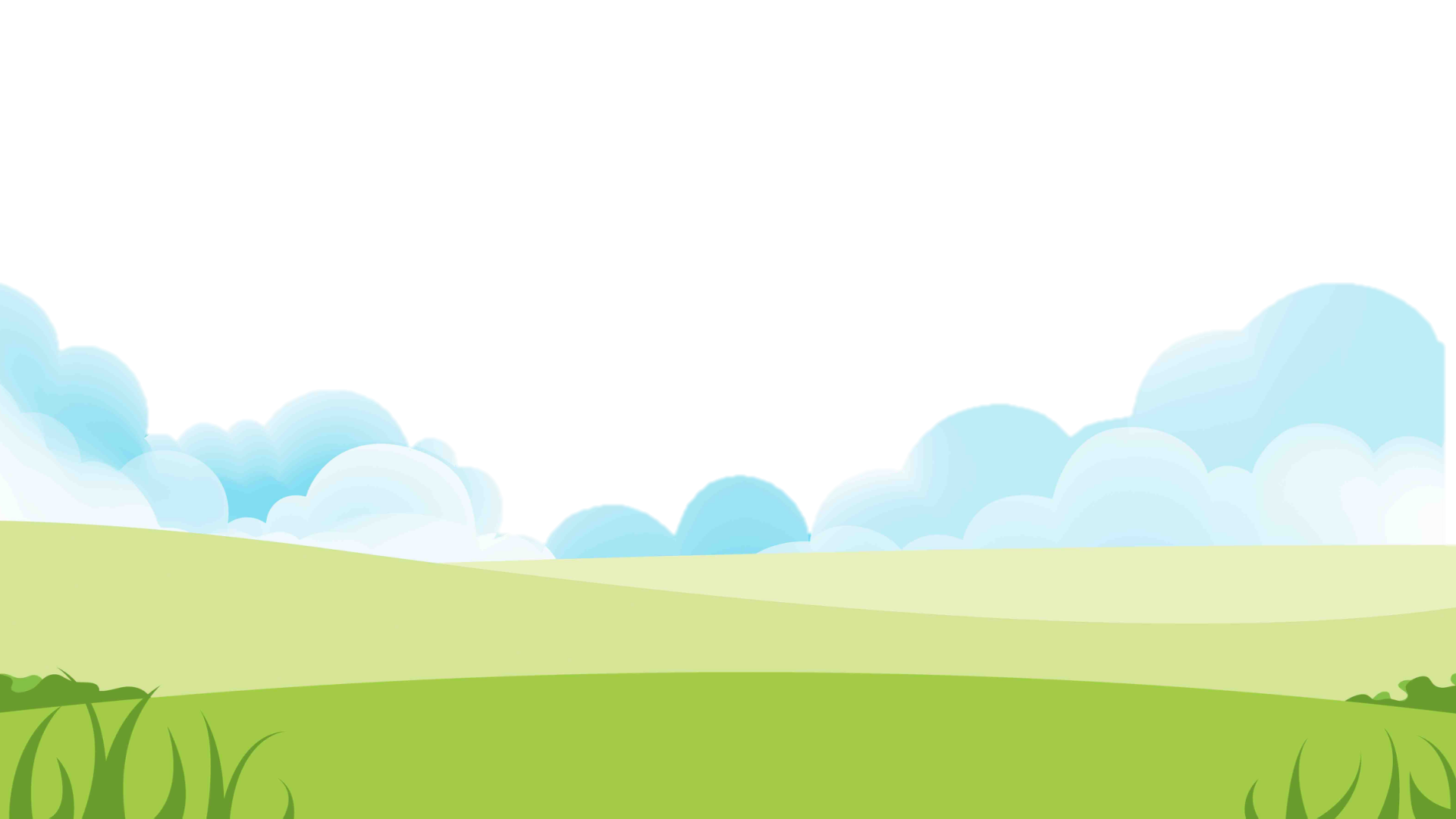 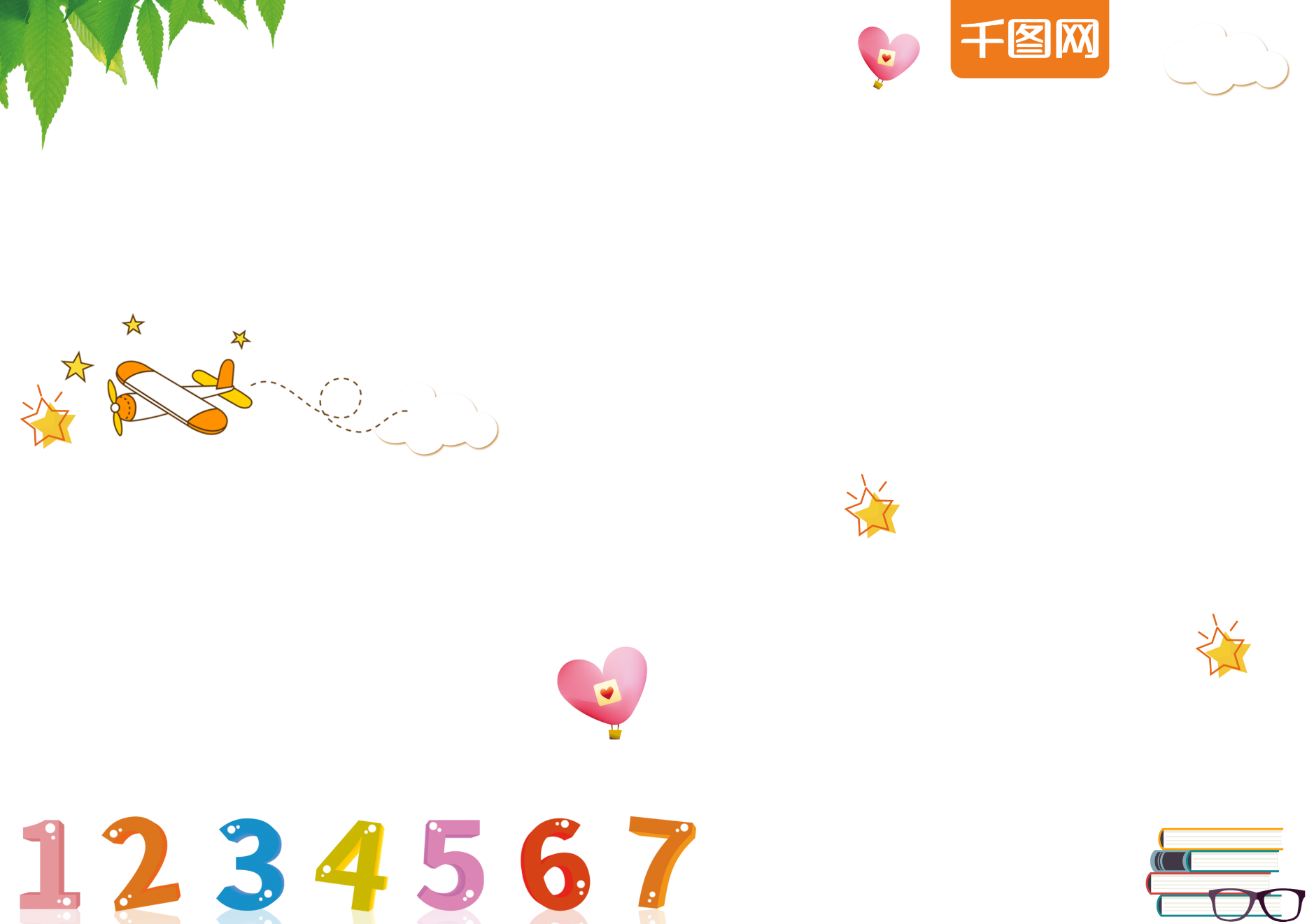 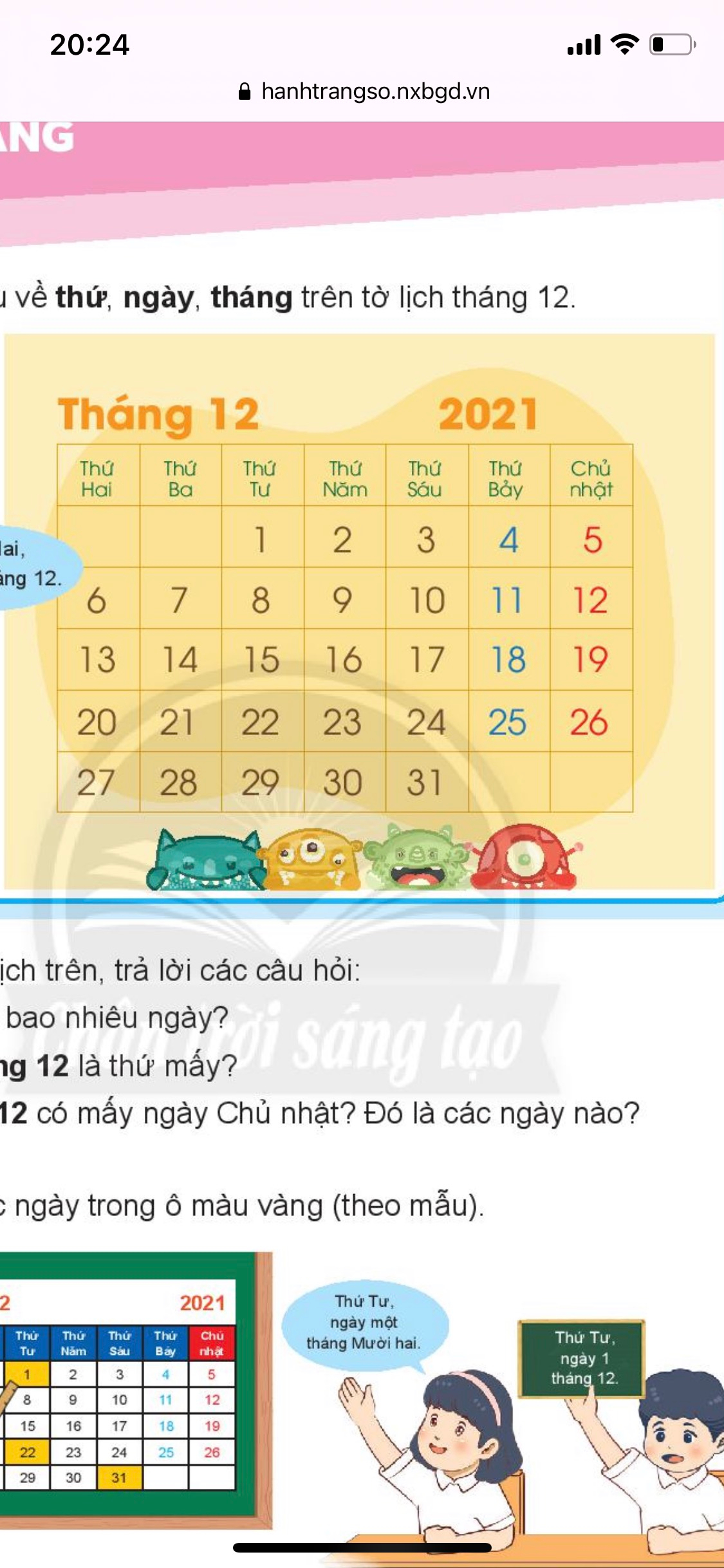 Ngày mai là thứ Bảy,
ngày 4 tháng 12
Tìm hiểu về thứ, ngày, tháng trên tờ lịch tháng 12
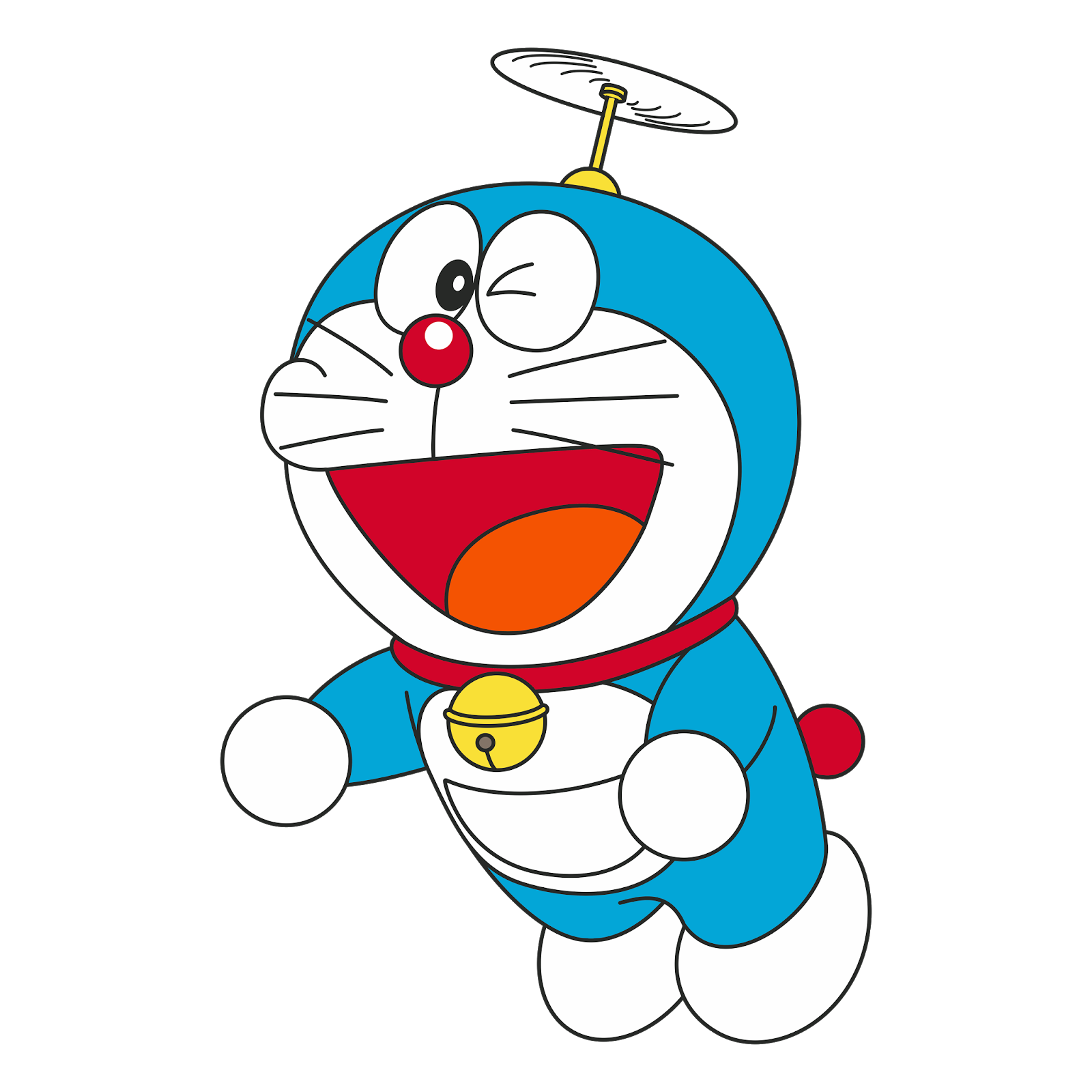 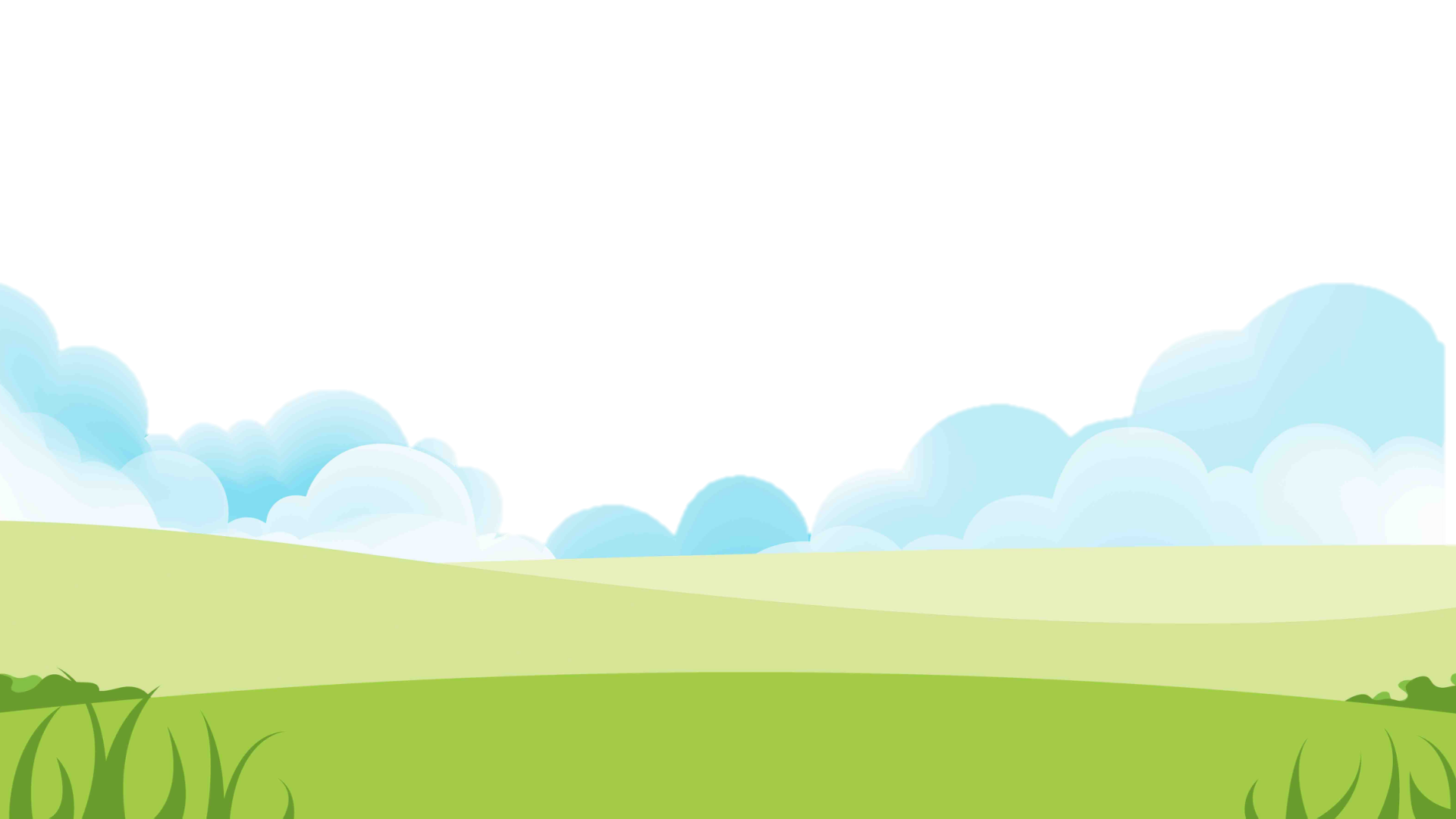 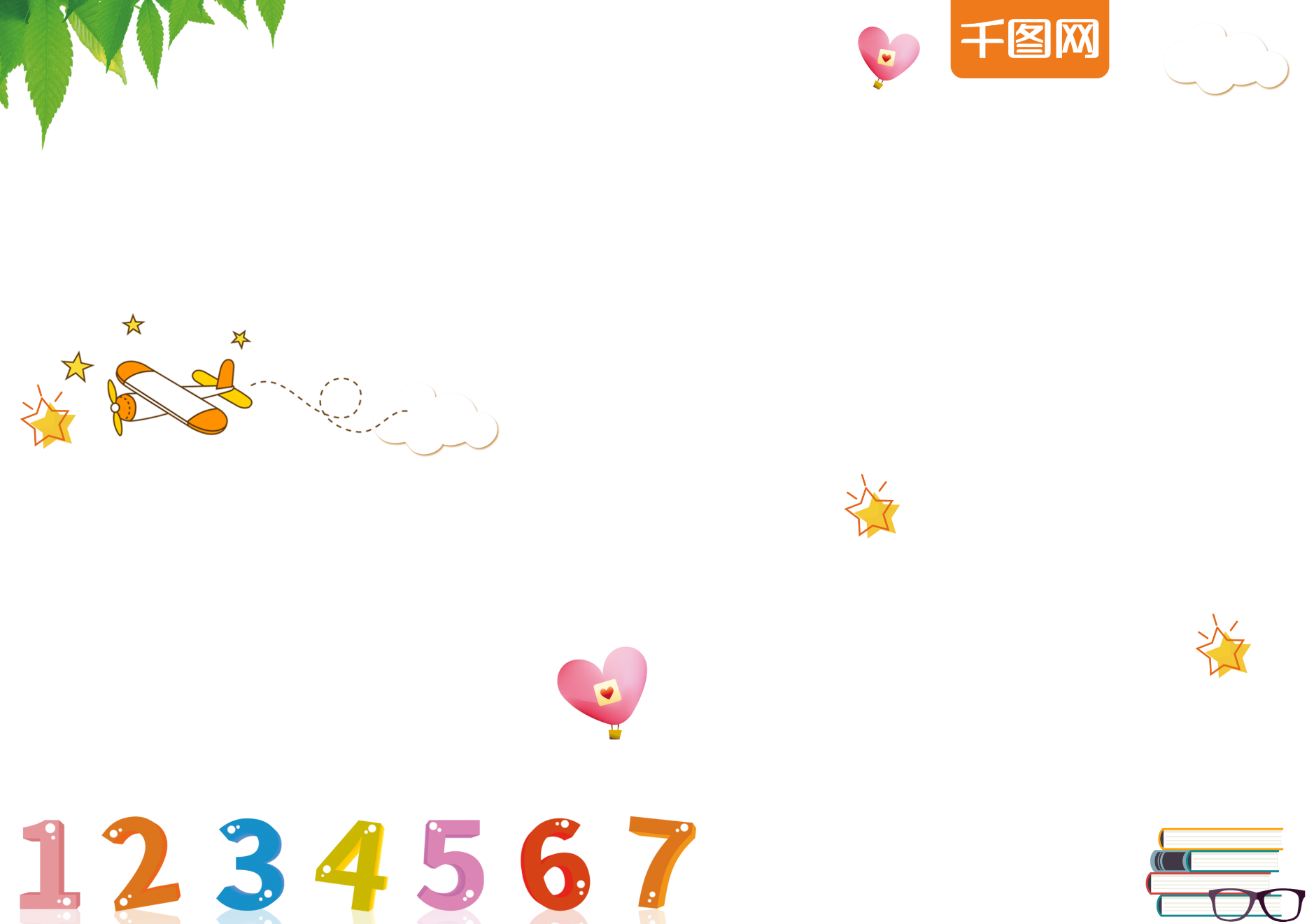 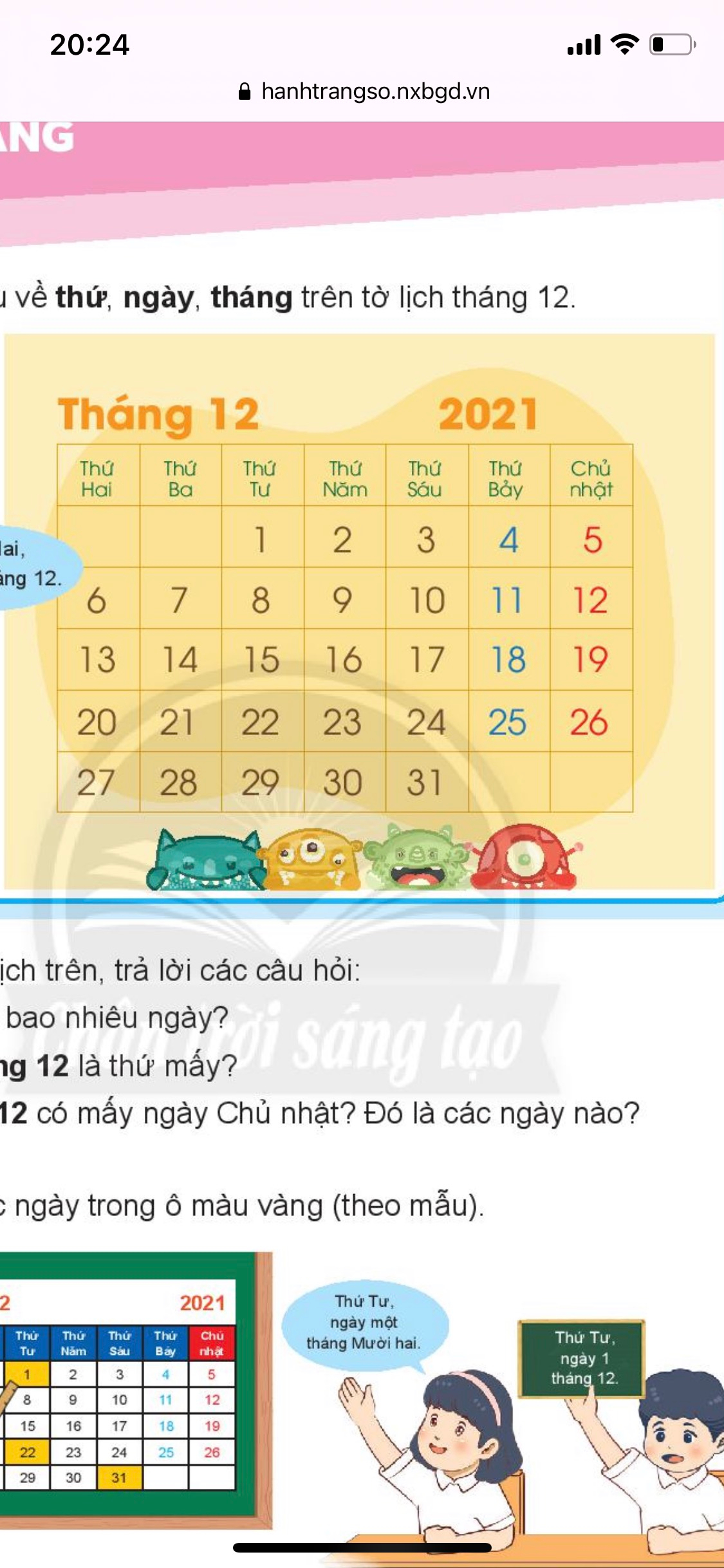 Hôm qua là thứ Năm,
ngày 2 tháng 12
Tìm hiểu về thứ, ngày, tháng trên tờ lịch tháng 12
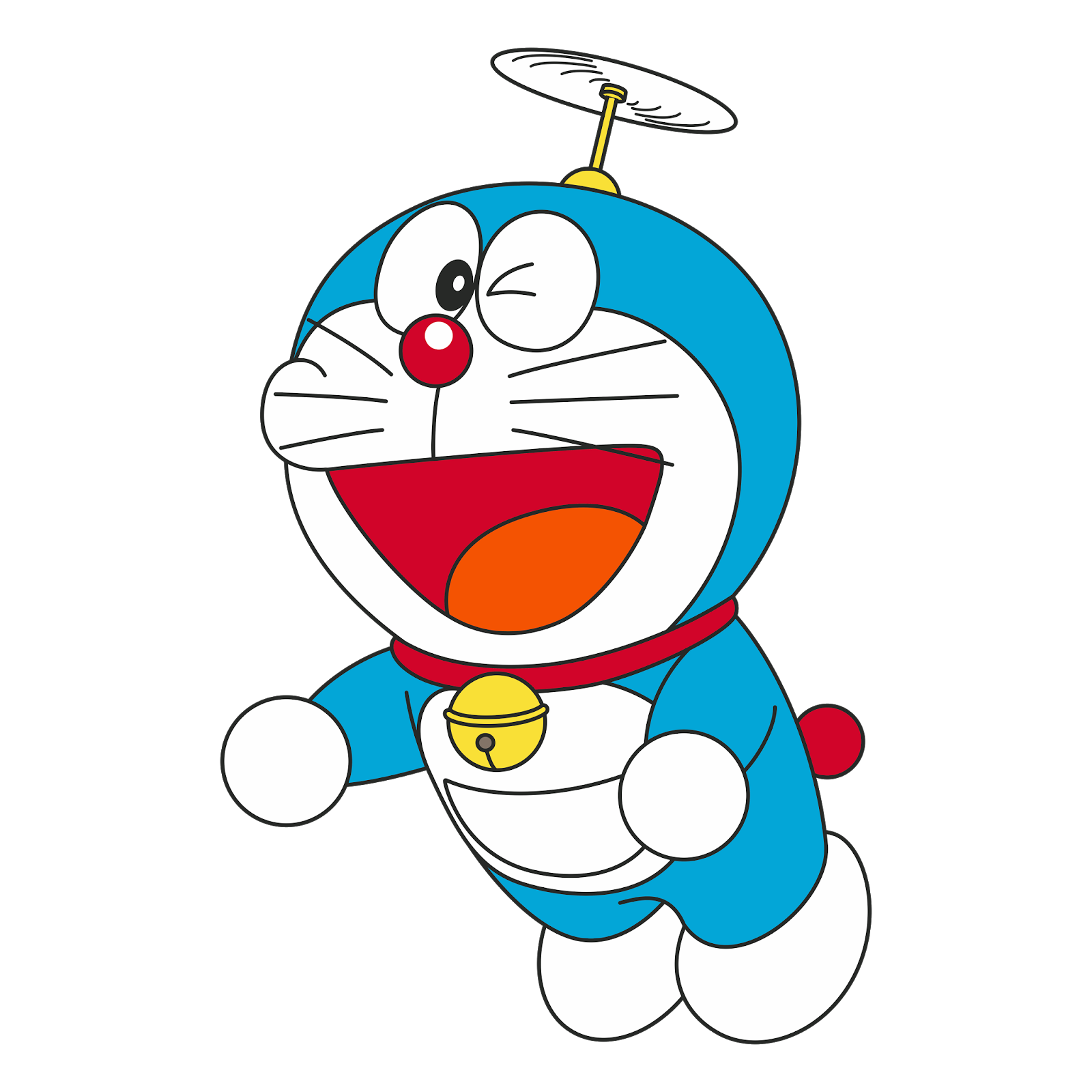 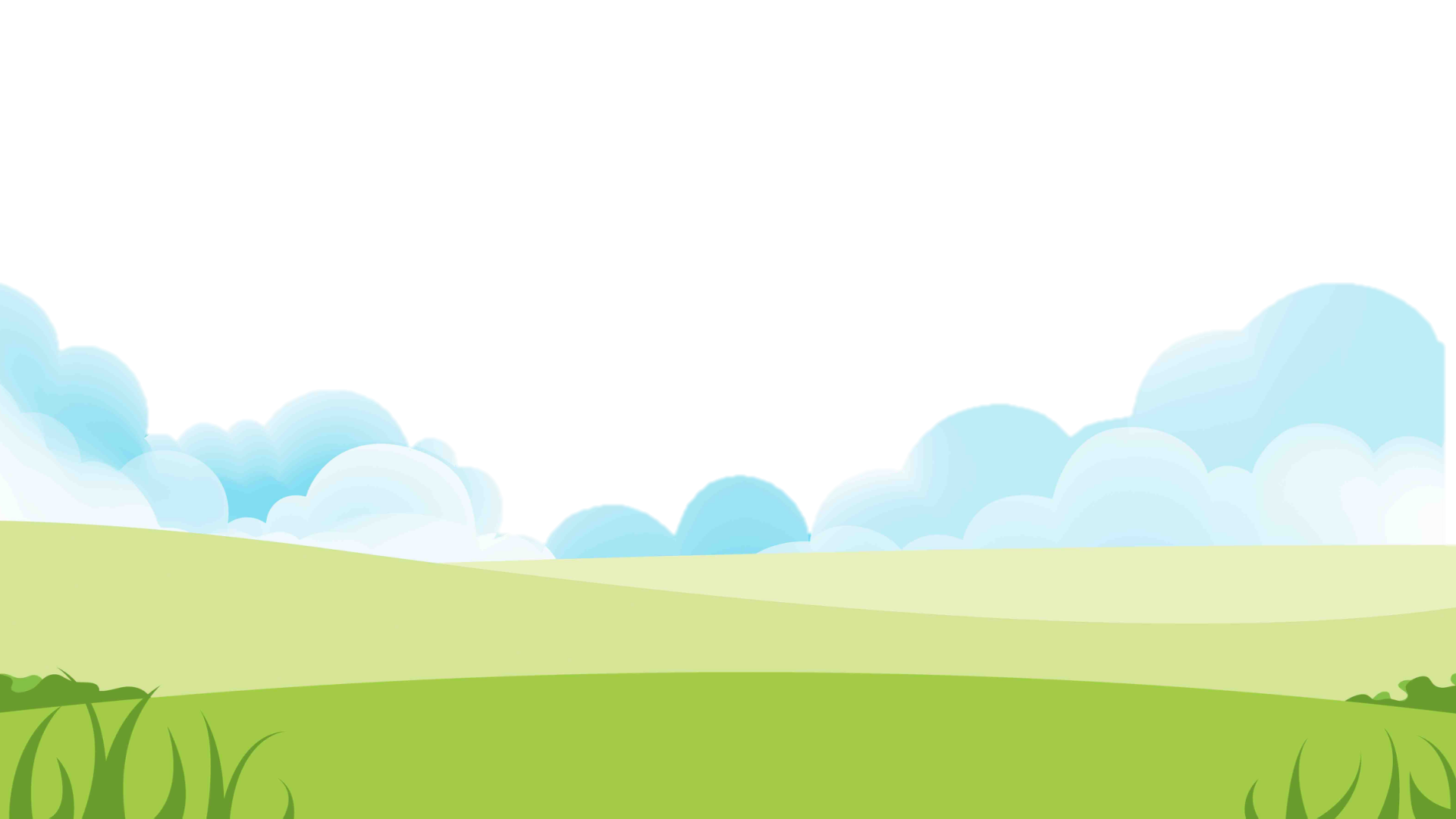 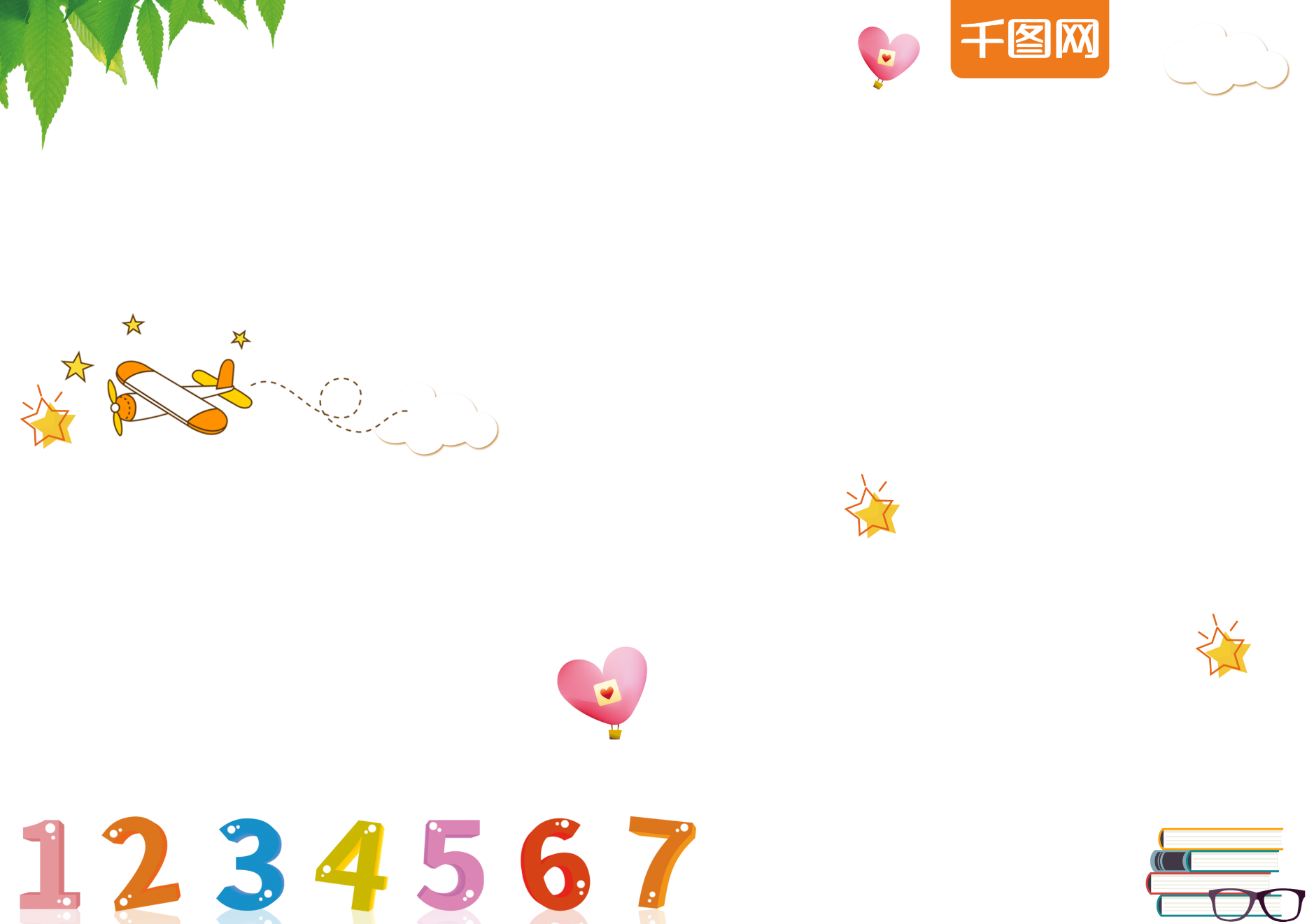 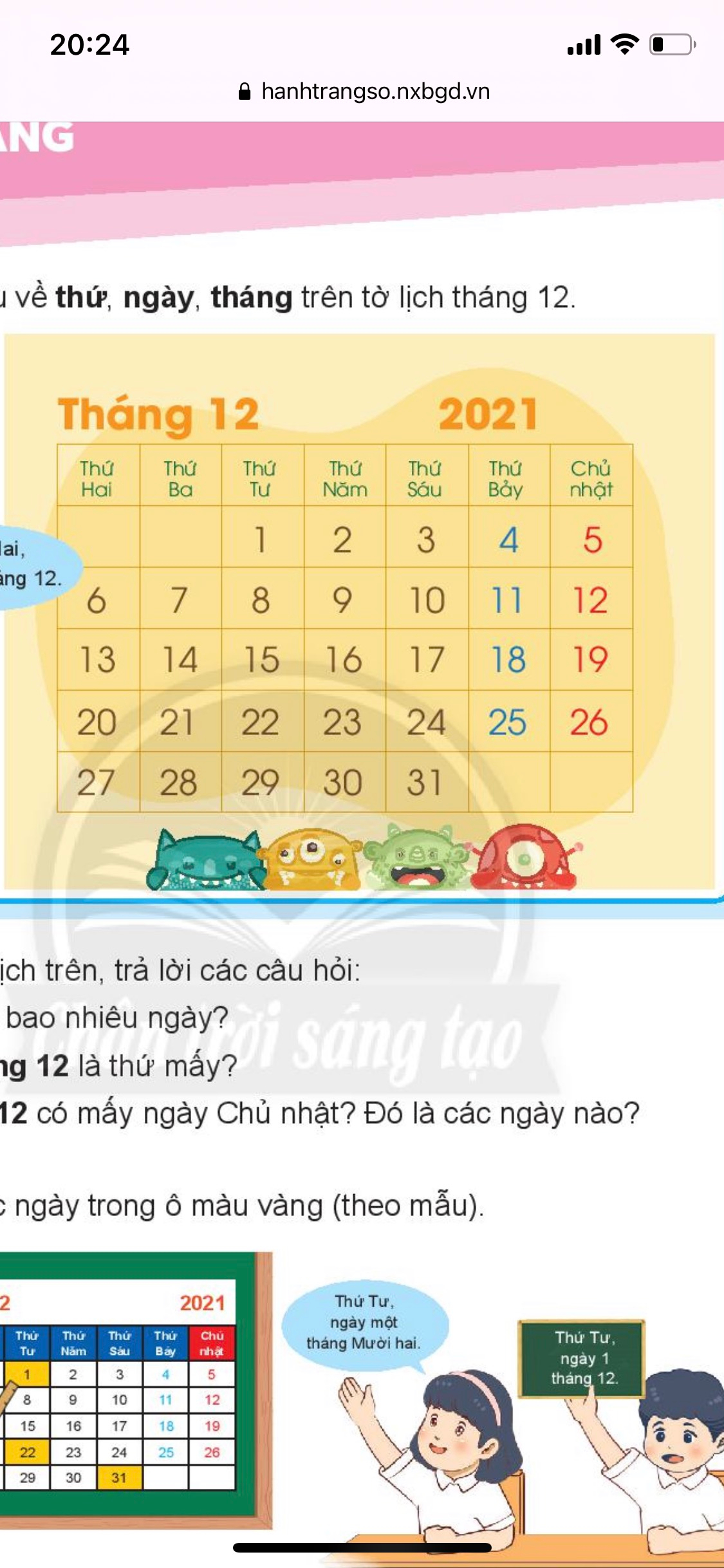 Một tuần sau là thứ Bảy,
ngày 10 tháng 12
Tìm hiểu về thứ, ngày, tháng trên tờ lịch tháng 12
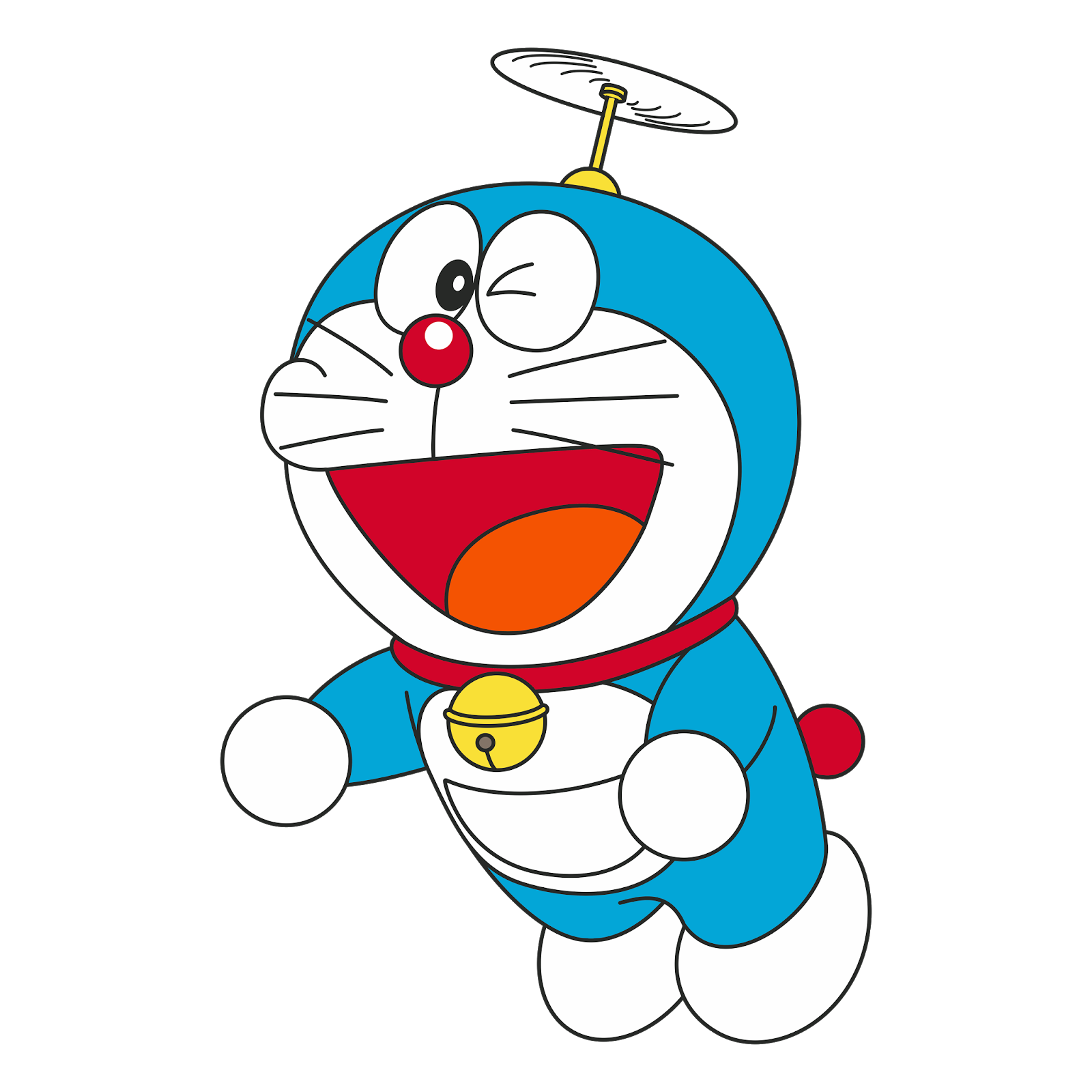 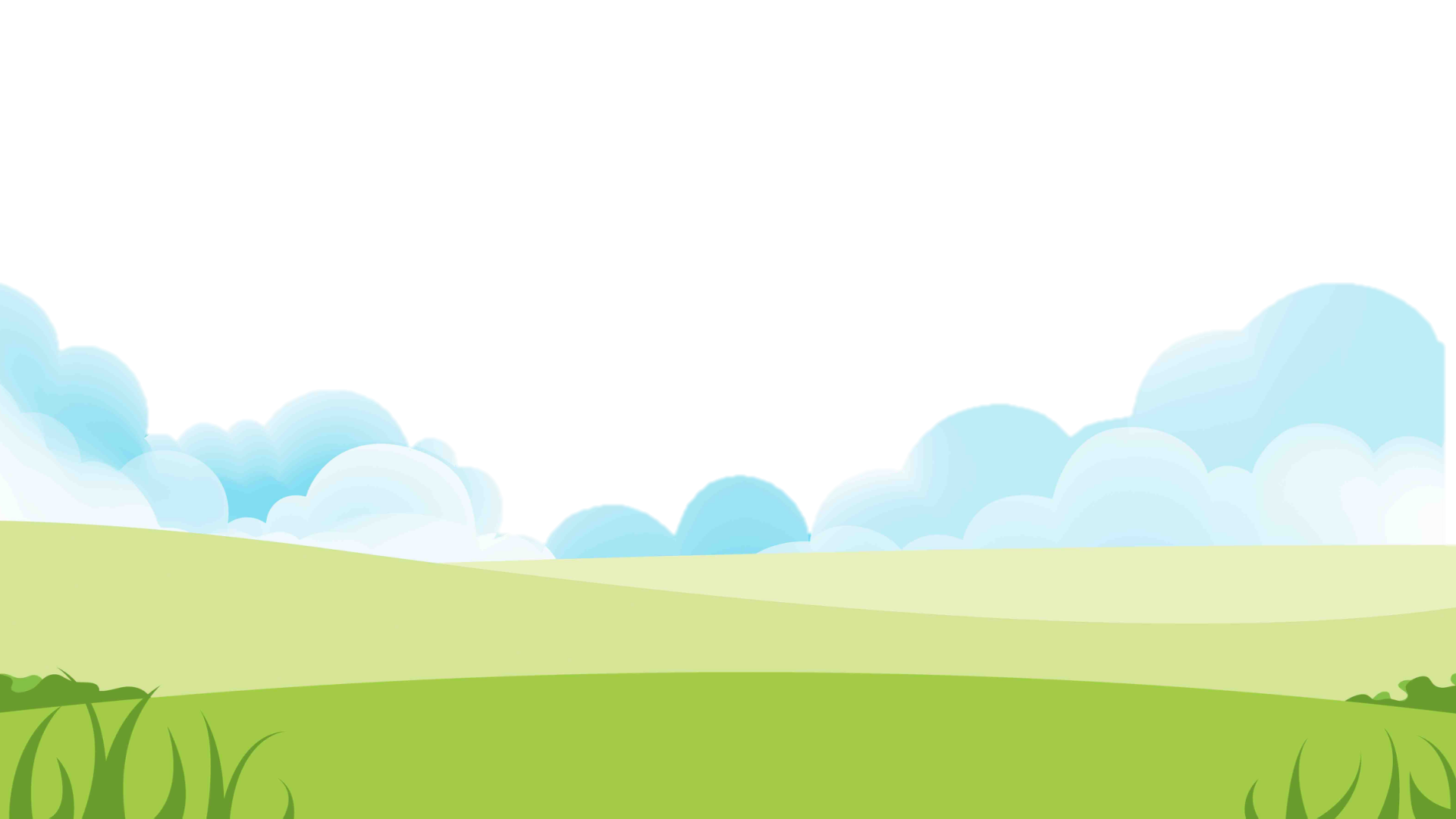 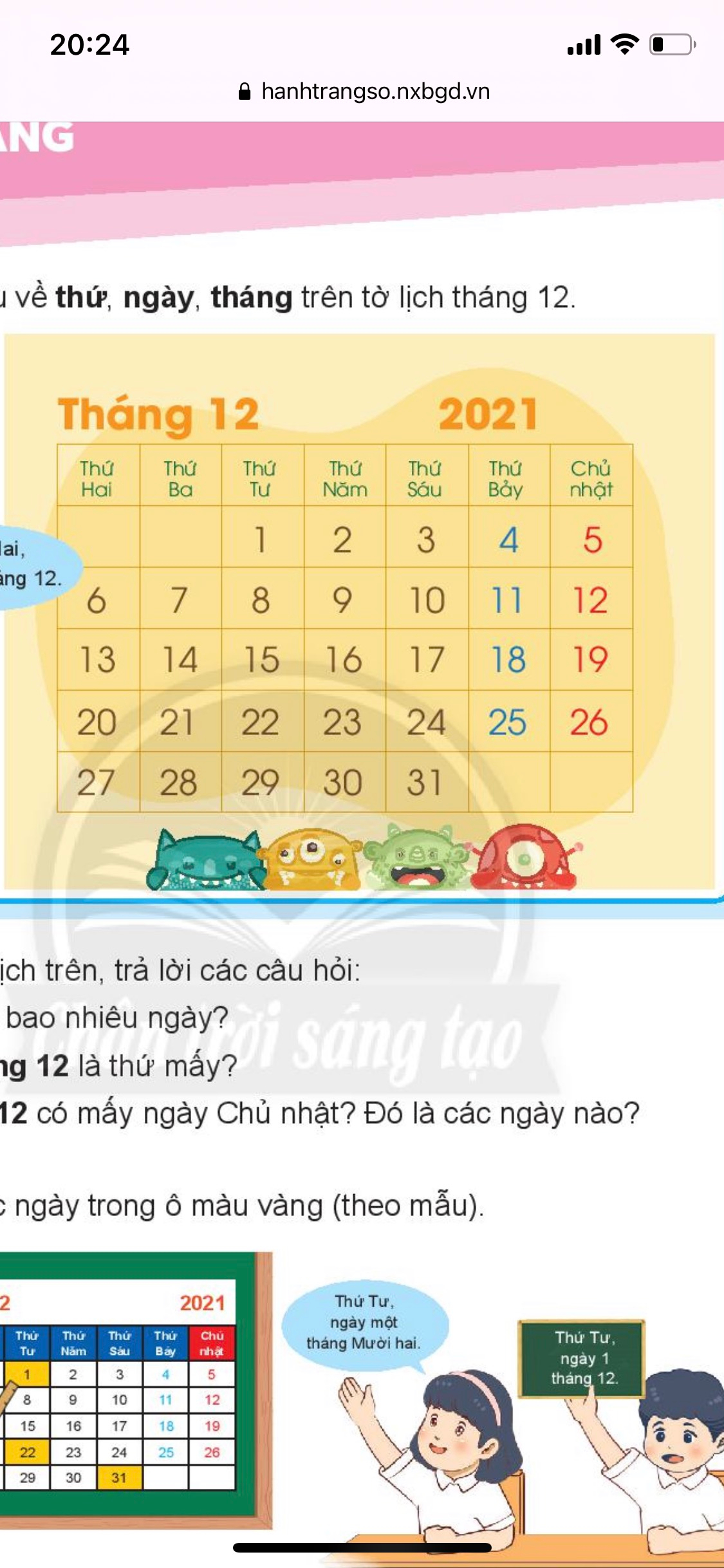 Cùng thực 
hành nhé!
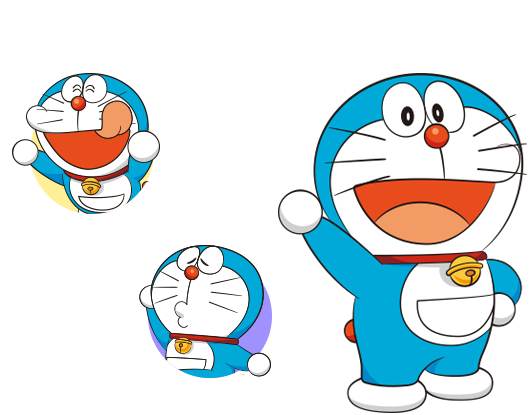 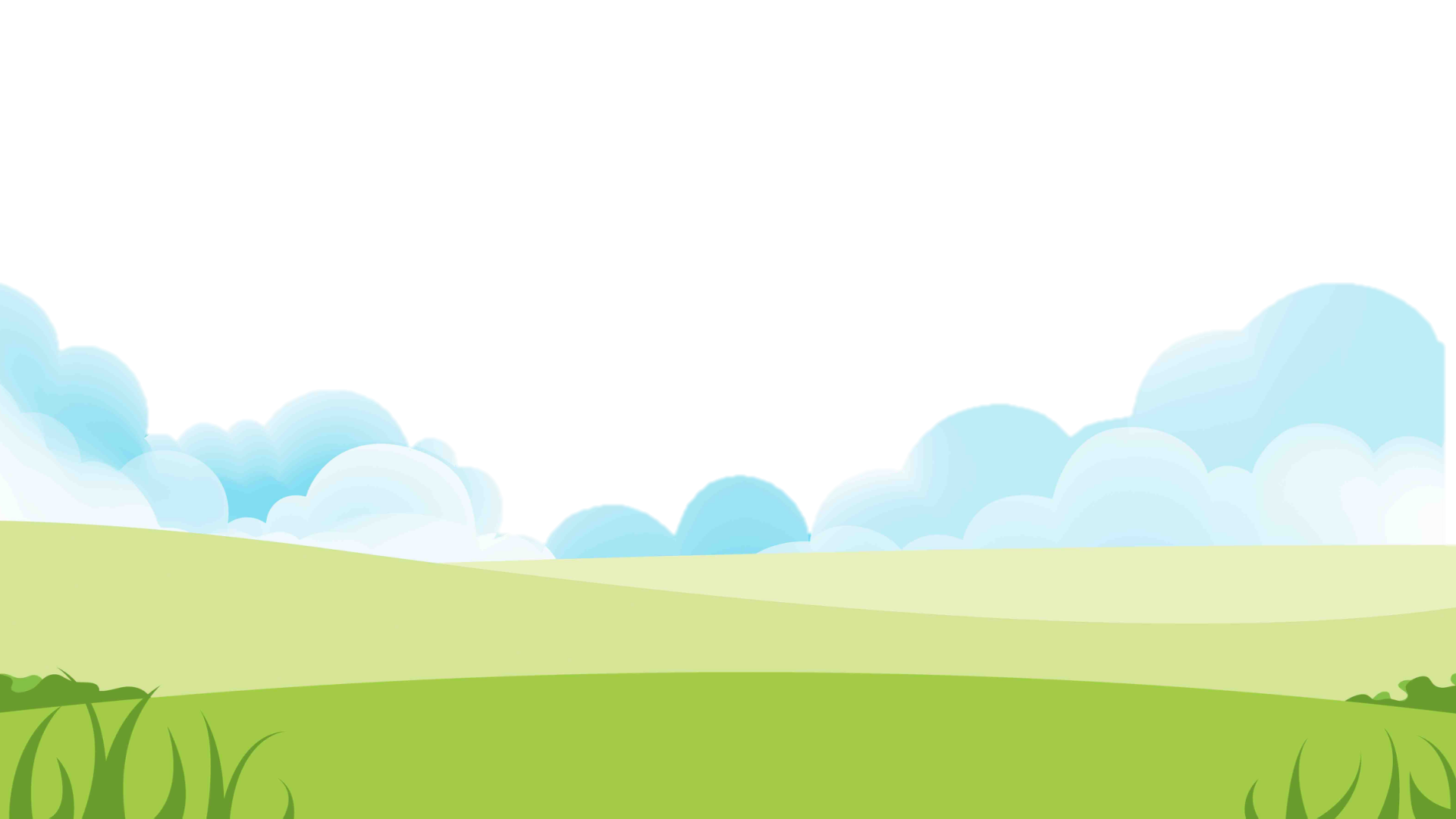 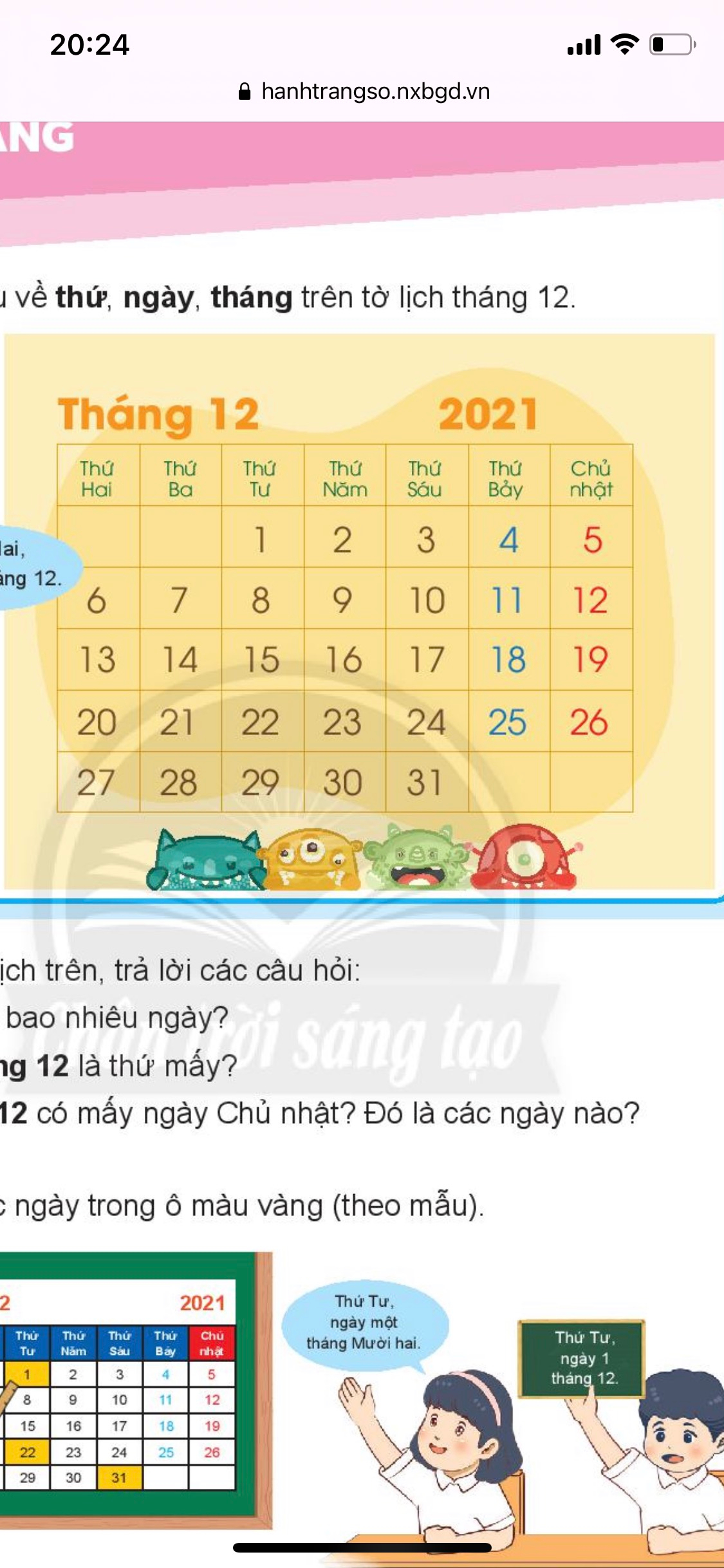 1. Quan sát tờ lịch trên, trả lời các câu hỏi:
a) Tháng 12 có bao nhiêu ngày?

b) Ngày 25 tháng 12 là thứ mấy?

c) Trong tháng 12 có mấy ngày Chủ nhật? Đó là các ngày nào?
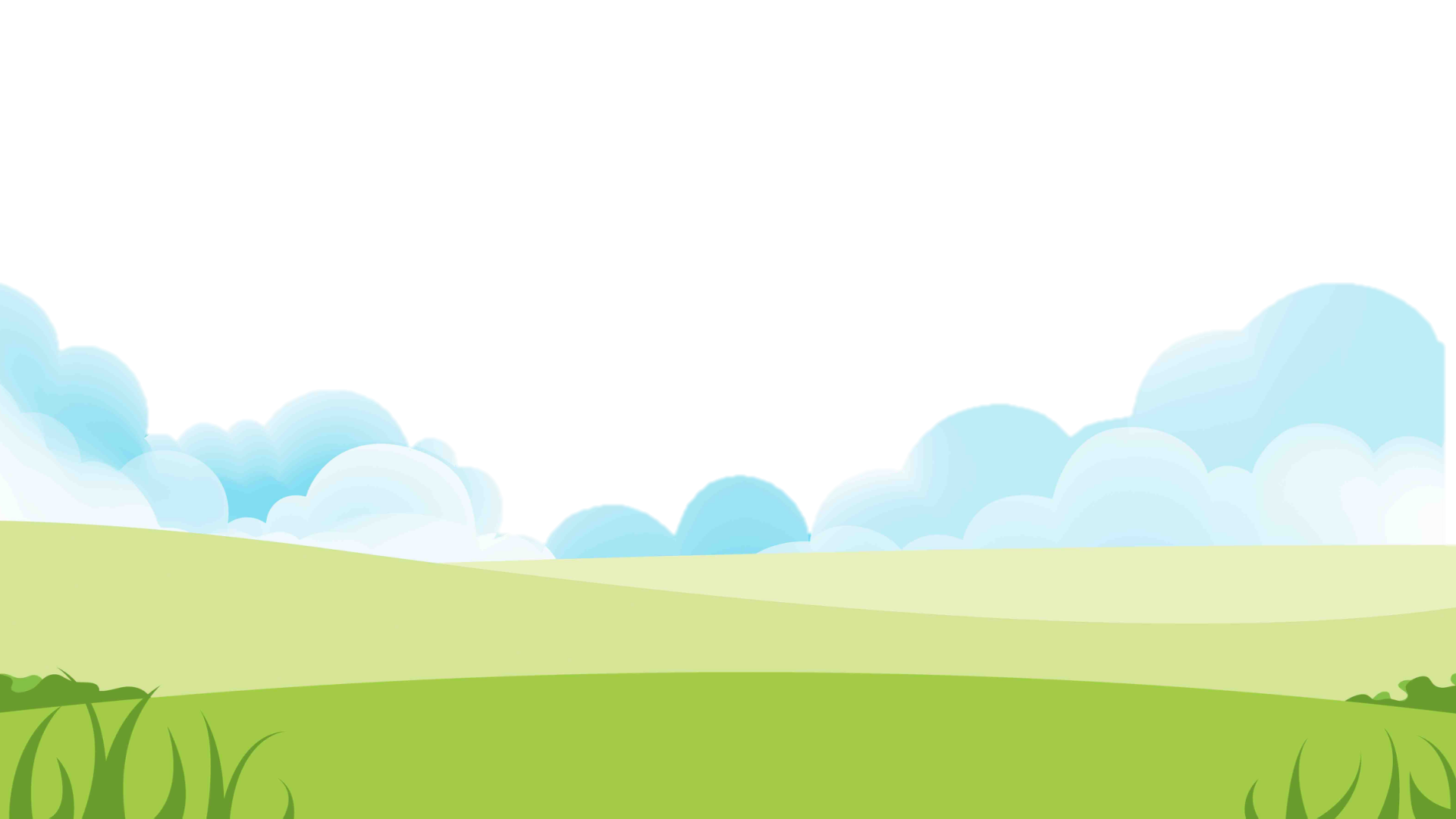 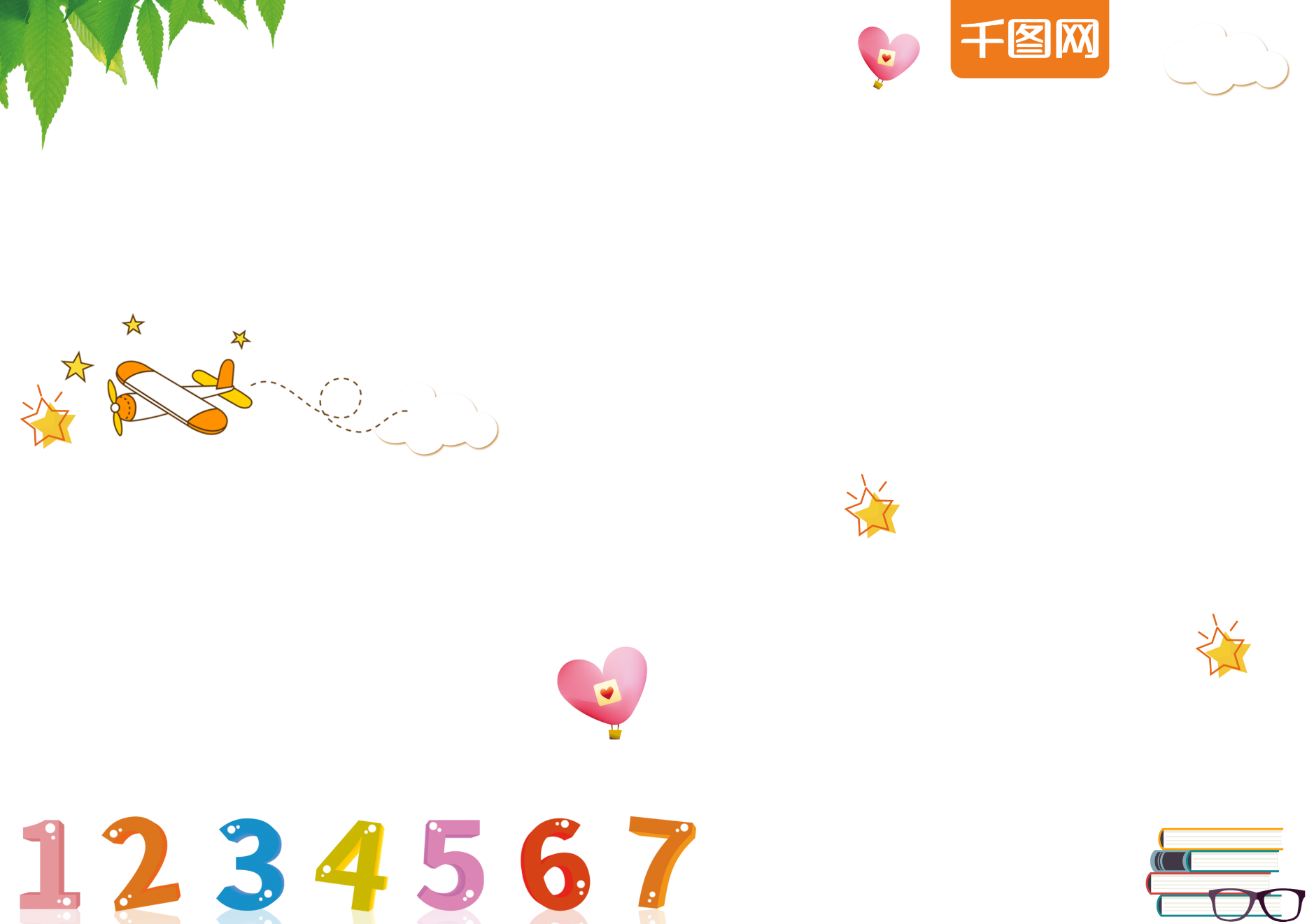 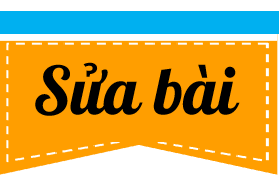 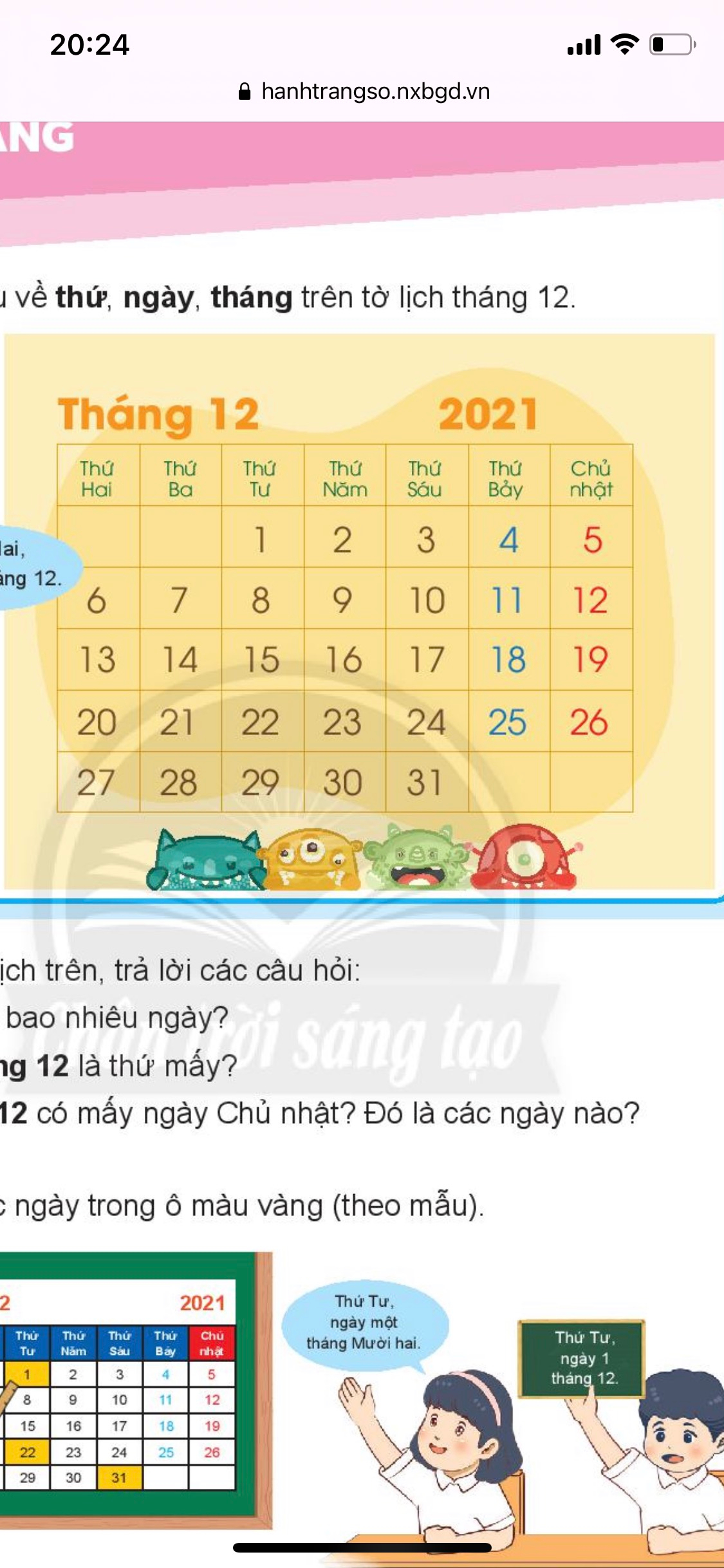 a) Tháng 12 có 31 ngày

b) Ngày 25 tháng 12 là thứ Bảy

c) Trong tháng 12 có 4 ngày Chủ nhật. Đó là các ngày : 5, 12, 19, 26.
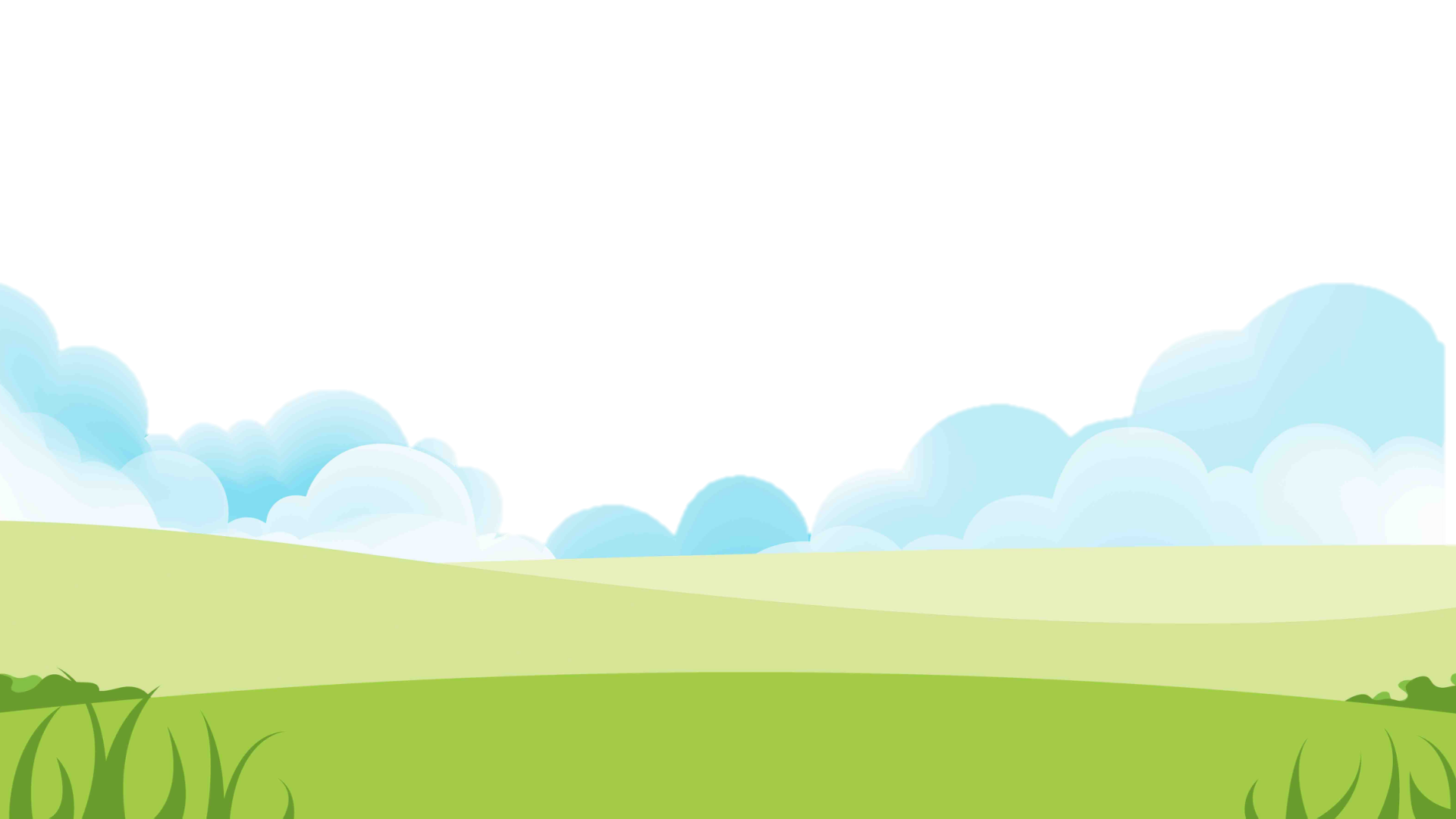 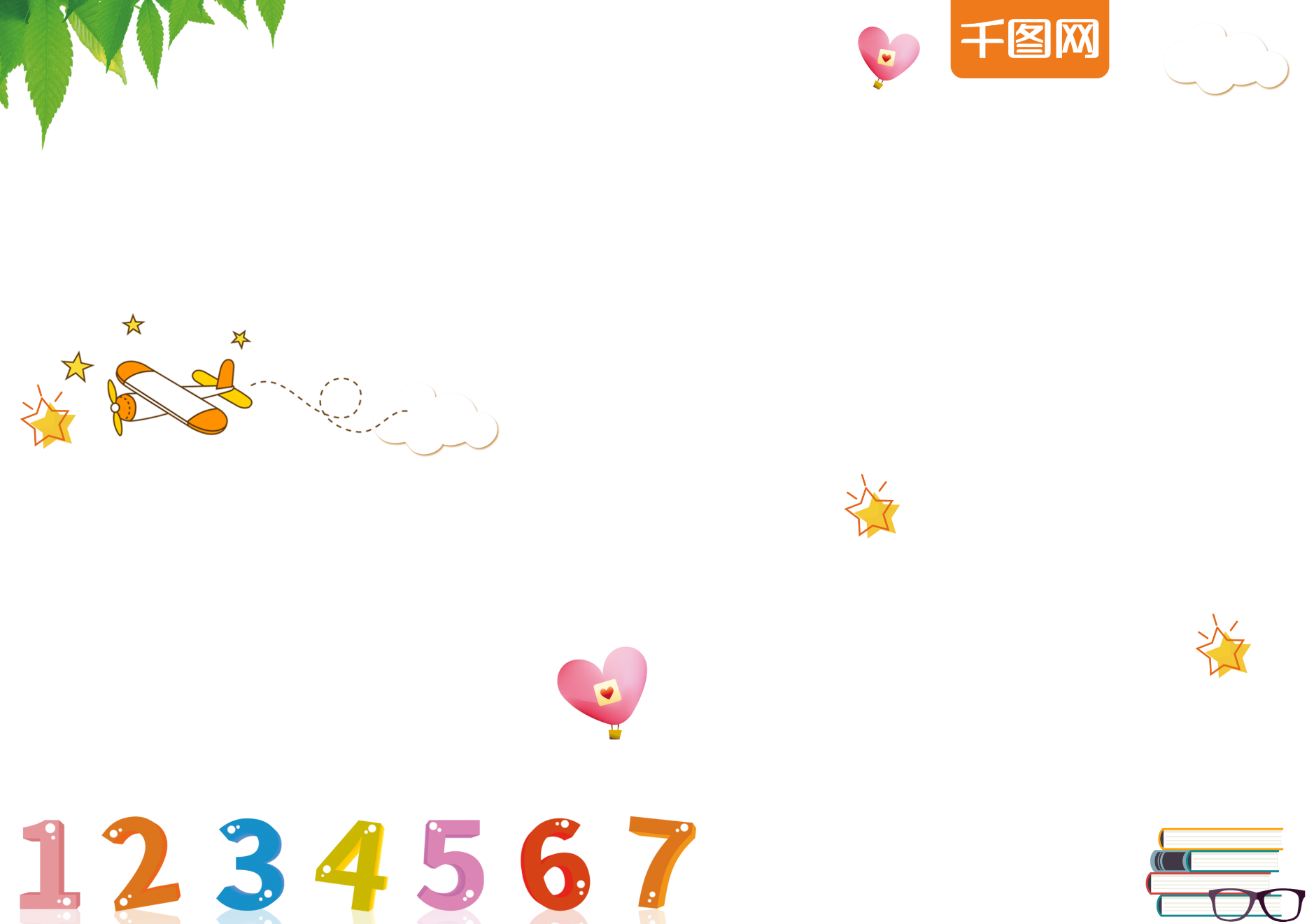 2
Đọc, viết các ngày trong ô màu vàng (theo mẫu).
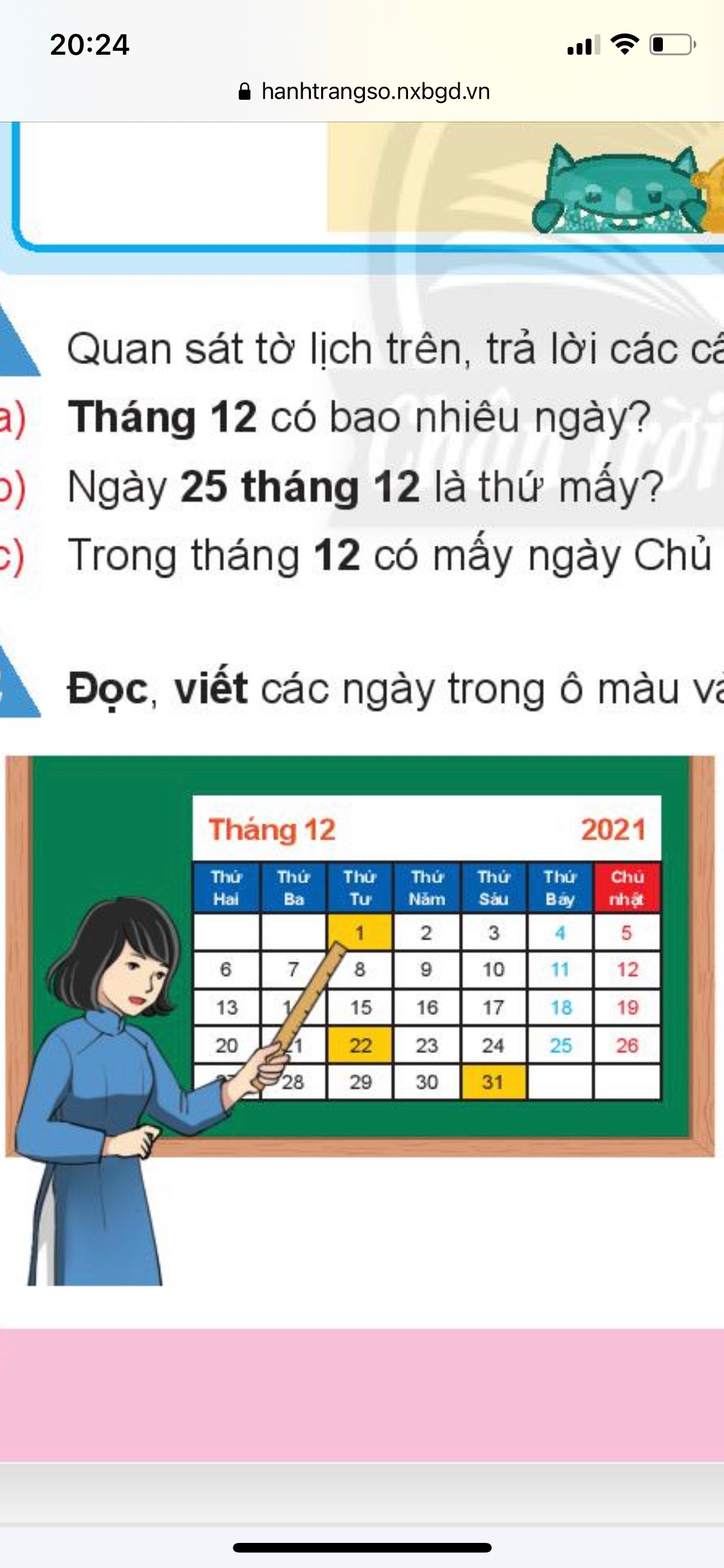 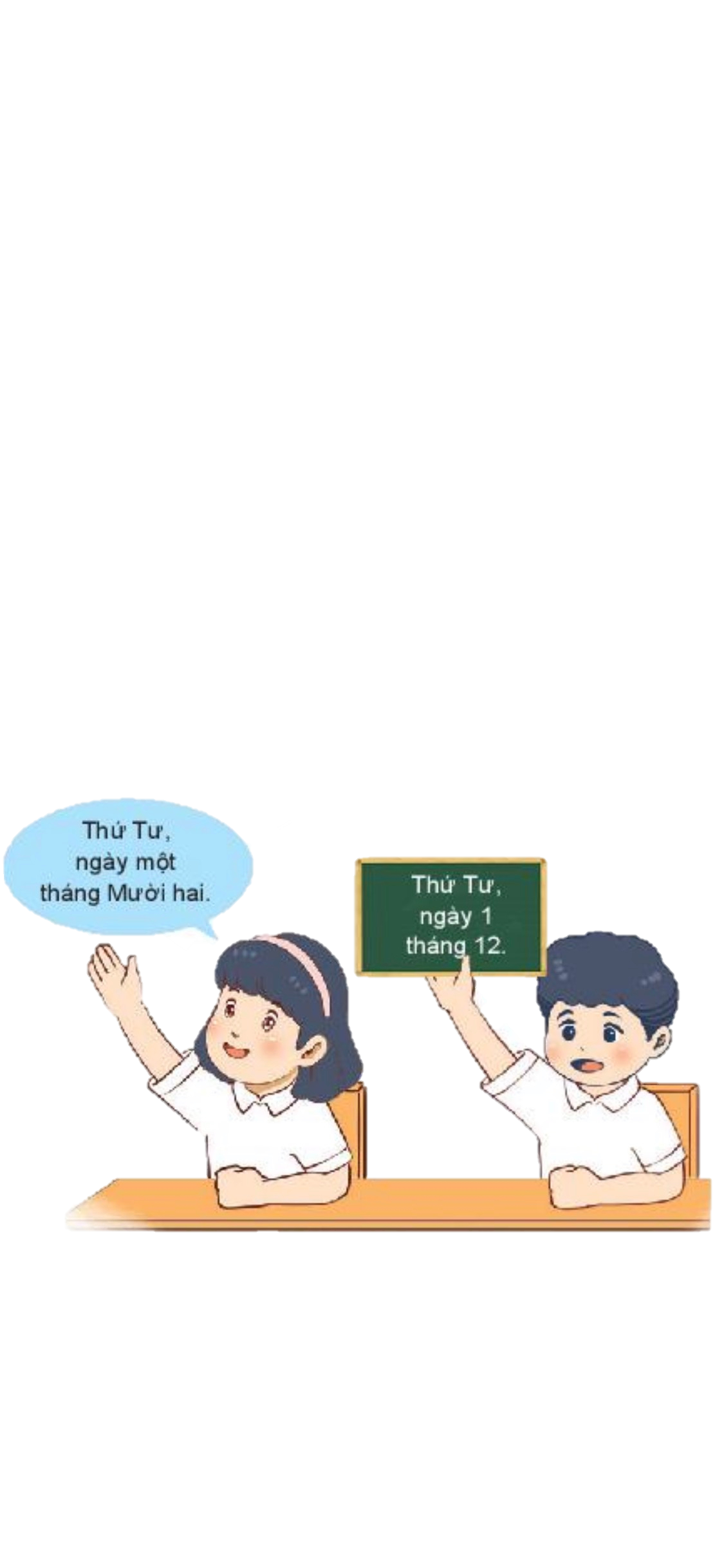 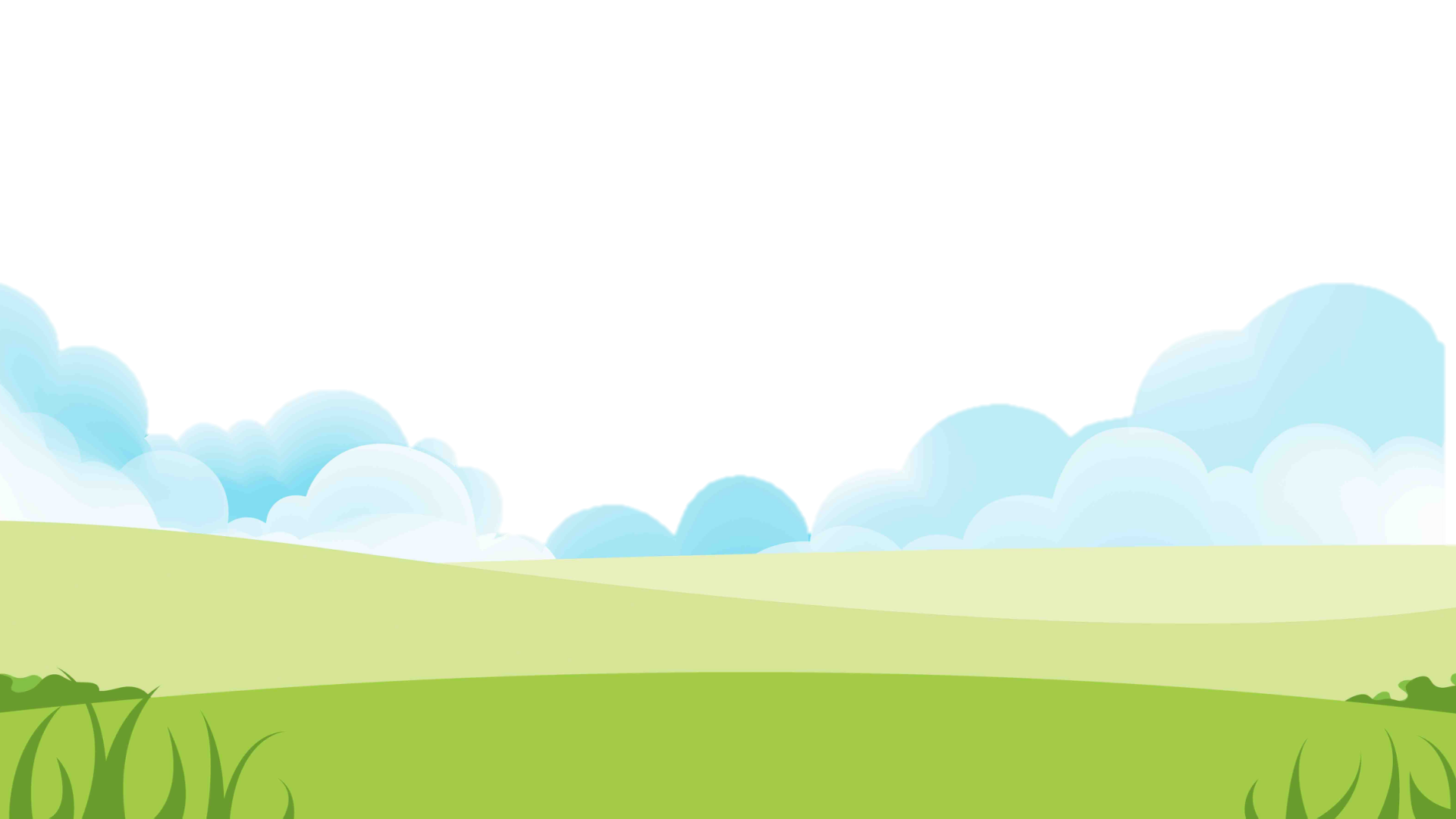 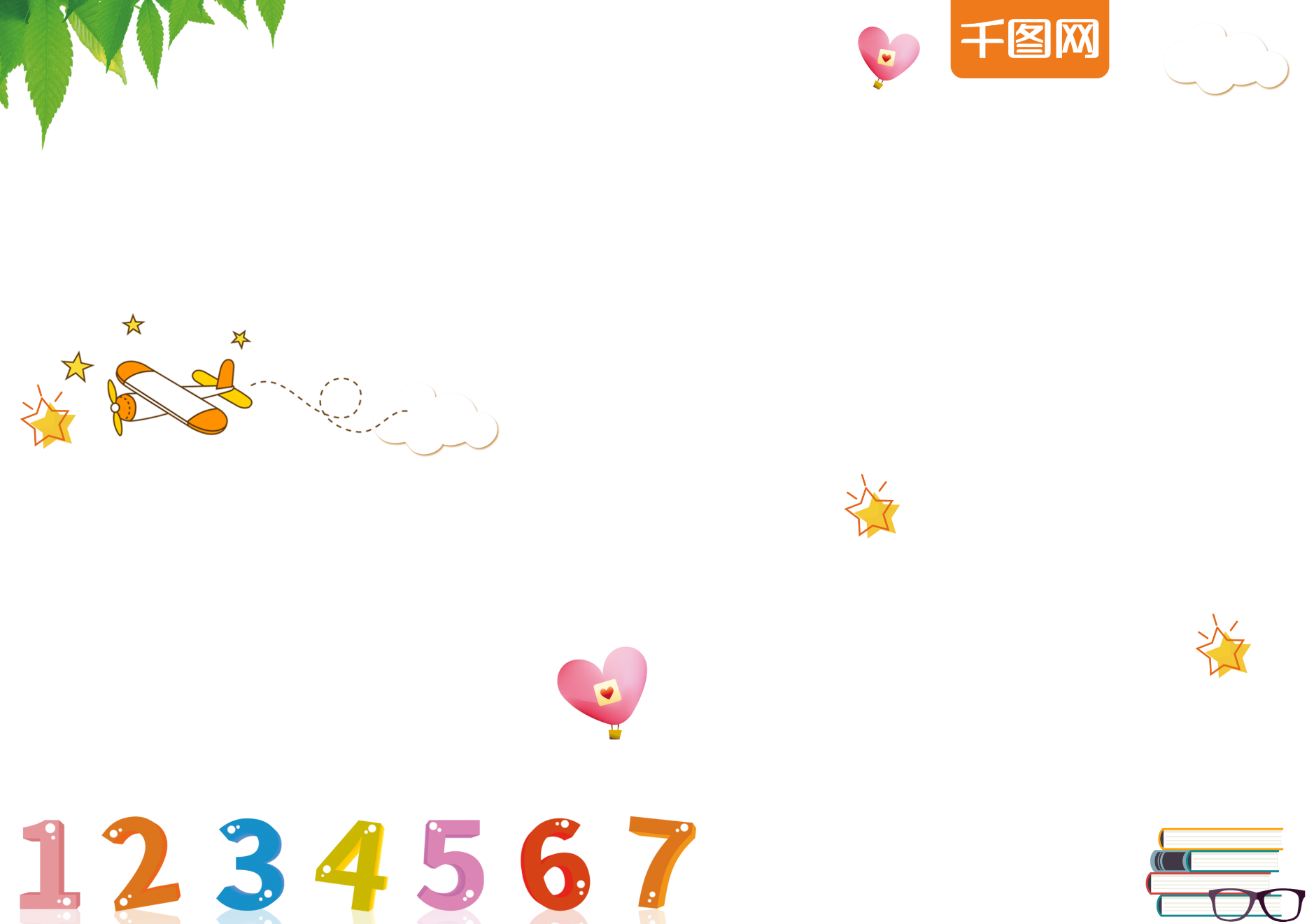 2
Thứ Tư, 
ngày 22 
tháng 12
Đọc, viết các ngày trong ô màu vàng (theo mẫu).
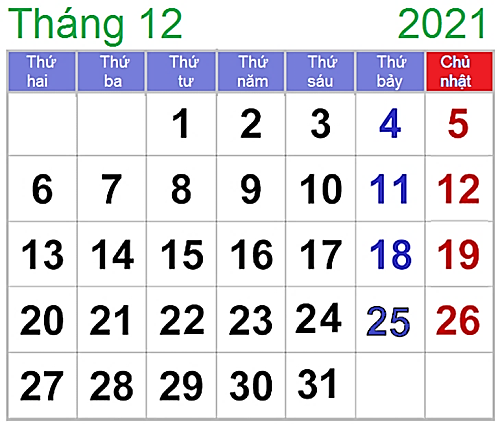 Thứ Tư, 
ngày hai mươi hai 
tháng Mười hai
1
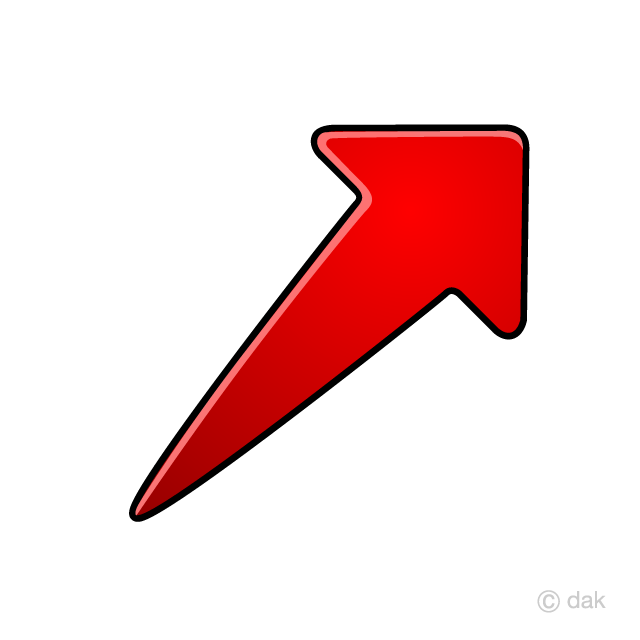 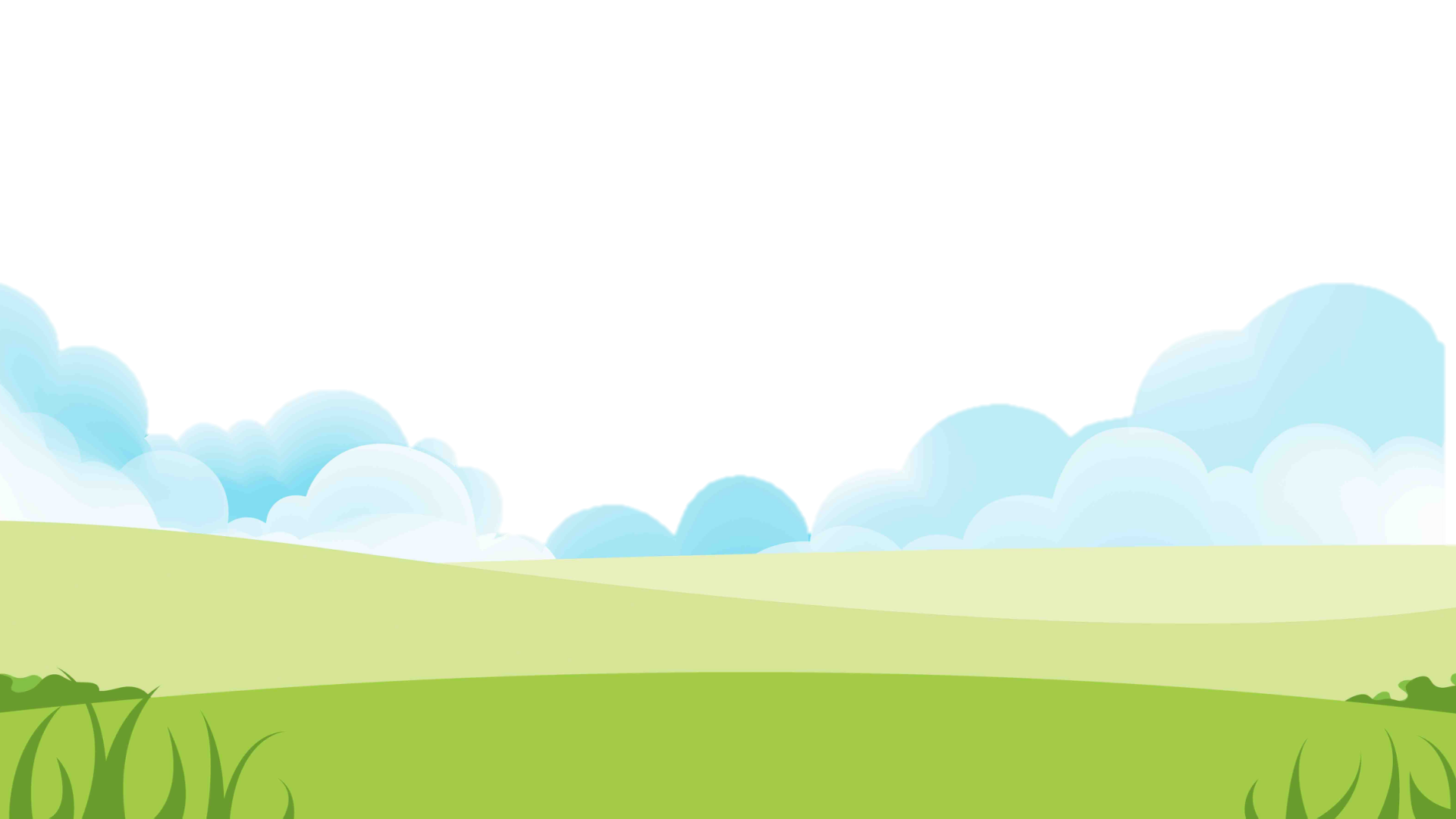 22
31
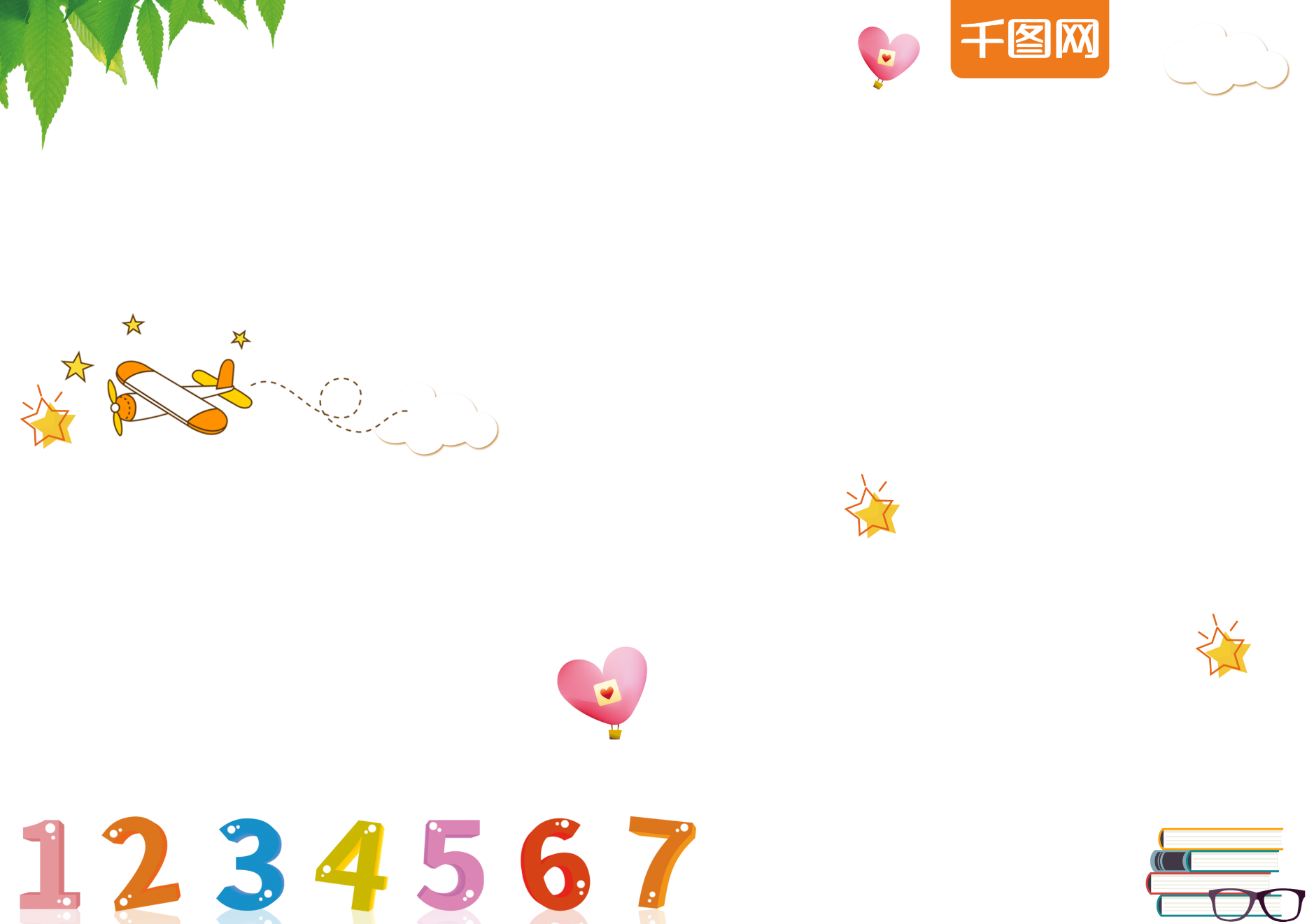 2
Thứ Sáu, 
ngày 31 
tháng 12
Đọc, viết các ngày trong ô màu vàng (theo mẫu).
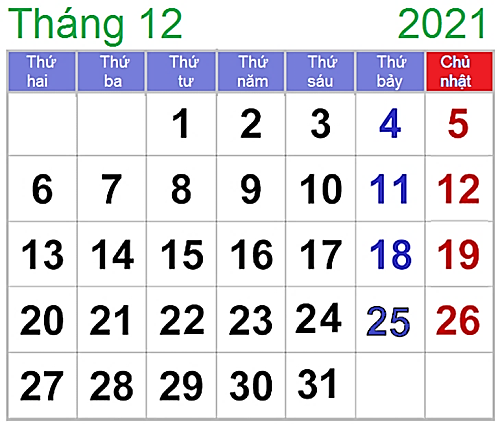 Thứ Sáu, 
ngày ba mươi mốt 
tháng Mười hai
1
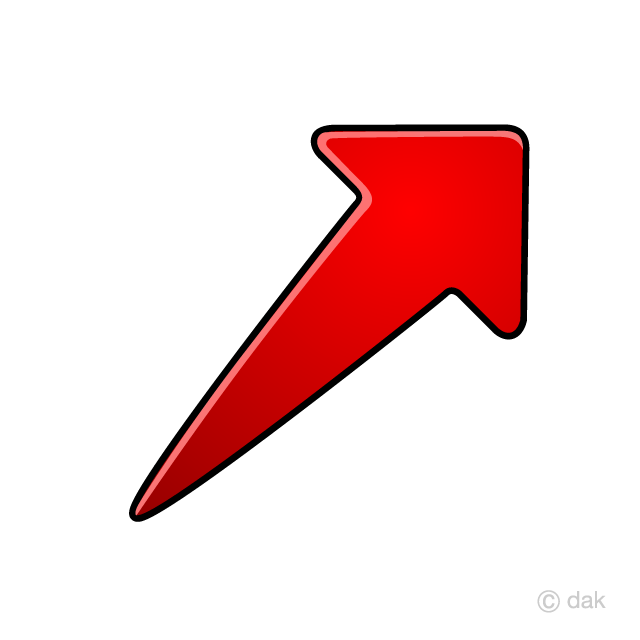 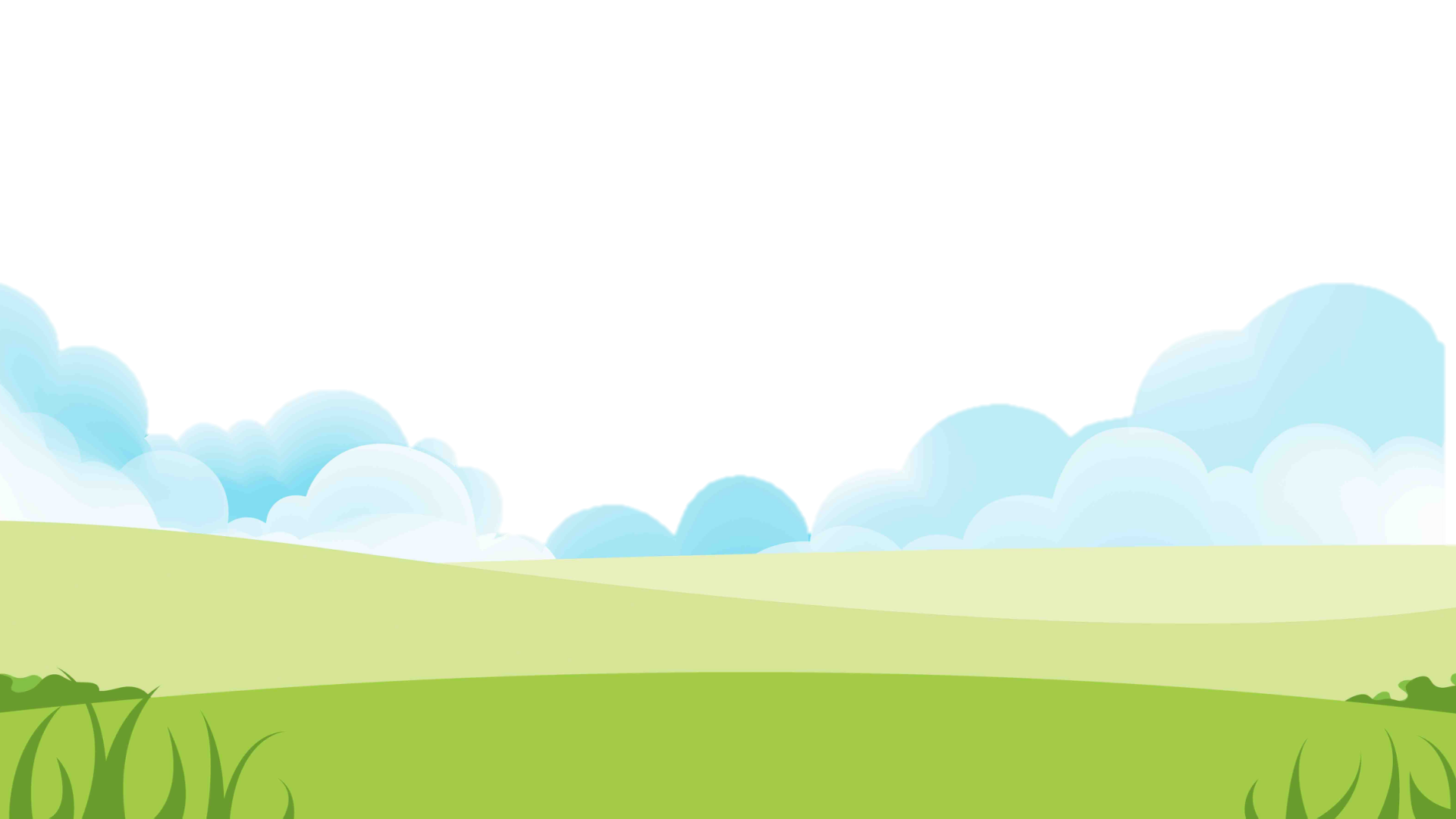 22
31
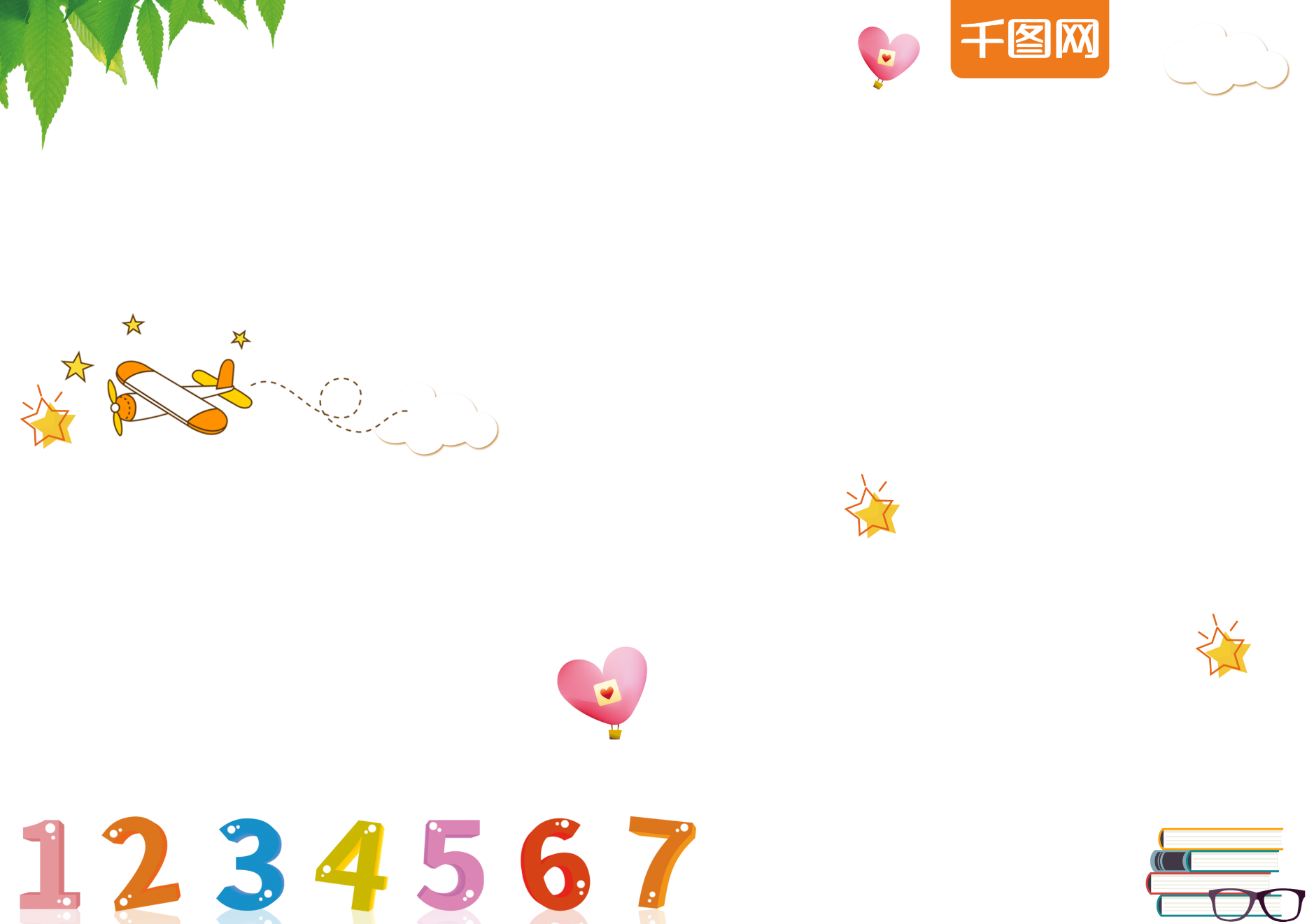 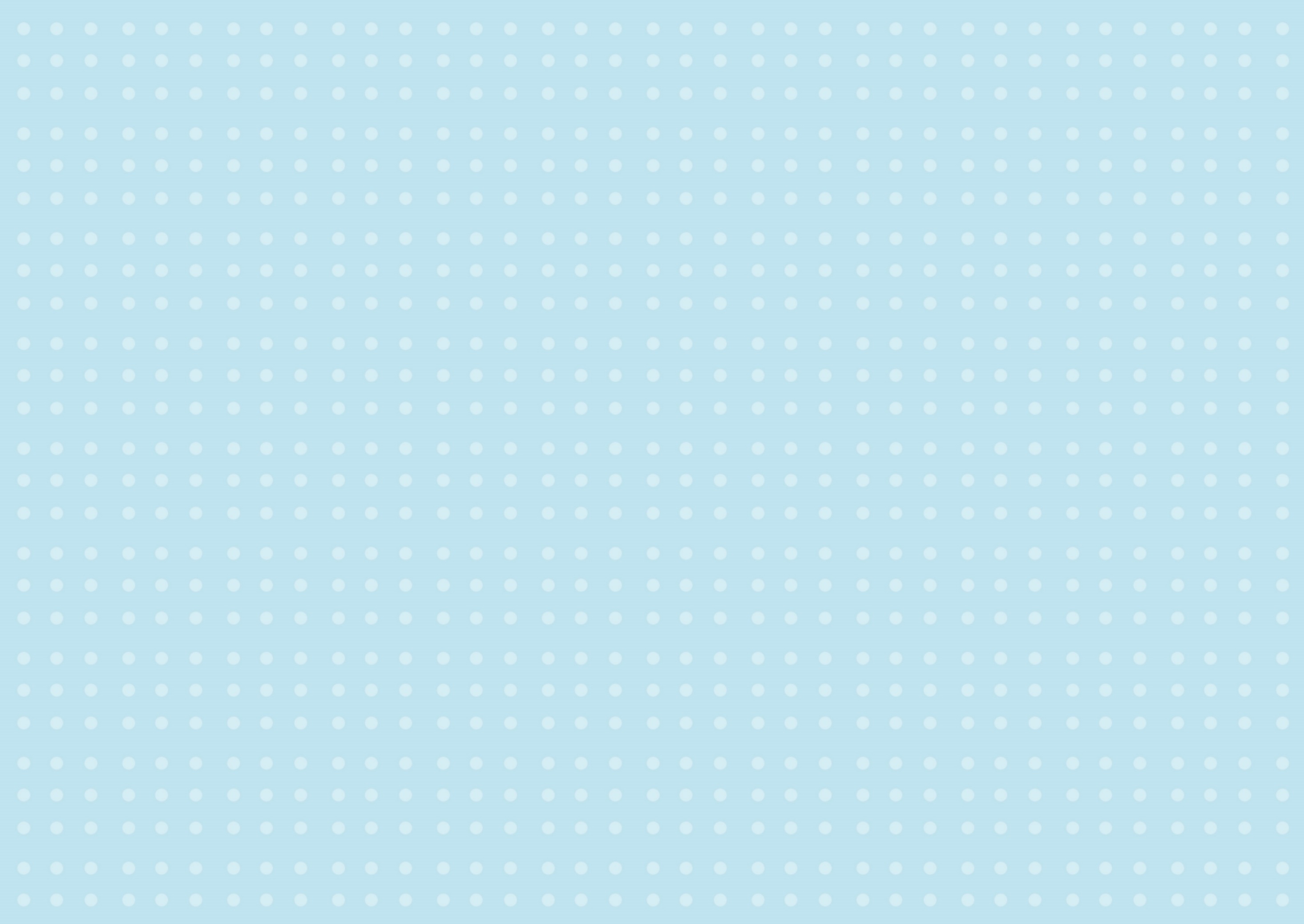 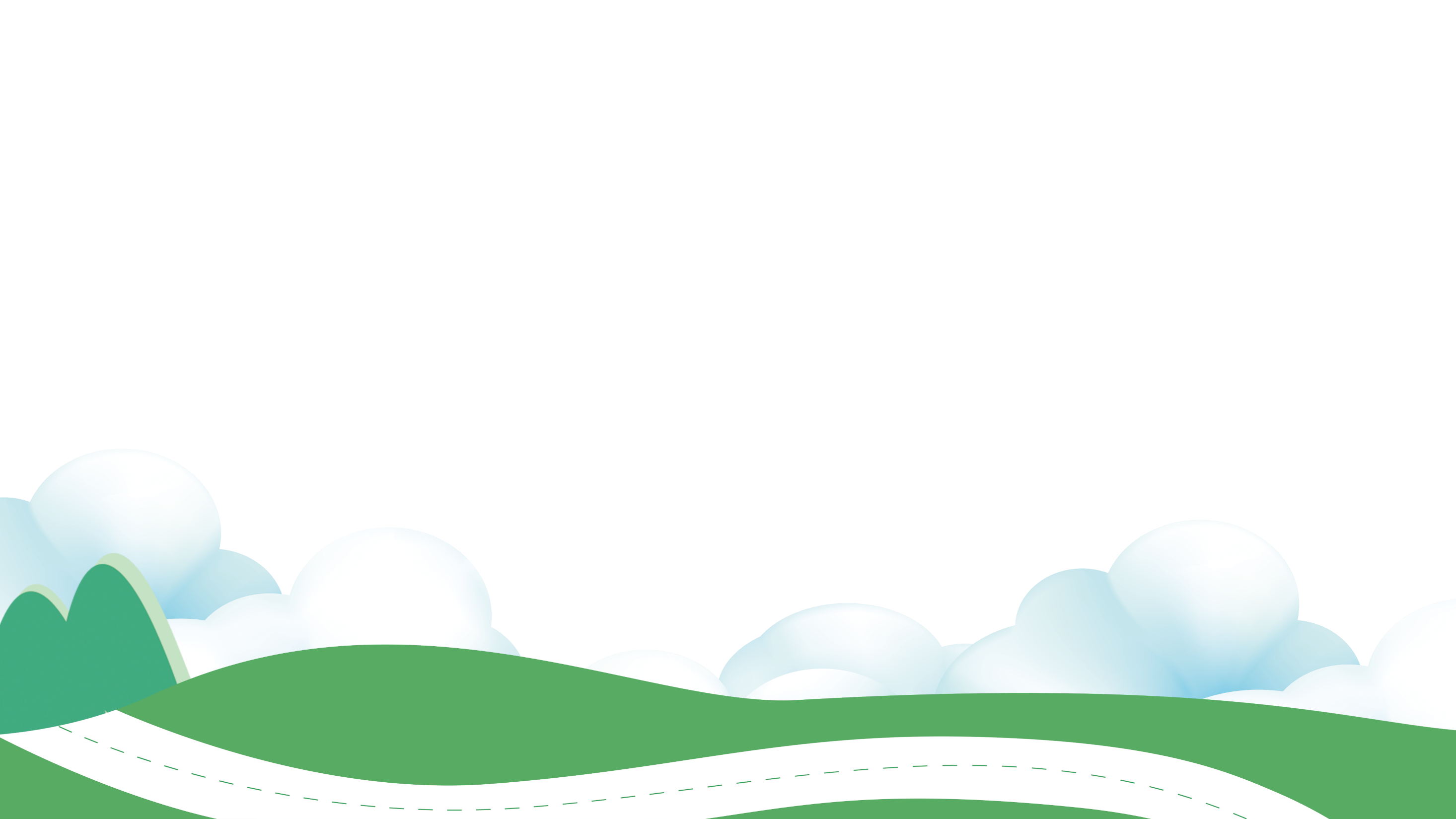 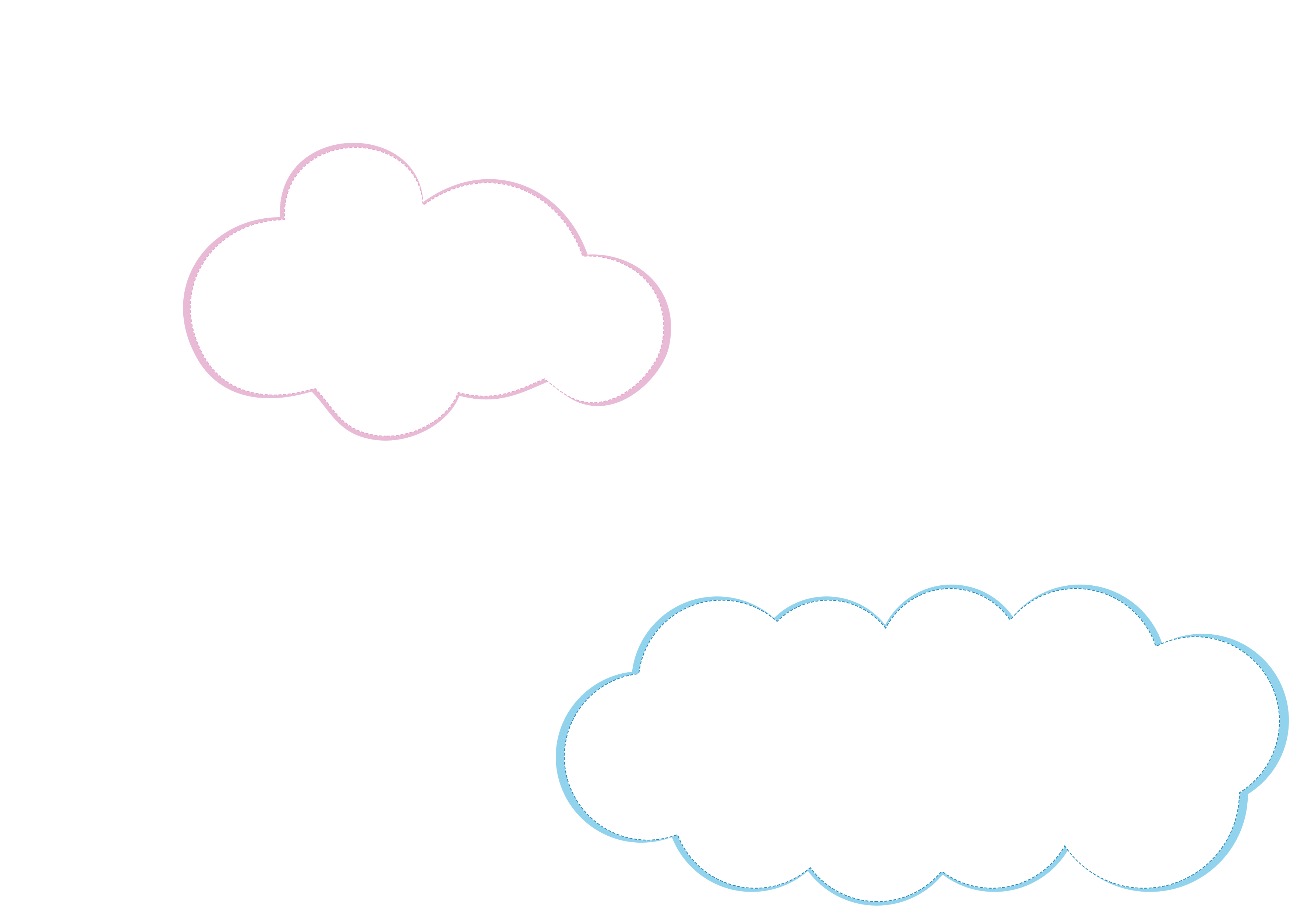 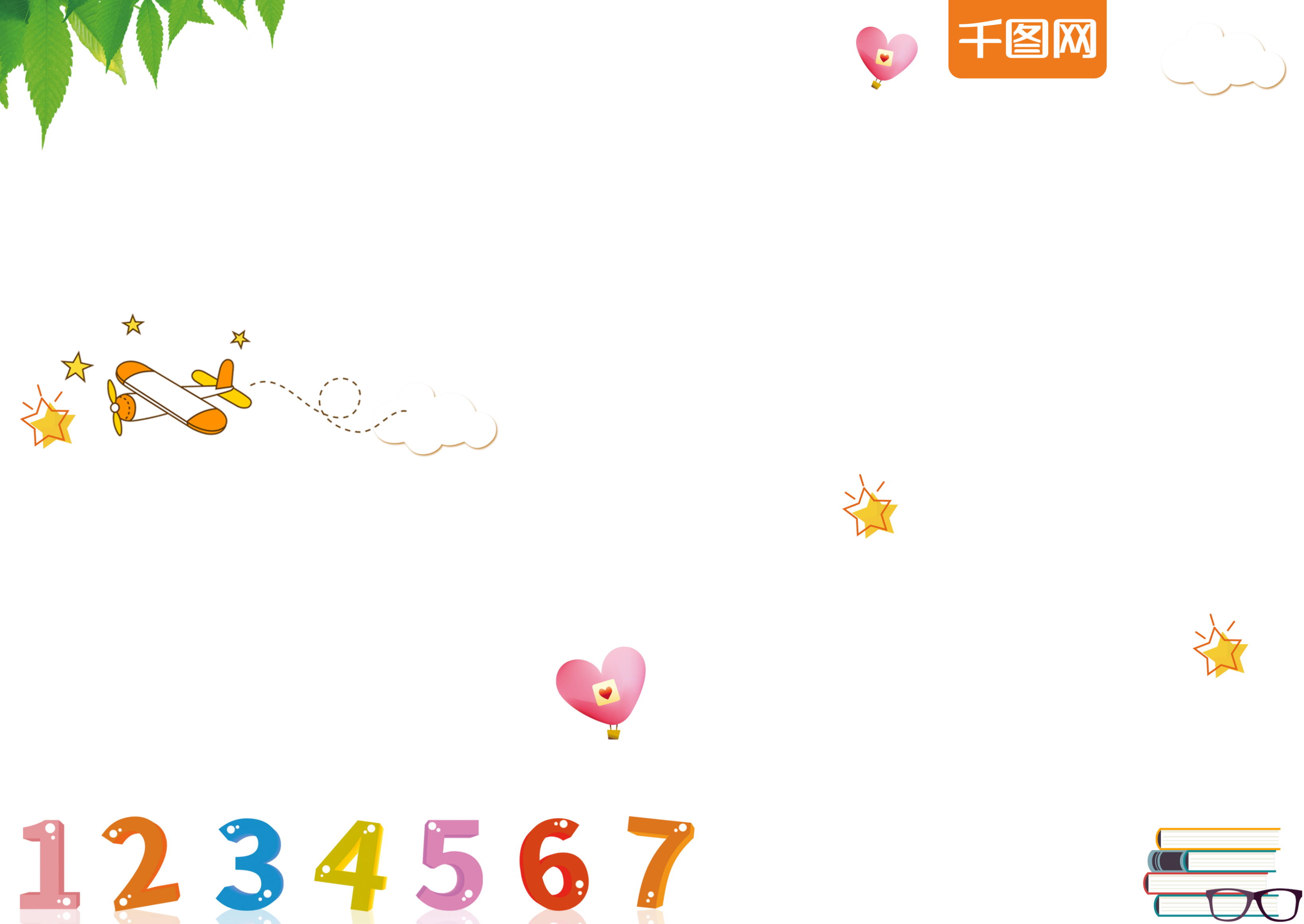 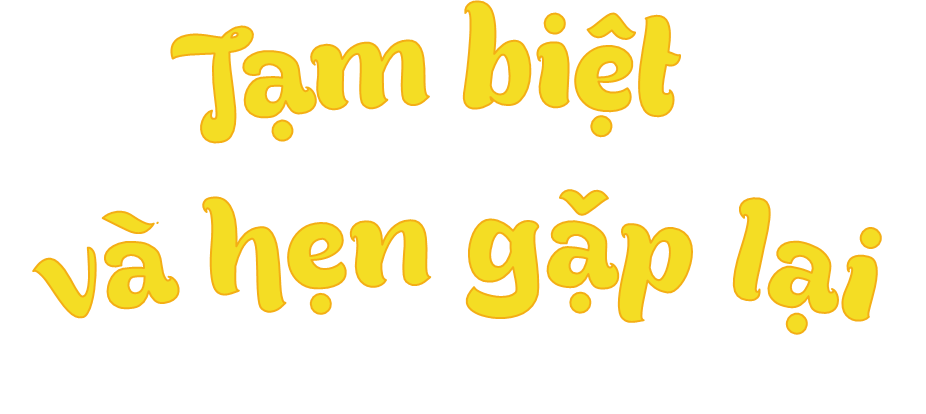 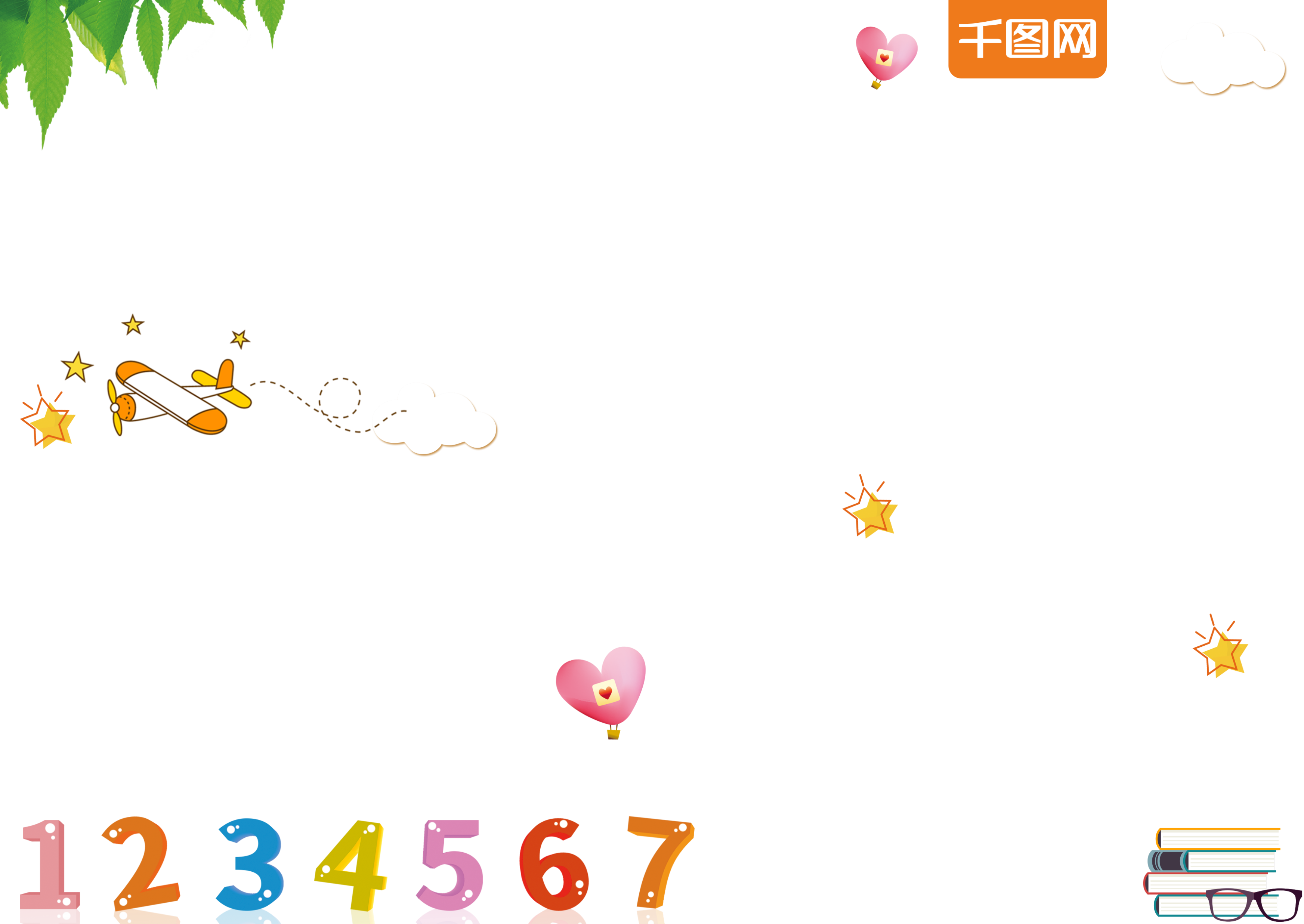